Chicago Clojure Meetup

Researching “third way” democratically-run economies with Clojure(script)

Mitchell Szczepanczyk
October 28, 2021

http://www.szcz.org
https://www.meetup.com/ChicagoClj/
Summary of topics
Mathematics
Economics
Computer code (not Clojure)
20th century history of economies
History of ideas
Clojure
Clojurescript
OutlinE
A Clojure story
Economies and problems
A “third way”
Algorithm and code
pequod-cljs
pequod-clj
Future directions
OutlinE
A Clojure story 
Economies and problems
A “third way”
Algorithm and code
pequod-cljs 
pequod-clj
Future directions
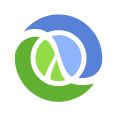 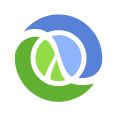 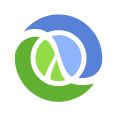 A Clojure story
A Clojure story
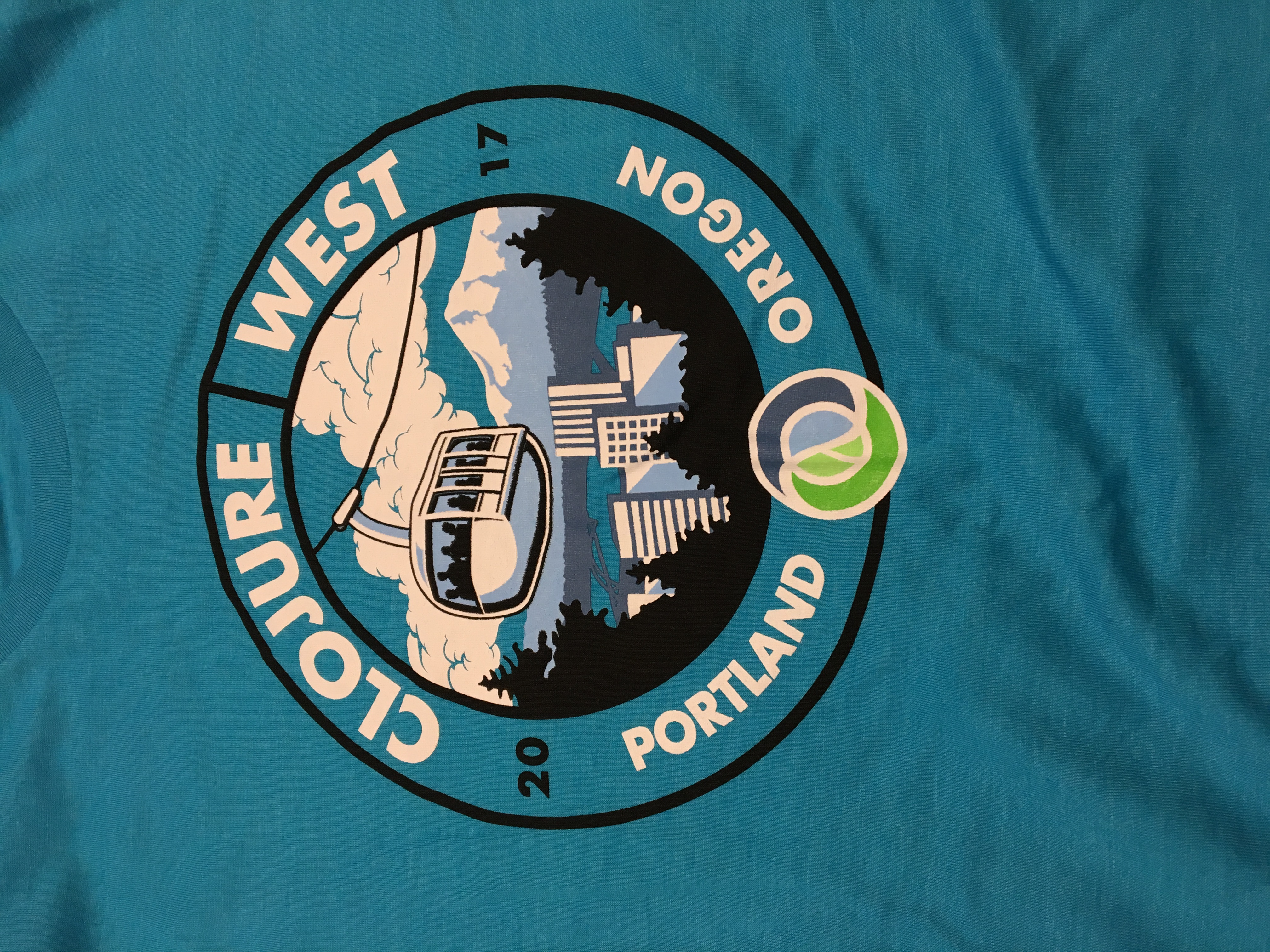 A Clojure story
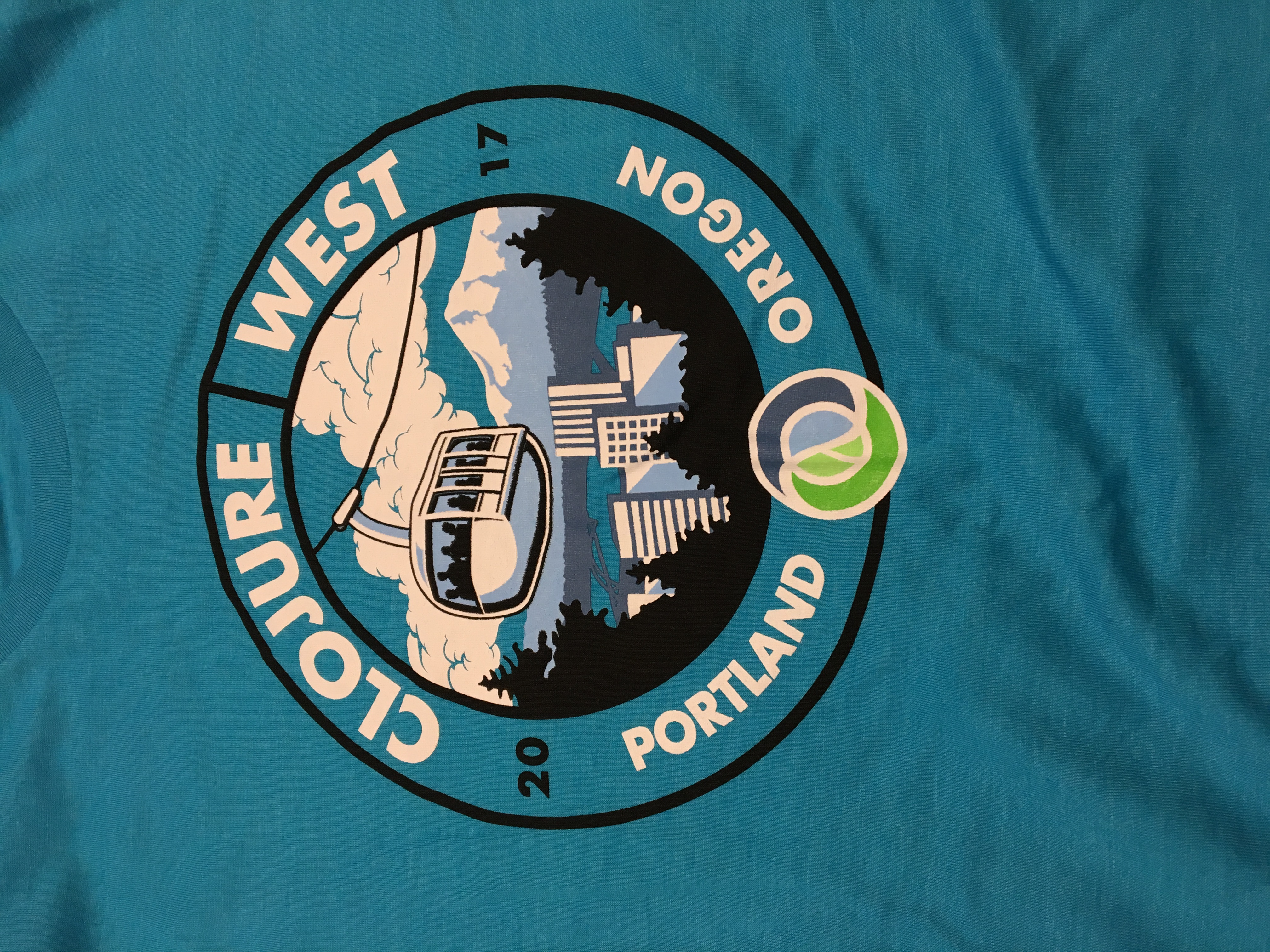 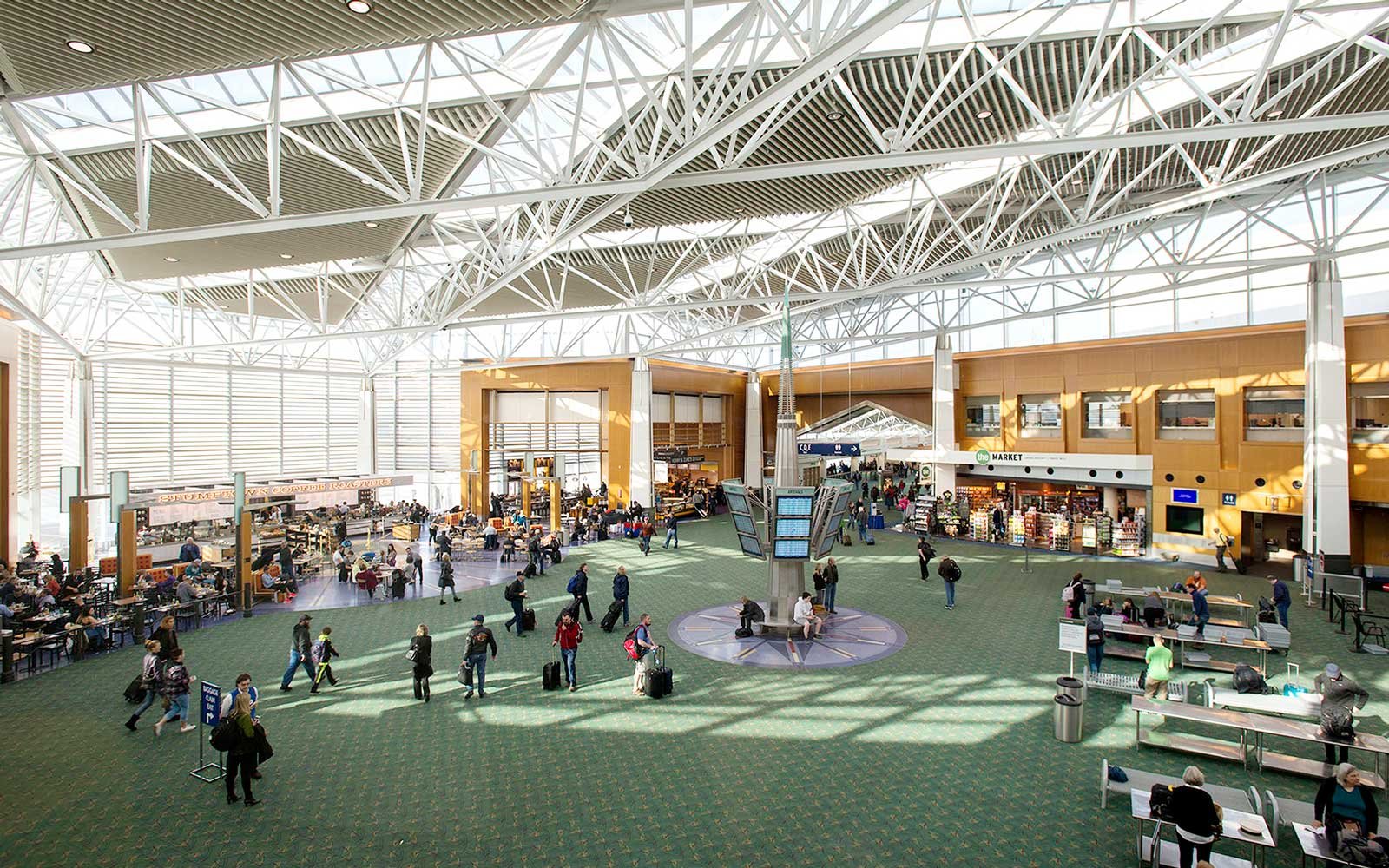 A Clojure story
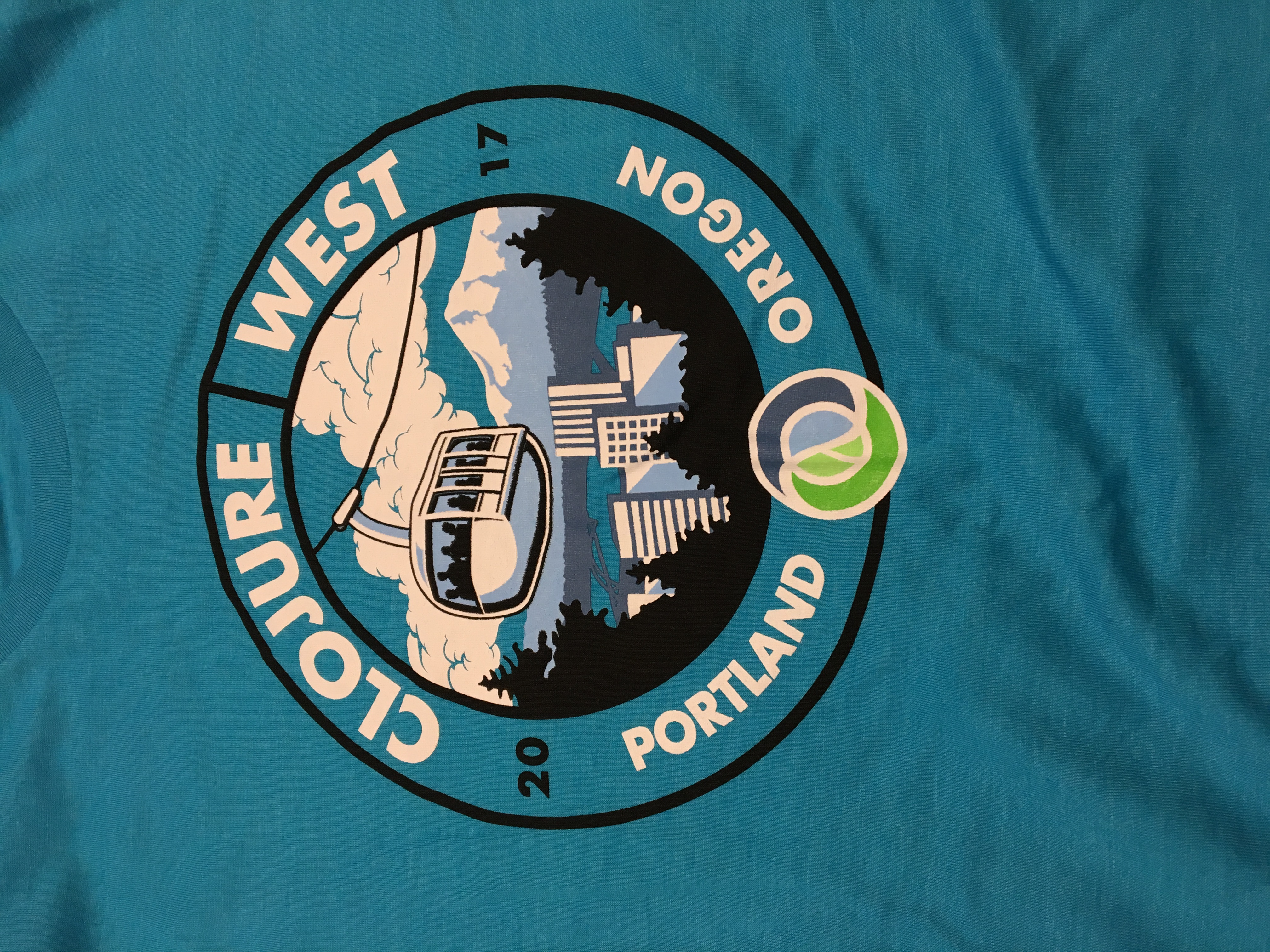 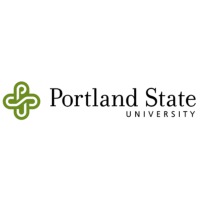 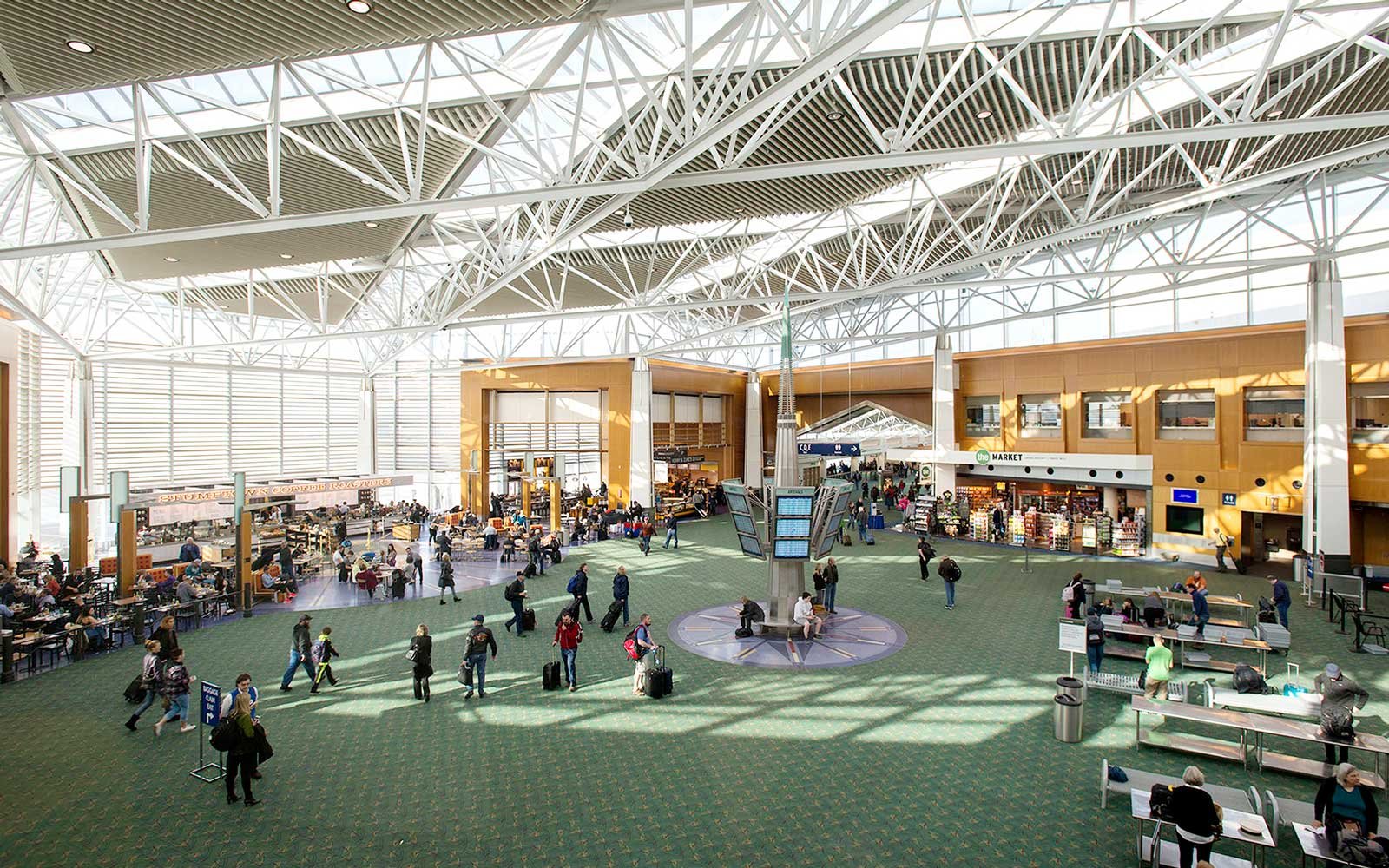 A Clojure story
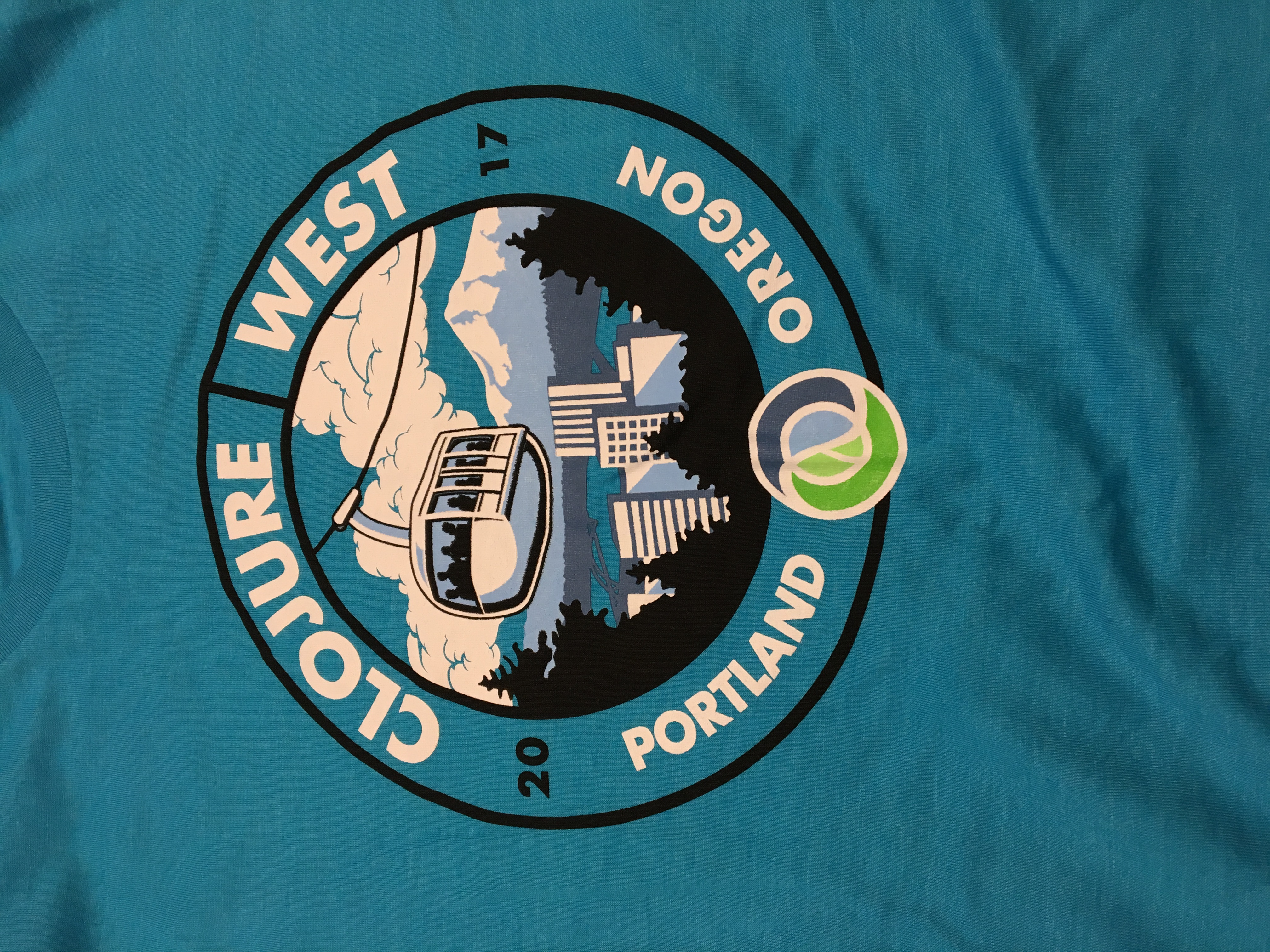 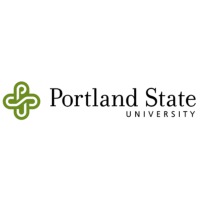 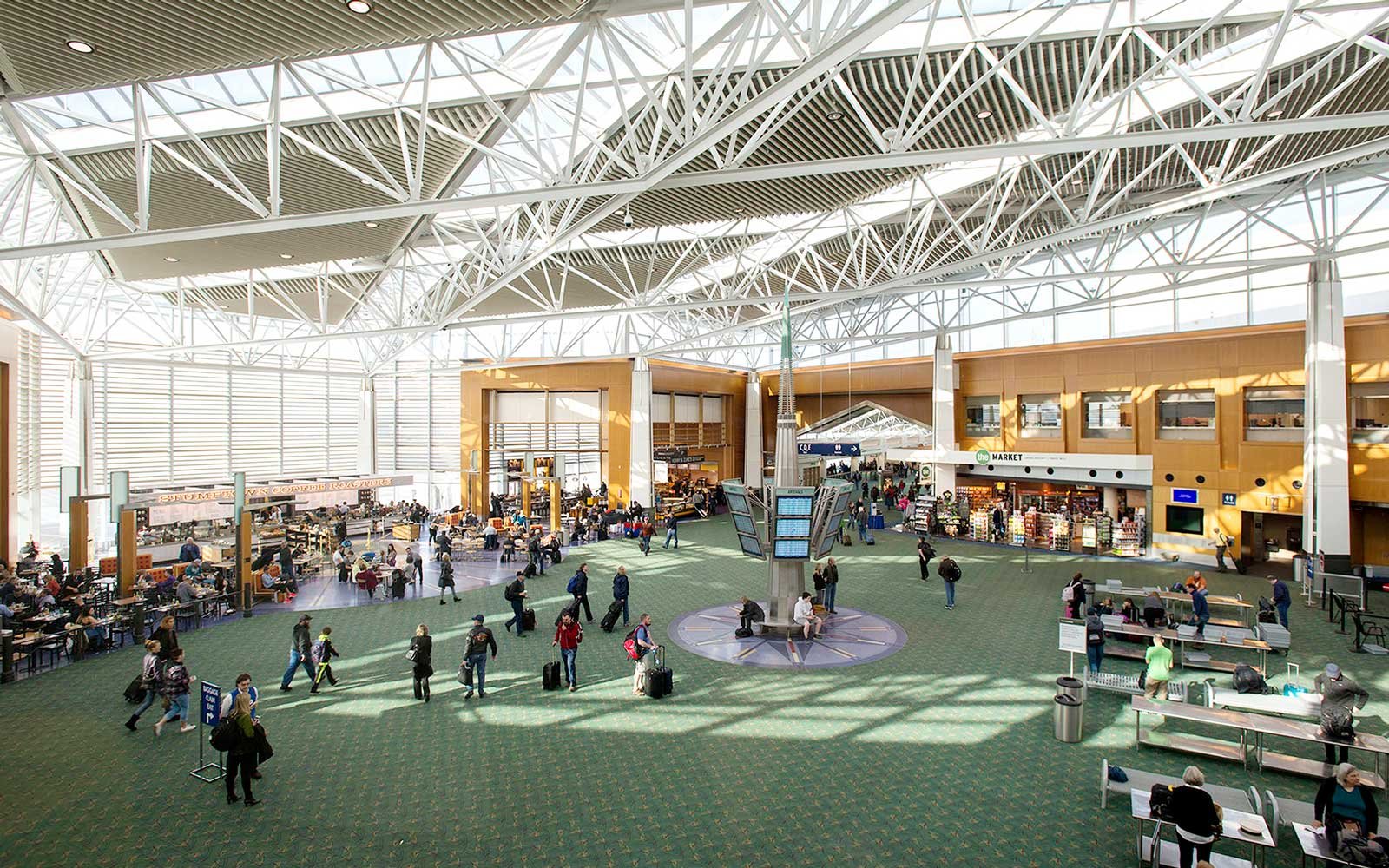 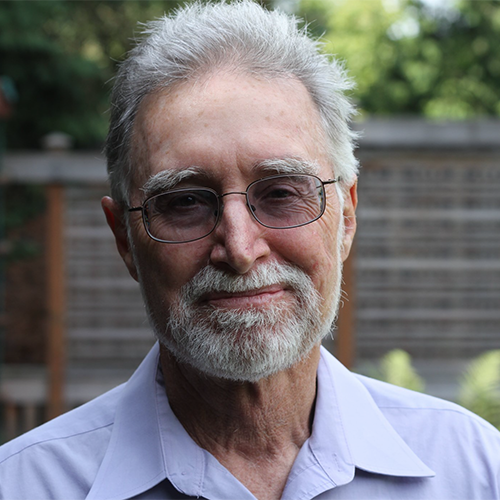 A Clojure story
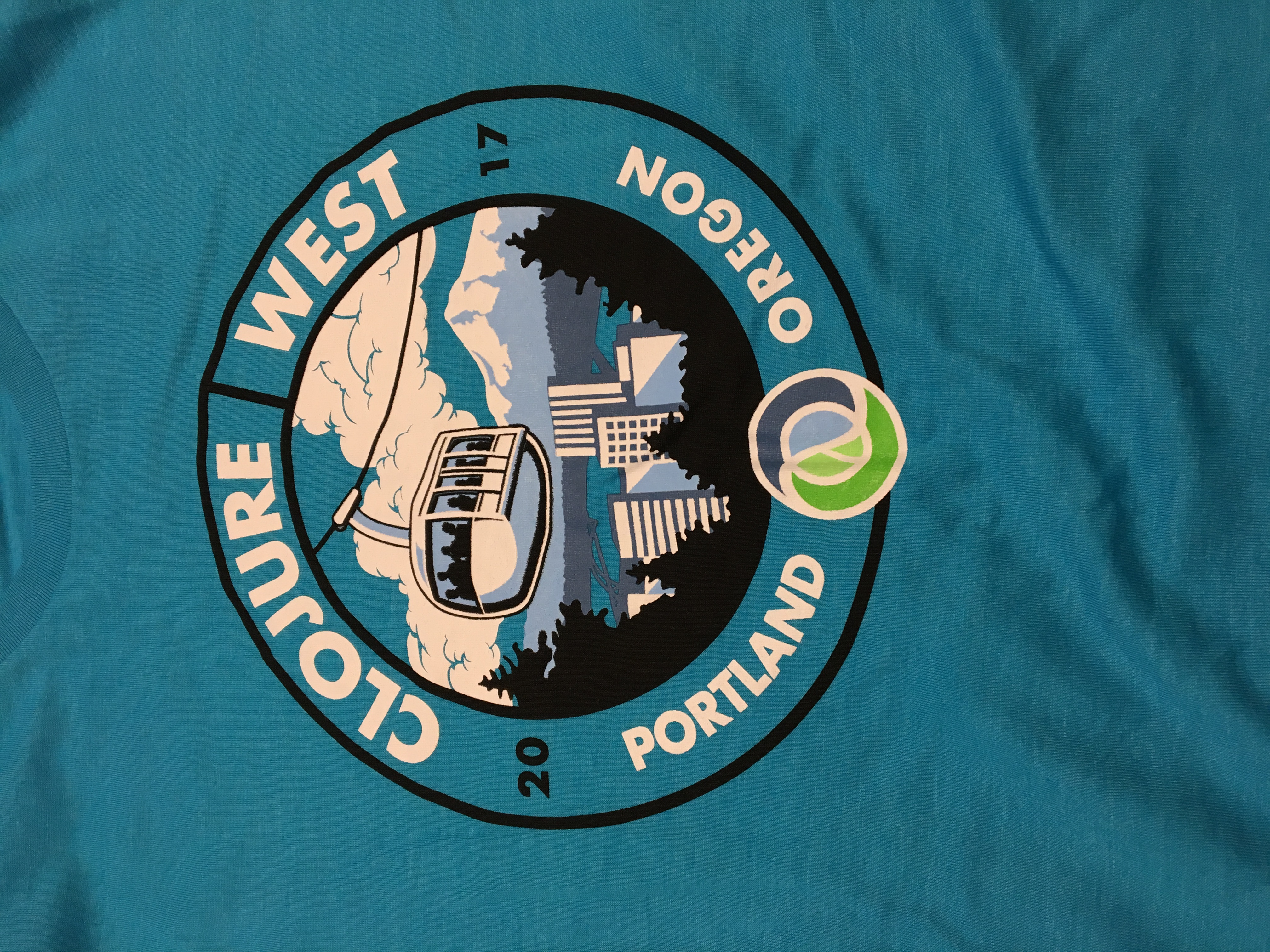 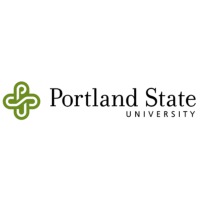 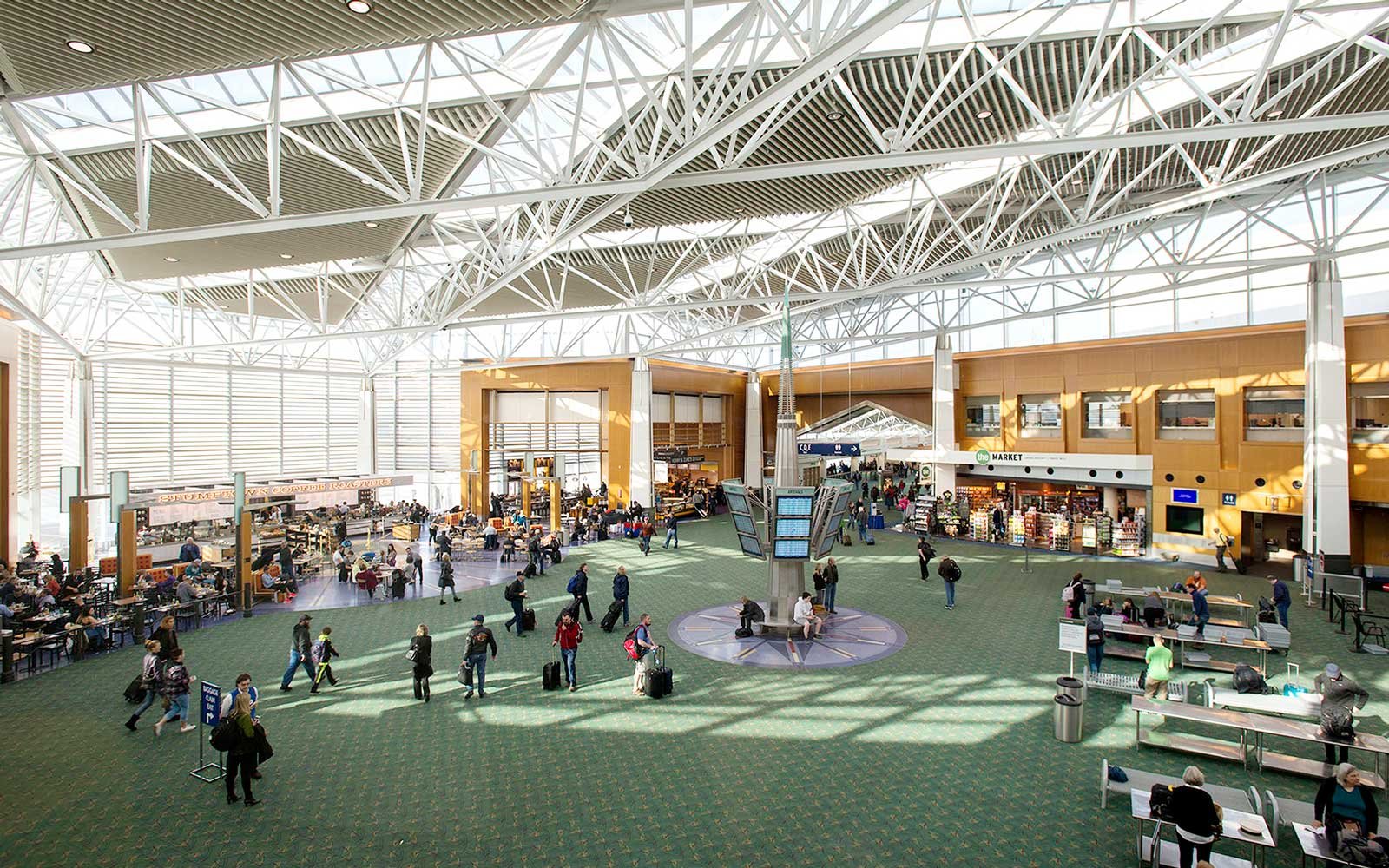 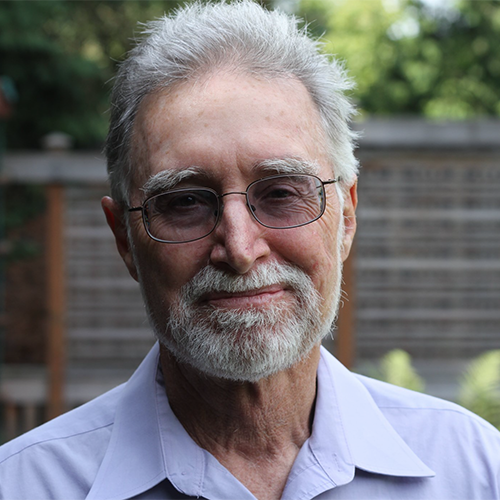 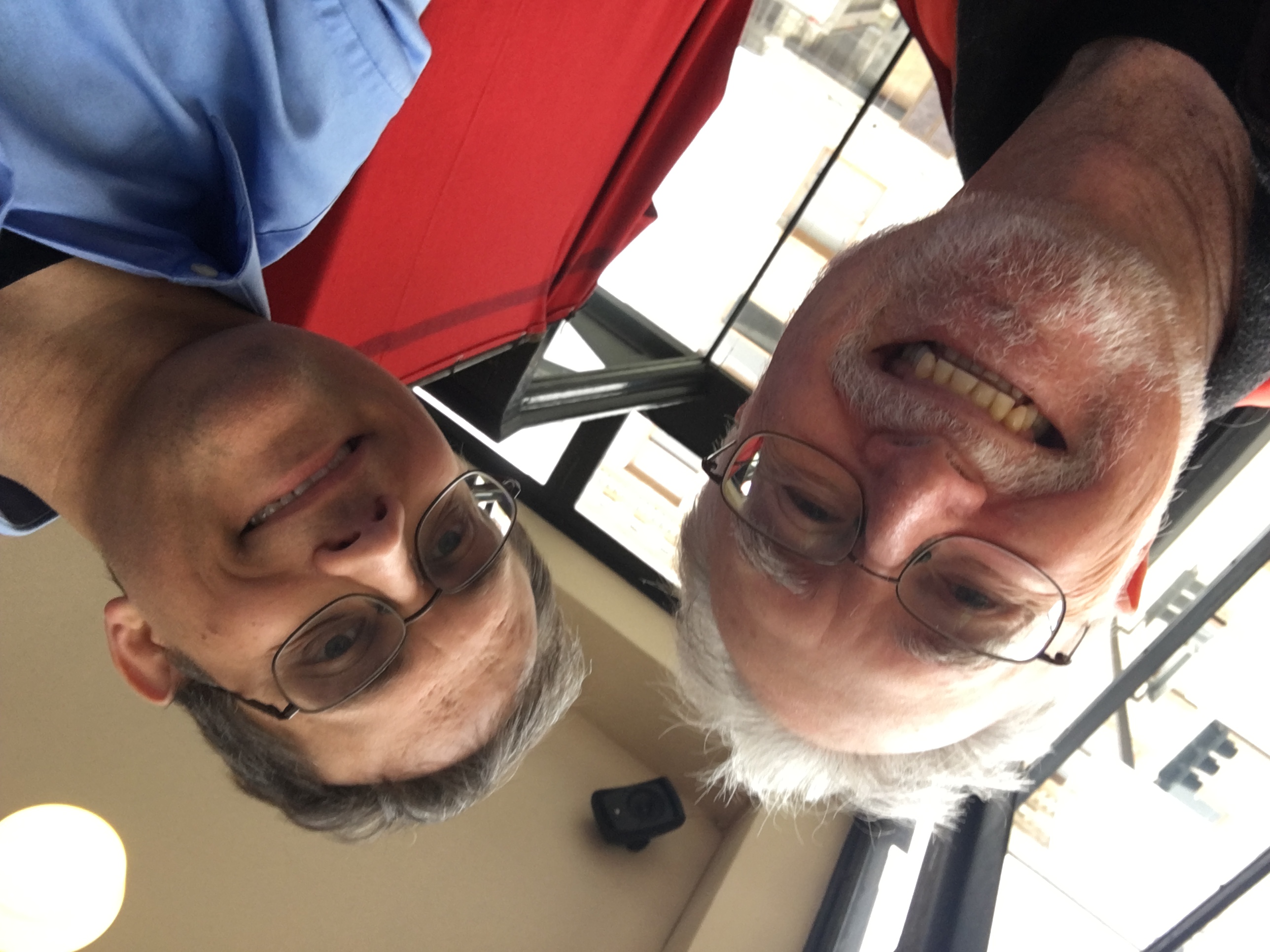 A Clojure story
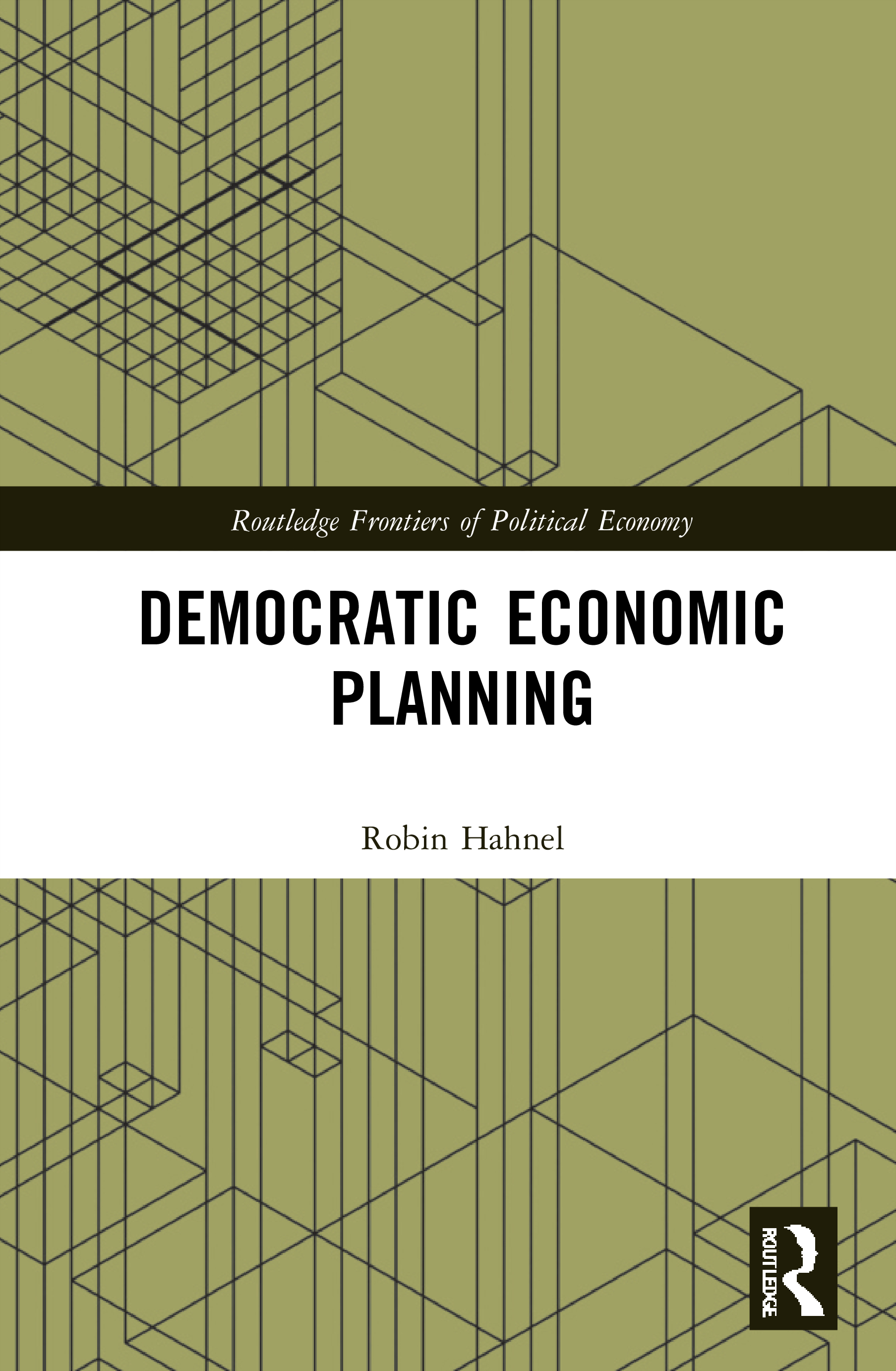 A Clojure story
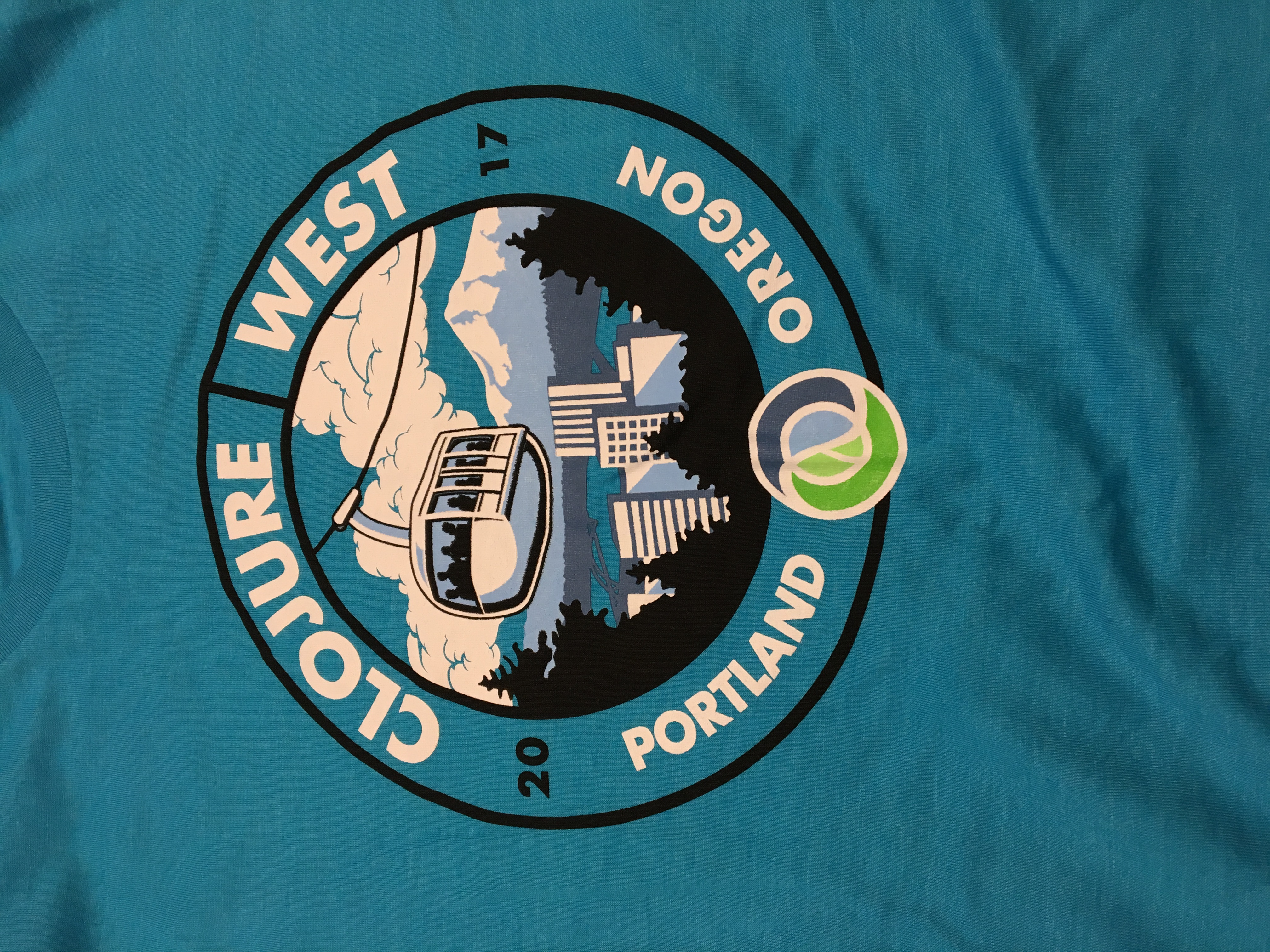 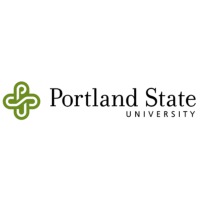 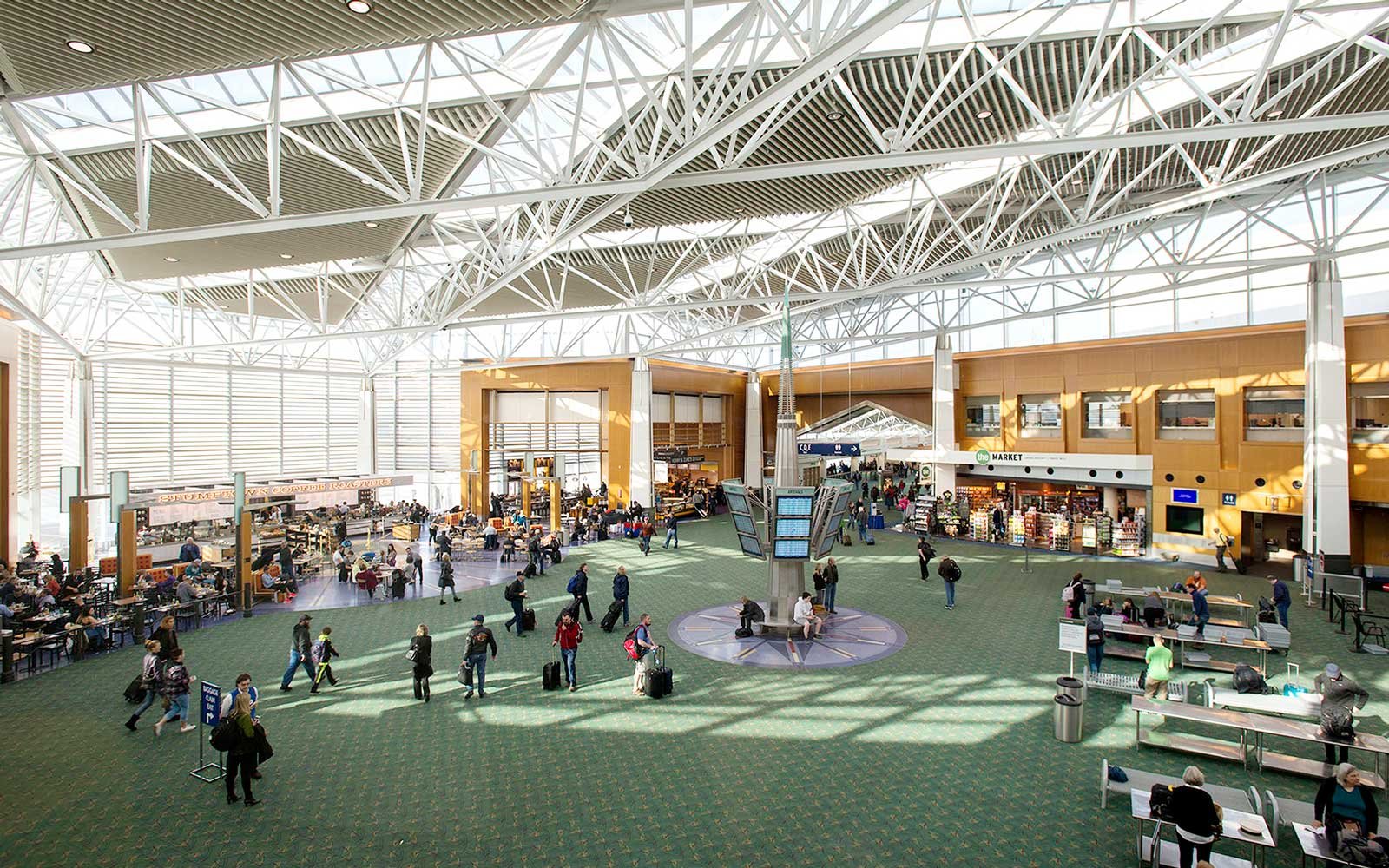 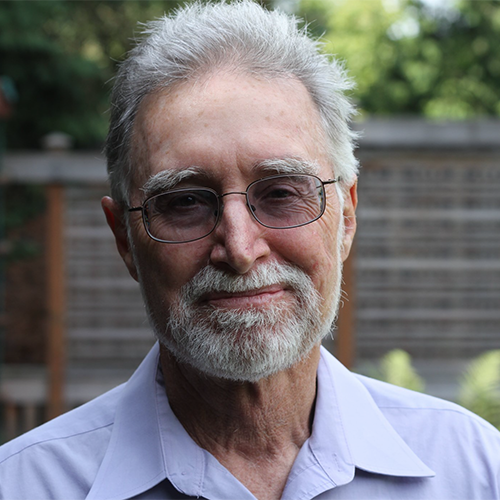 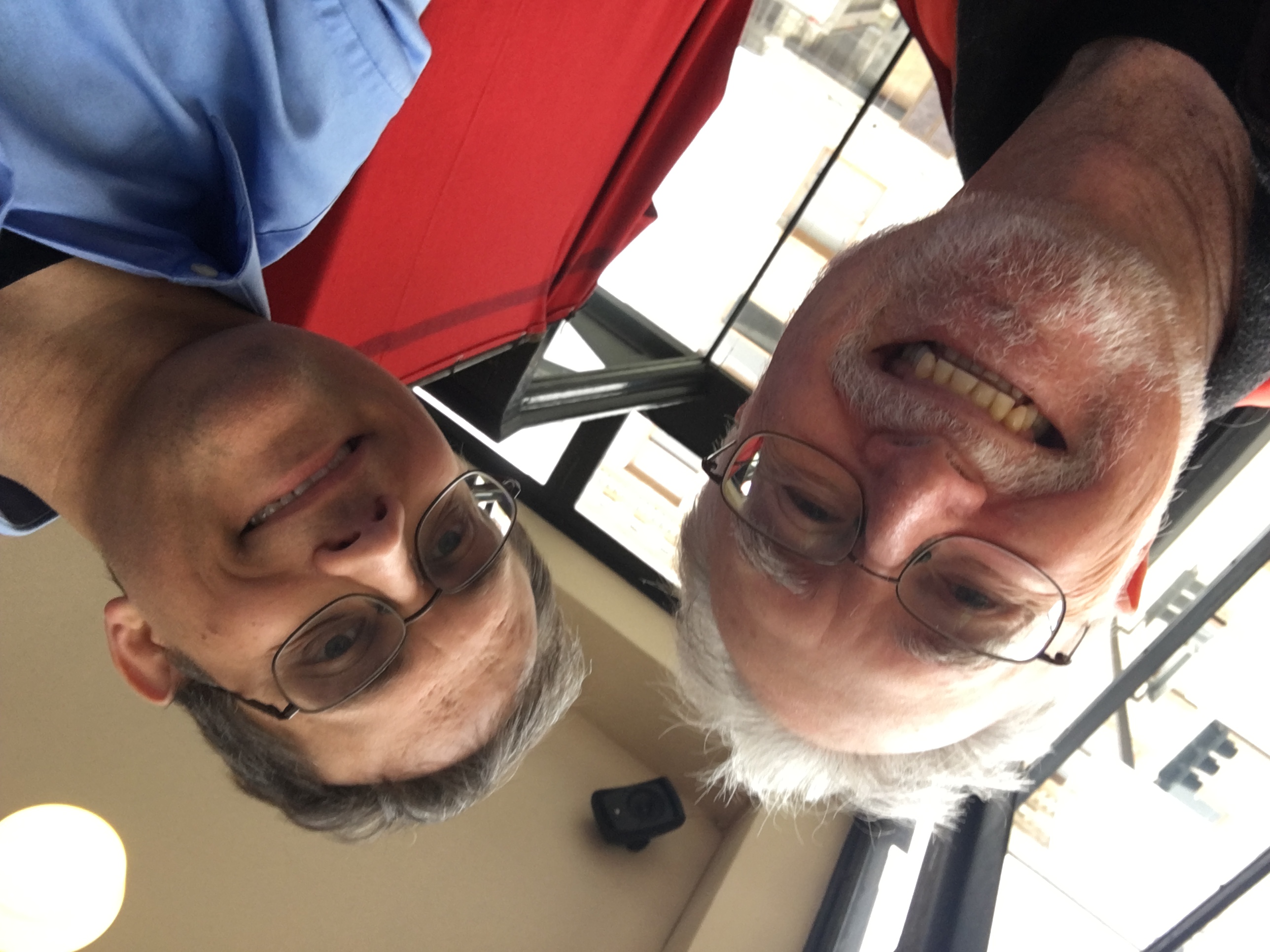 A Clojure story
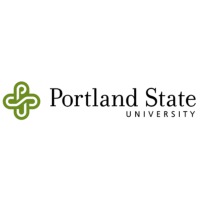 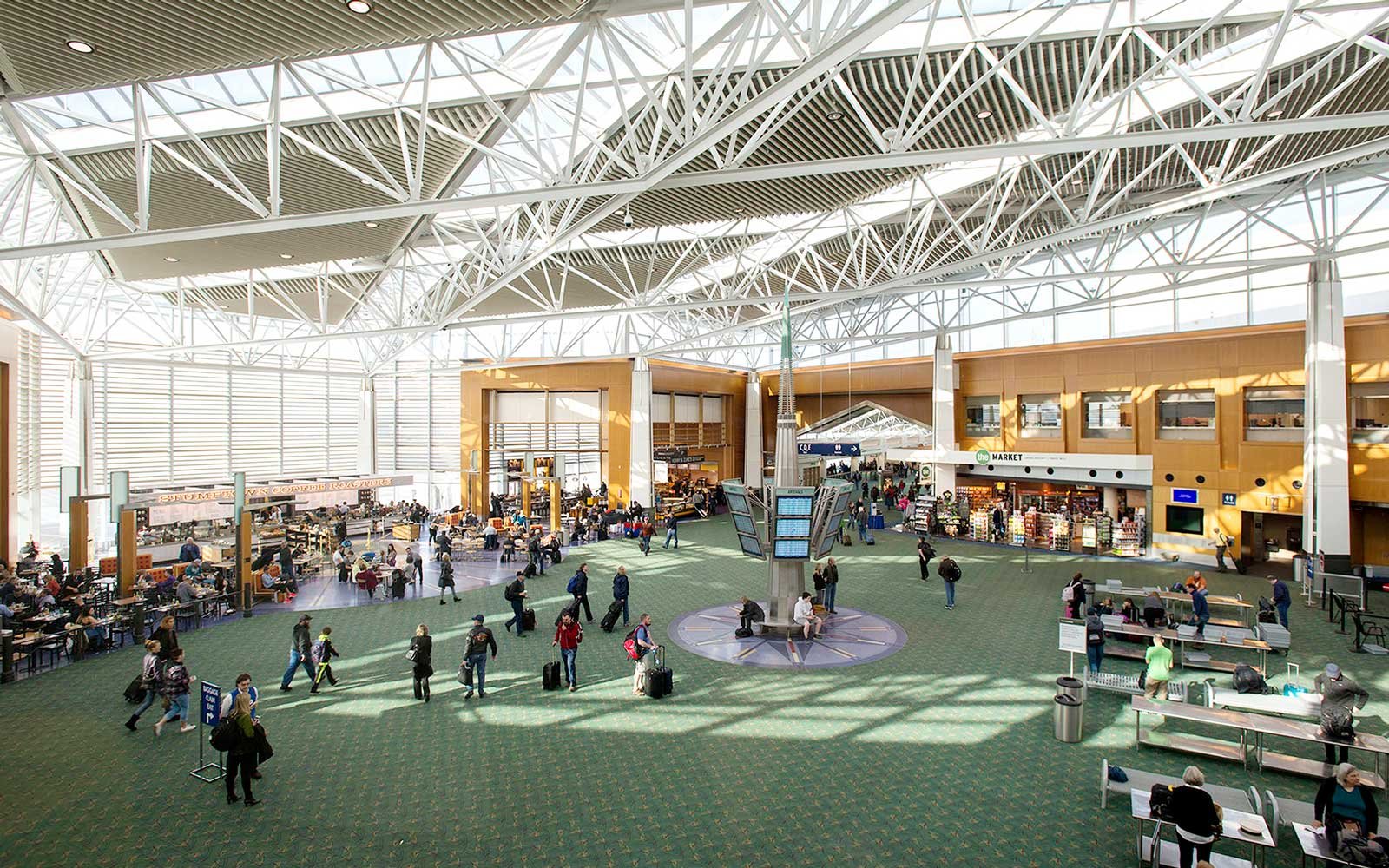 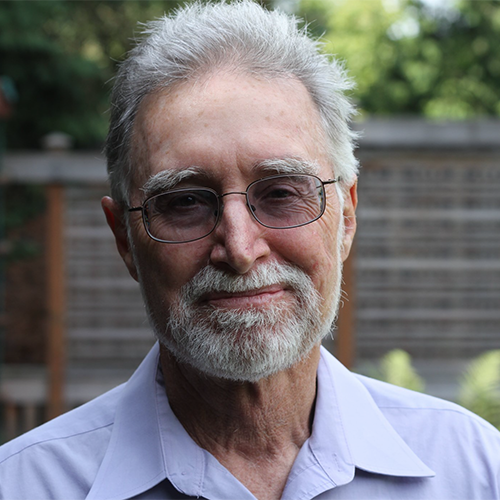 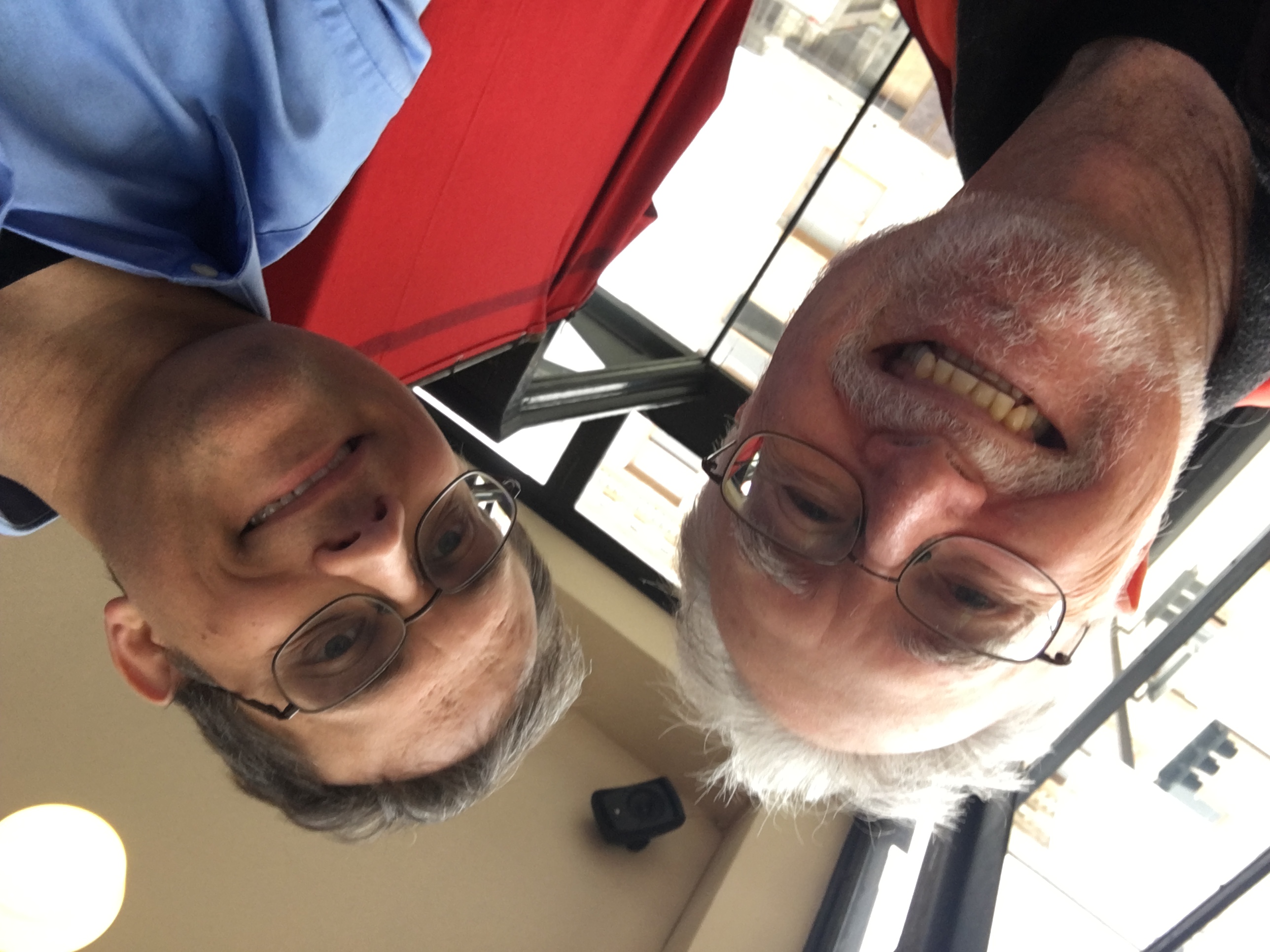 A Clojure story
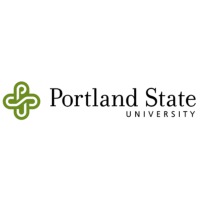 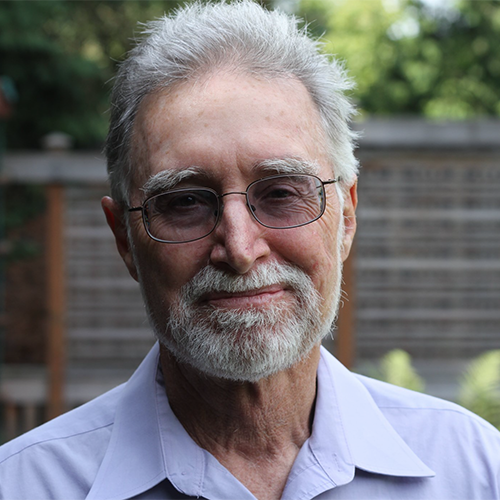 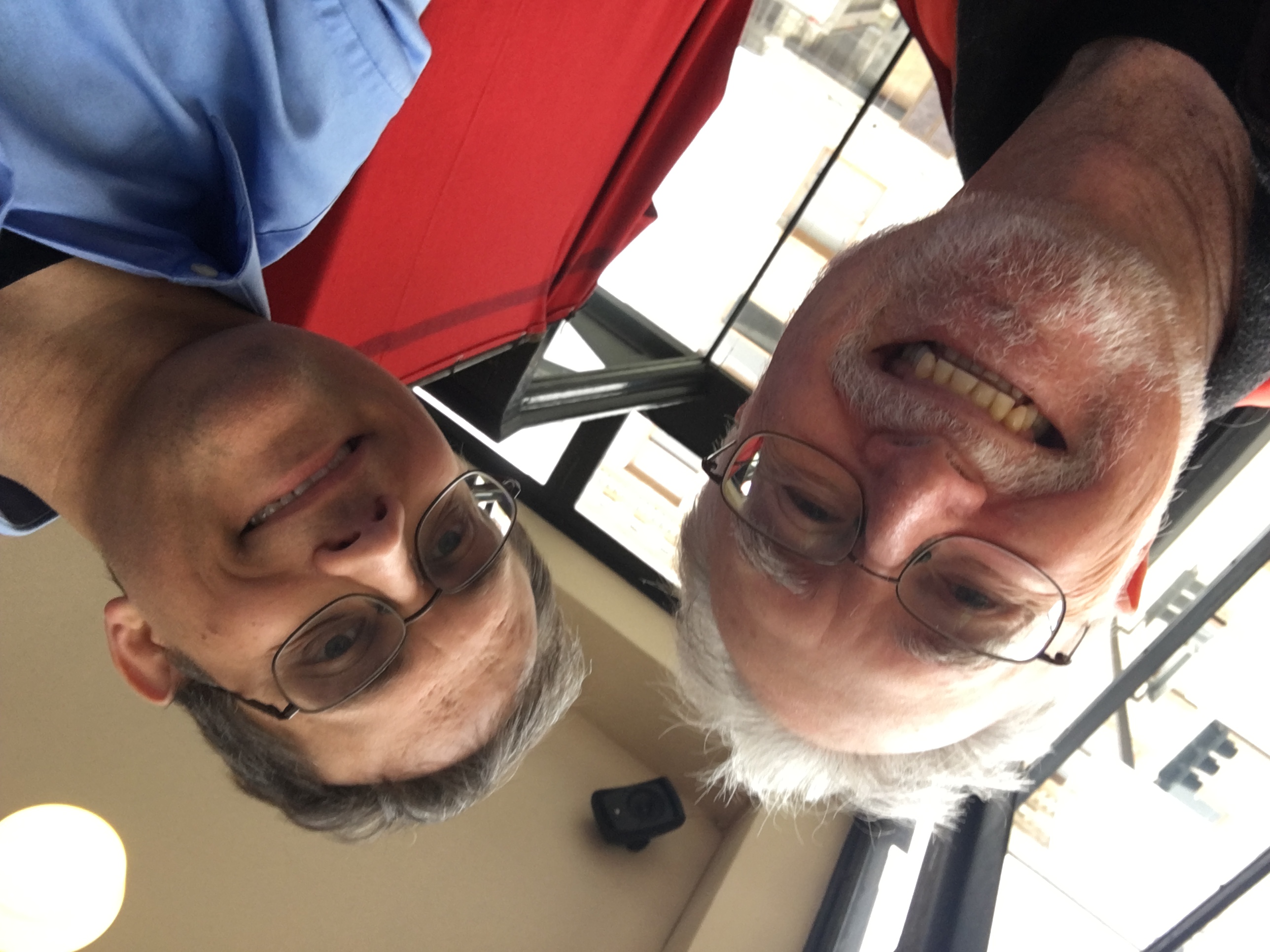 A Clojure story
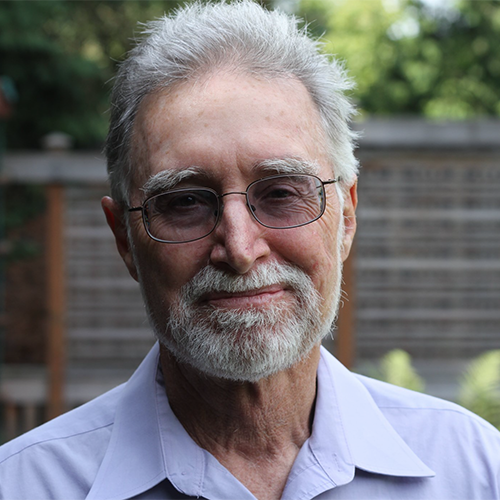 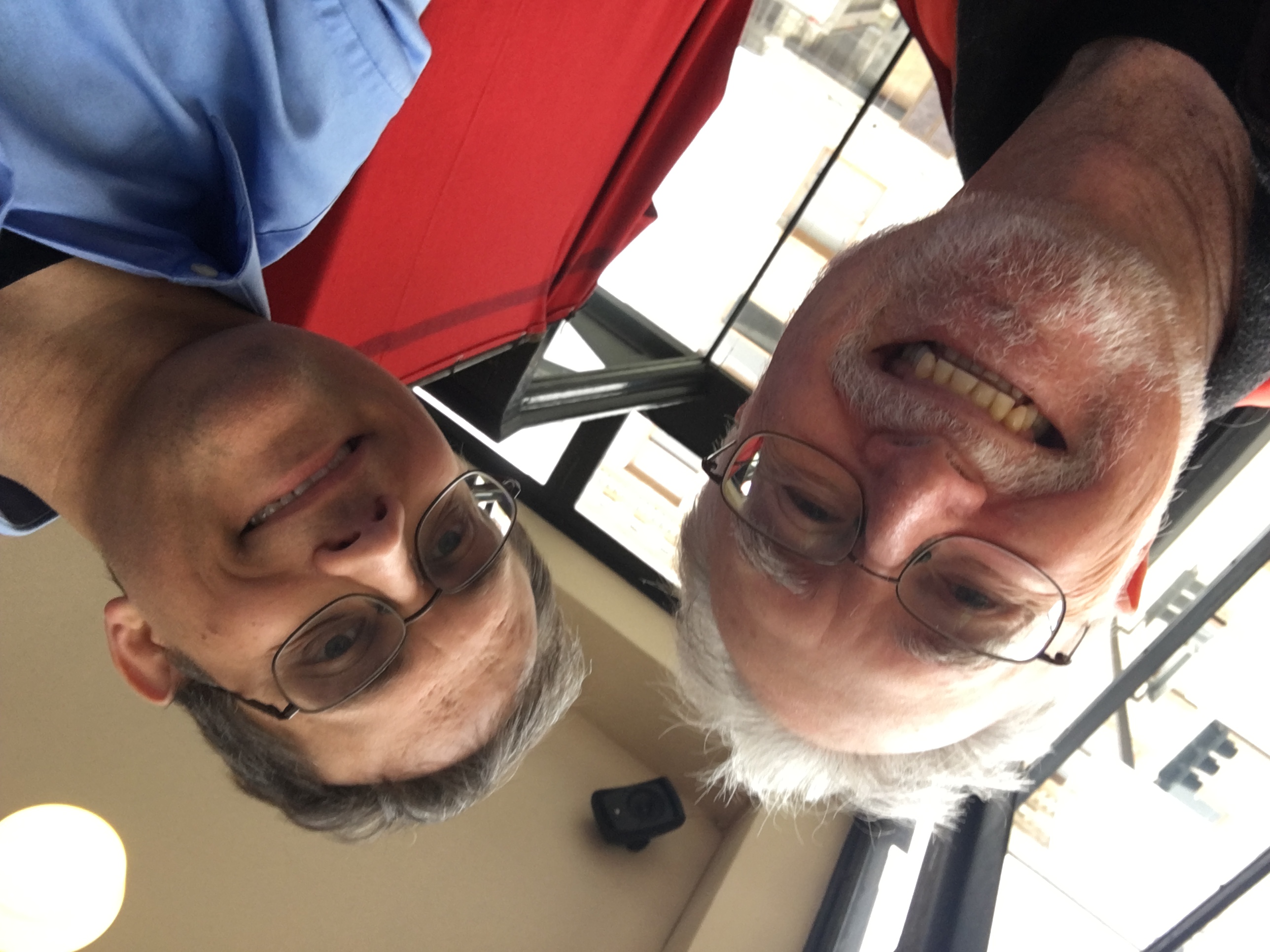 A Clojure story
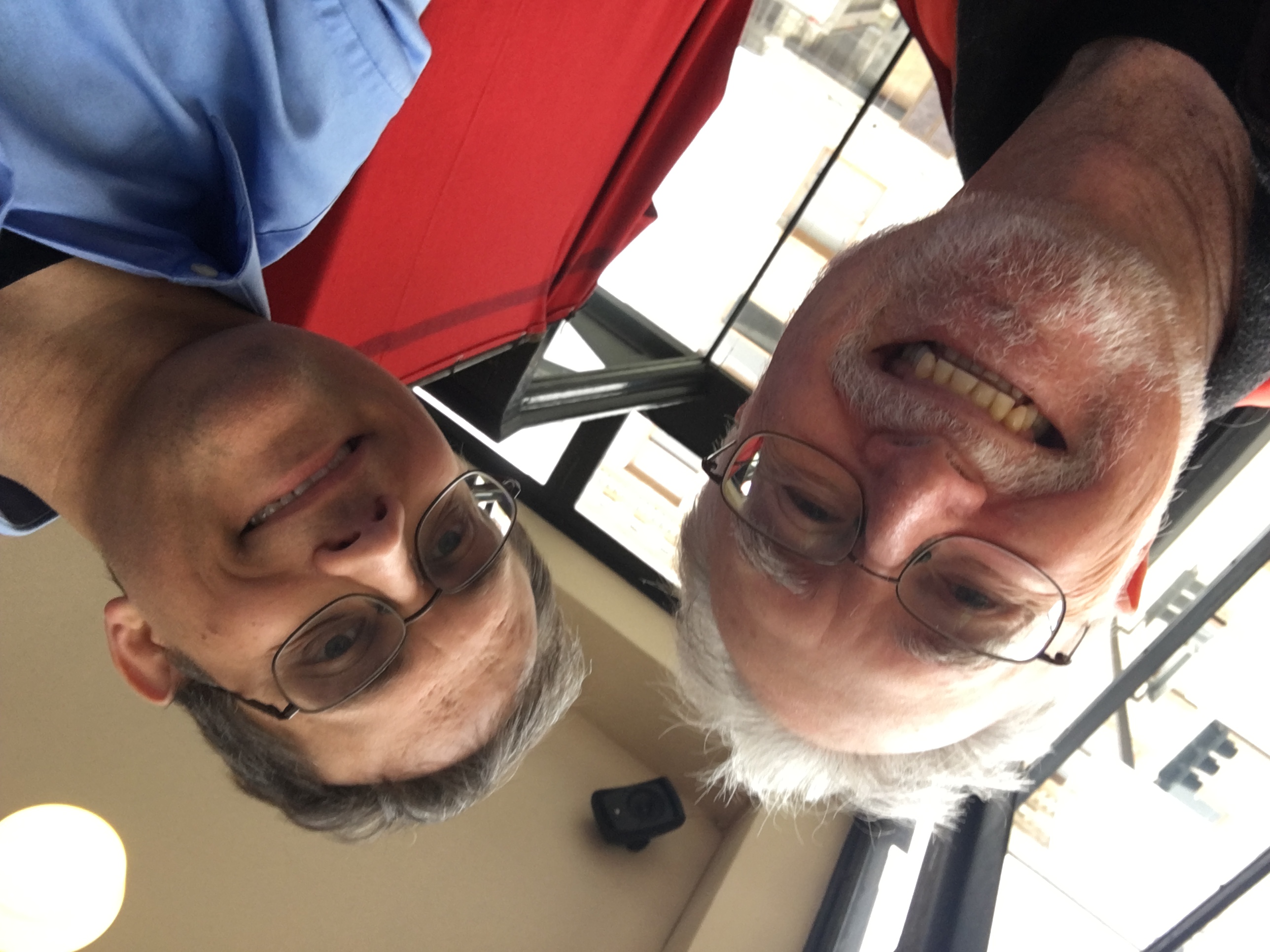 A Clojure story
A Clojure story
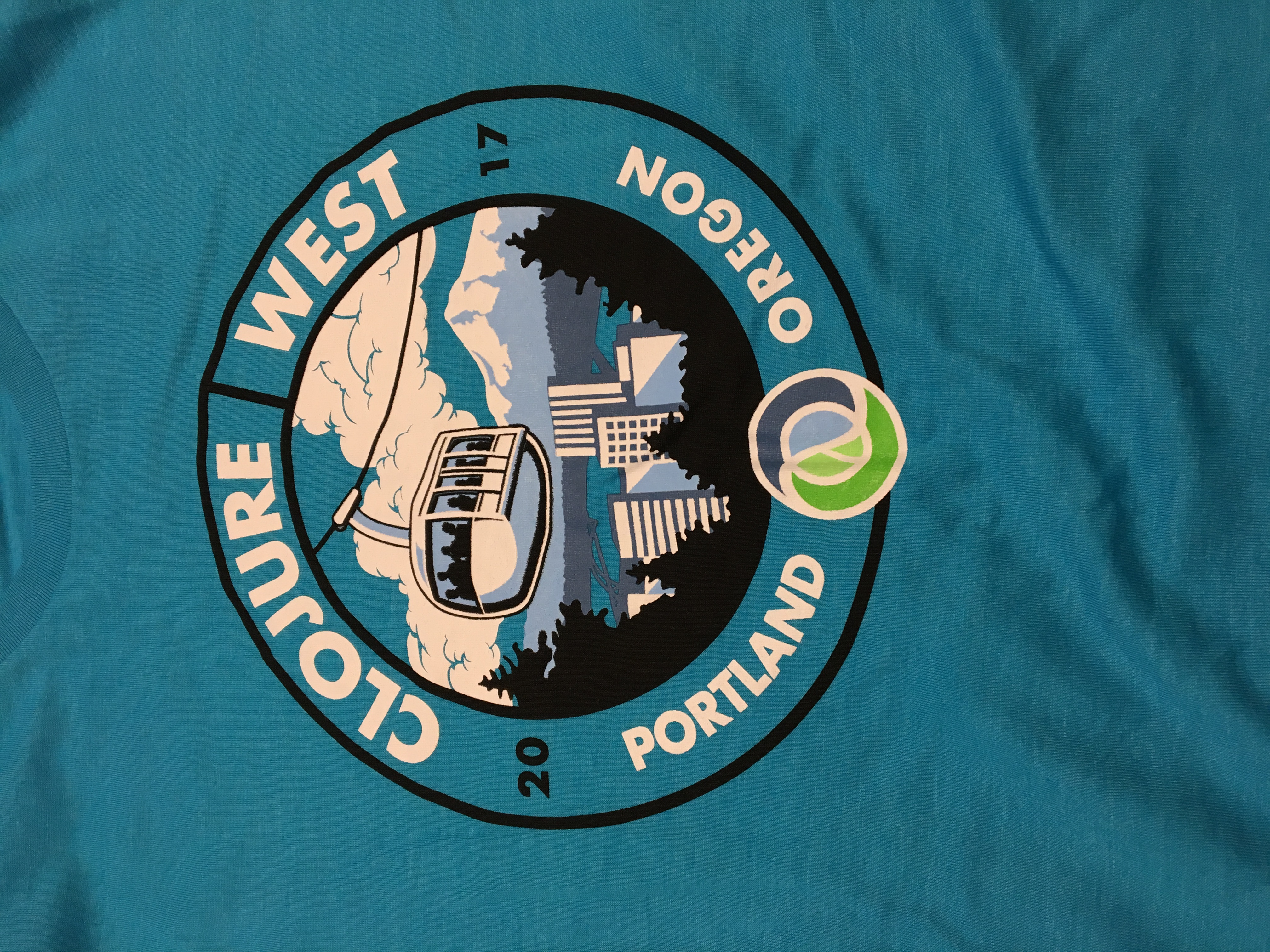 A Clojure story
OutlinE
A Clojure story 
Economies and problems
A “third way”
Algorithm and code
pequod-cljs 
pequod-clj
Future directions
Economies and problems
Economies and problems
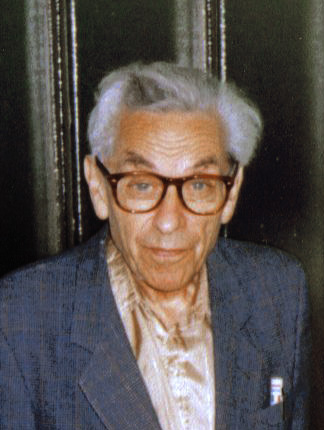 Paul Erdős
Economies and problems
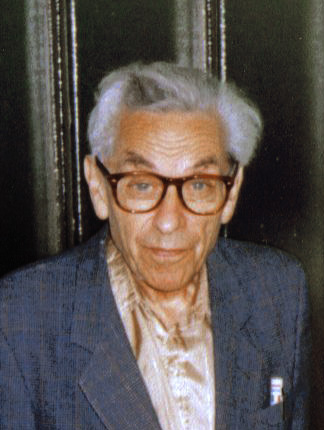 Economies and problems
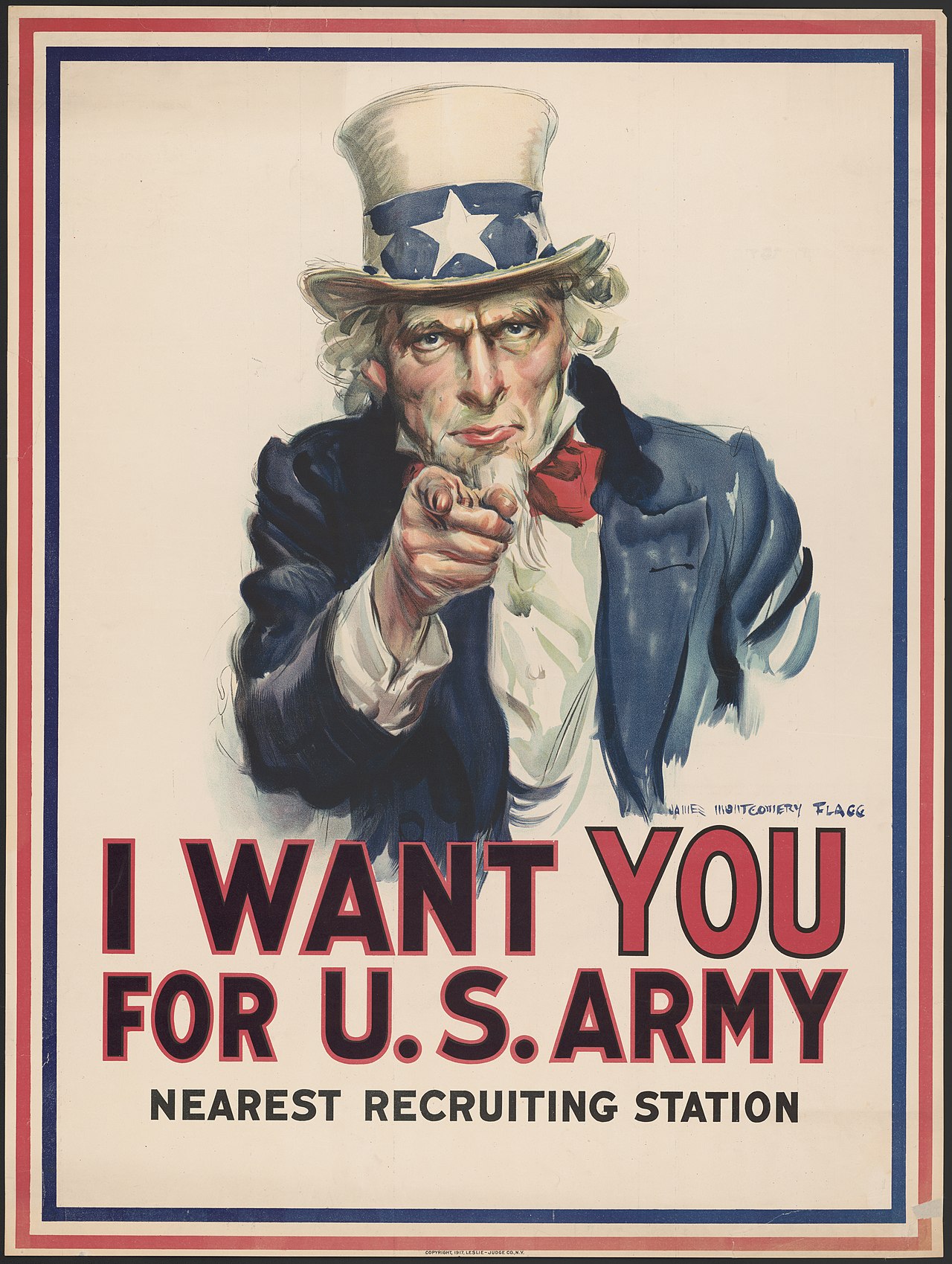 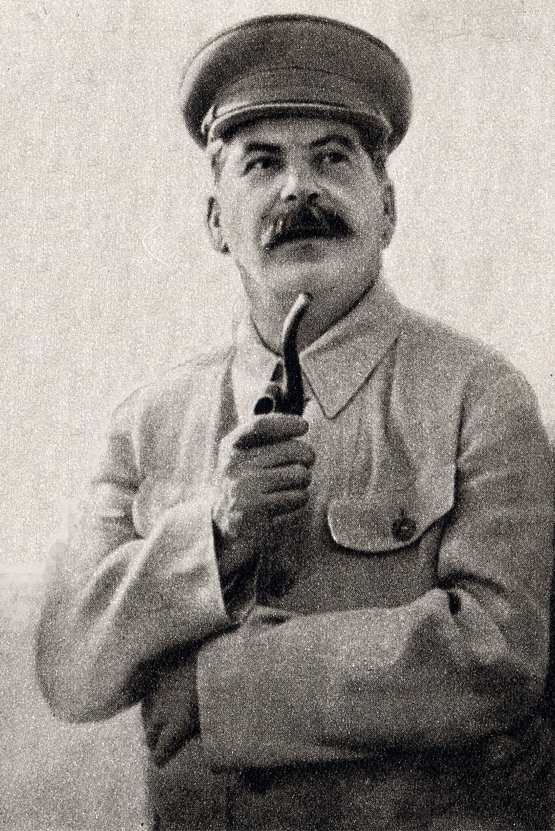 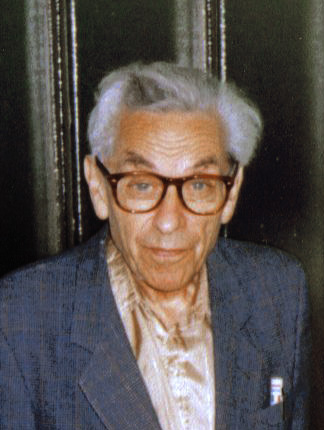 Economies and problems
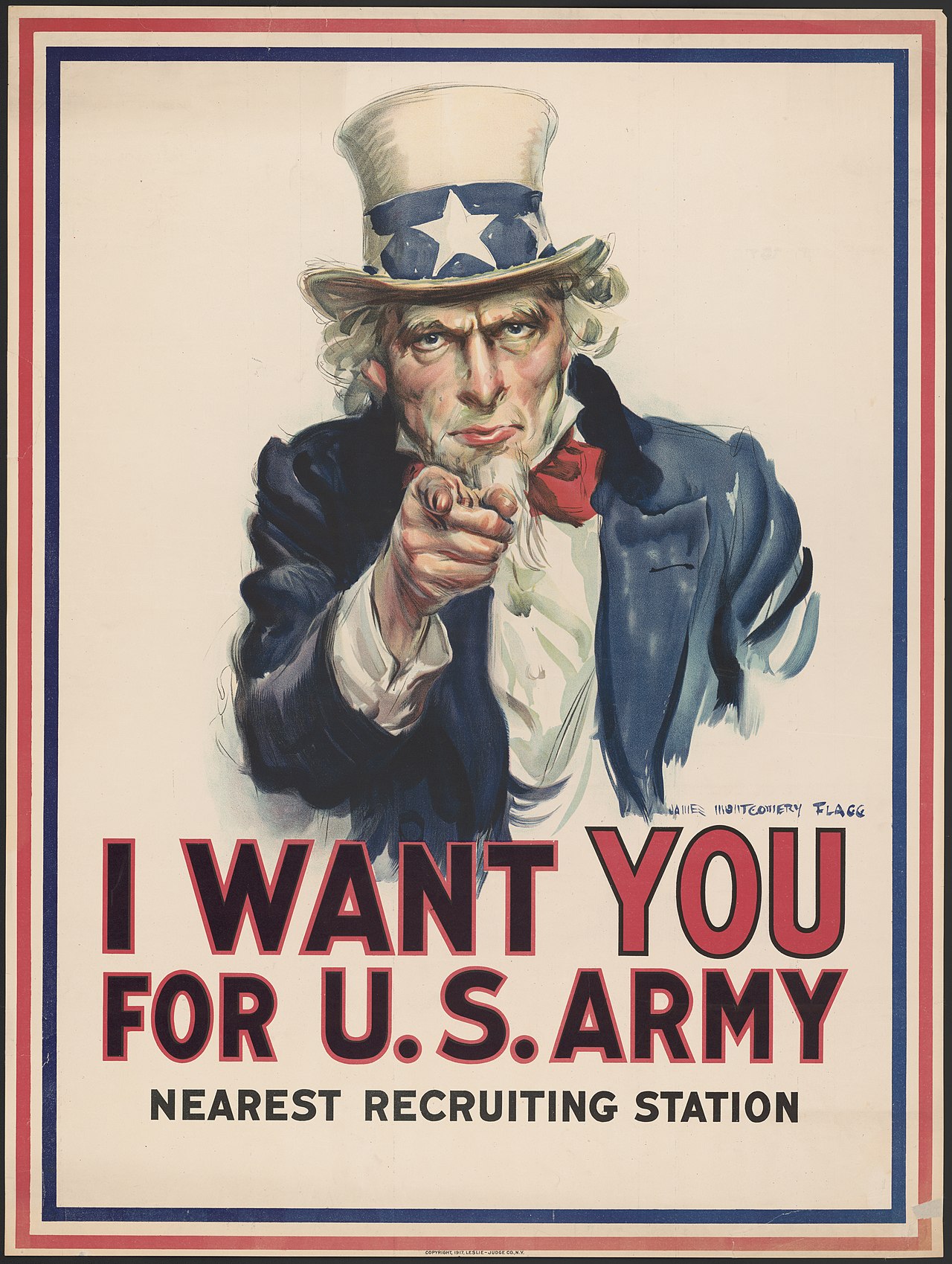 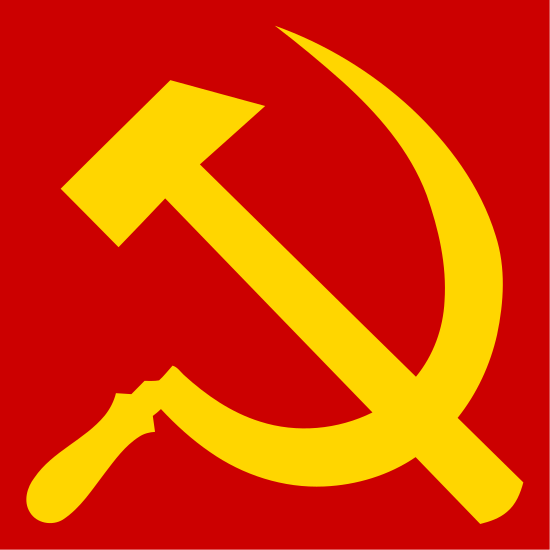 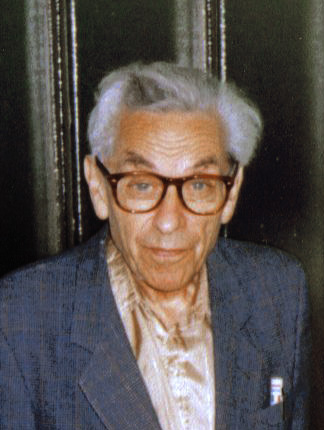 Economies and problems
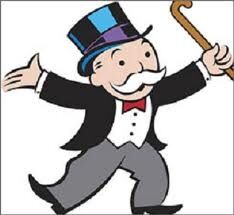 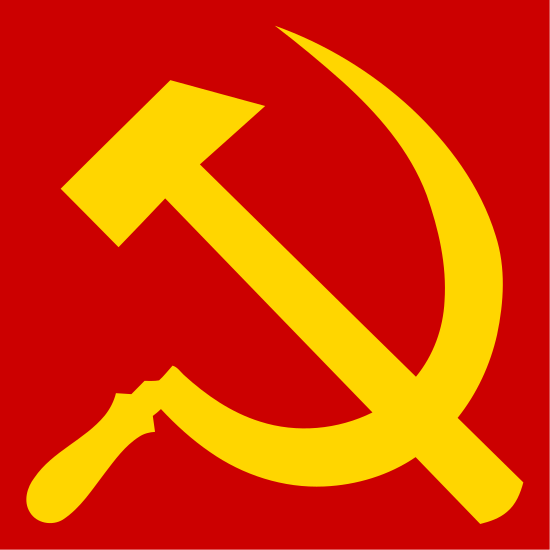 Economies and problems
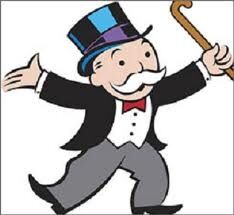 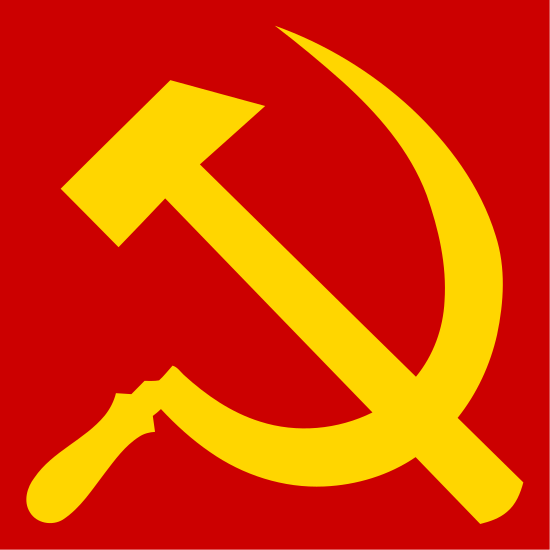 Economies and problems
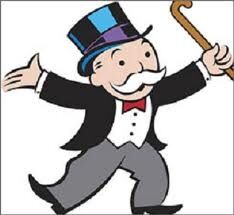 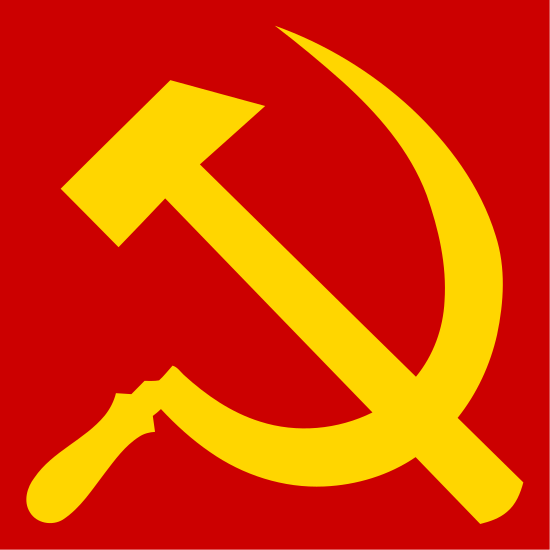 Economies and problems
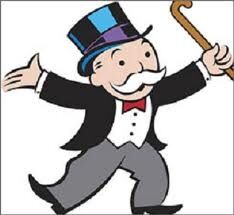 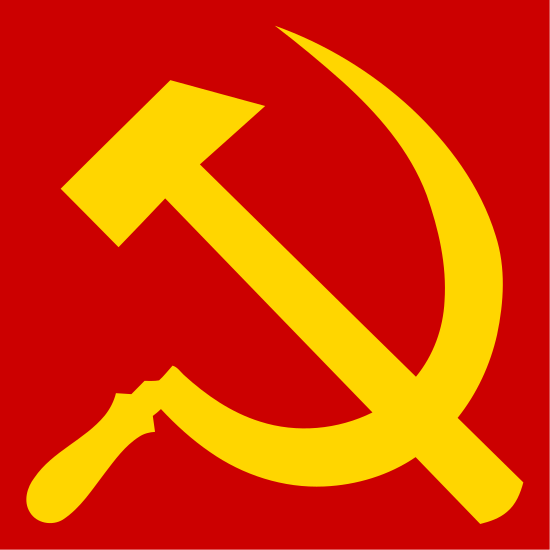 Economies and problems
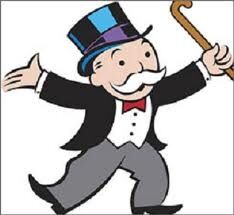 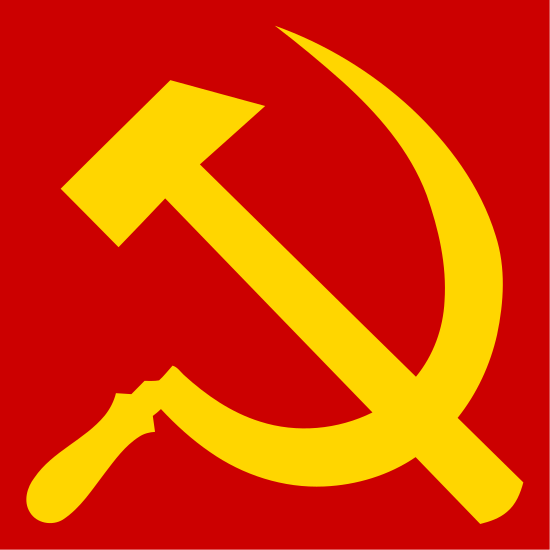 Economies and problems
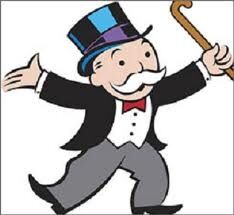 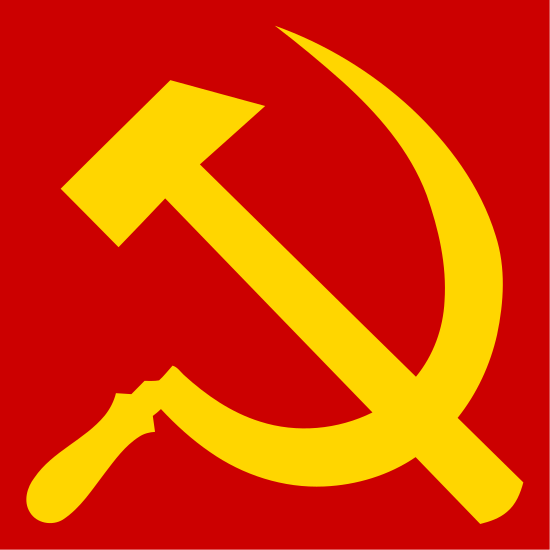 Economies and problems
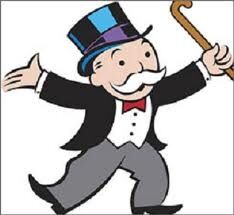 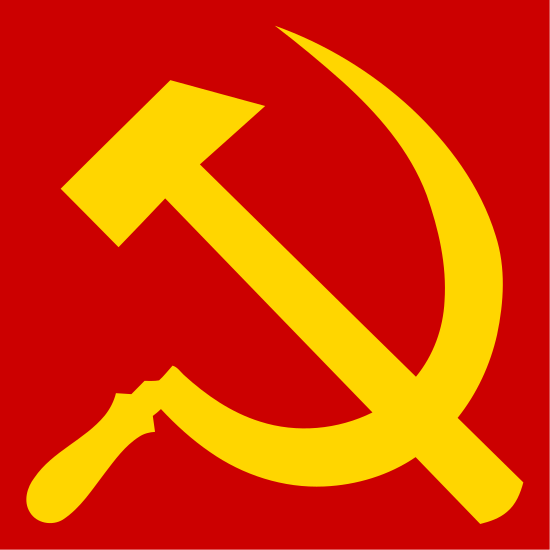 Economies and problems
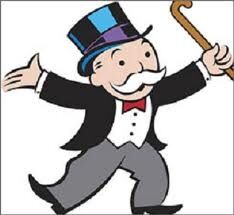 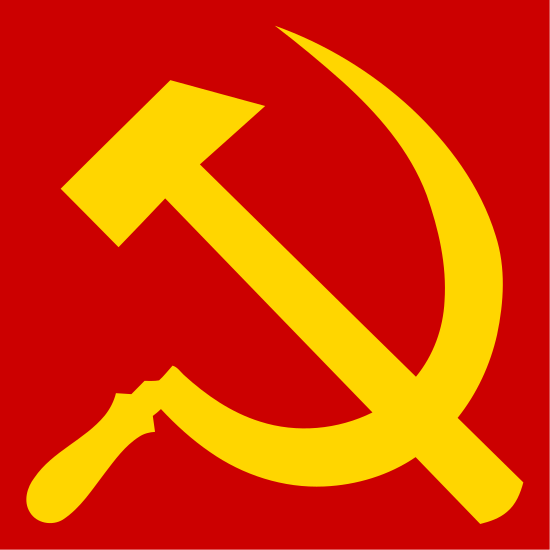 Economies and problems
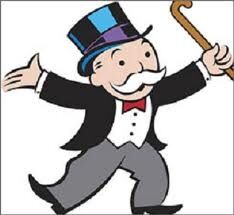 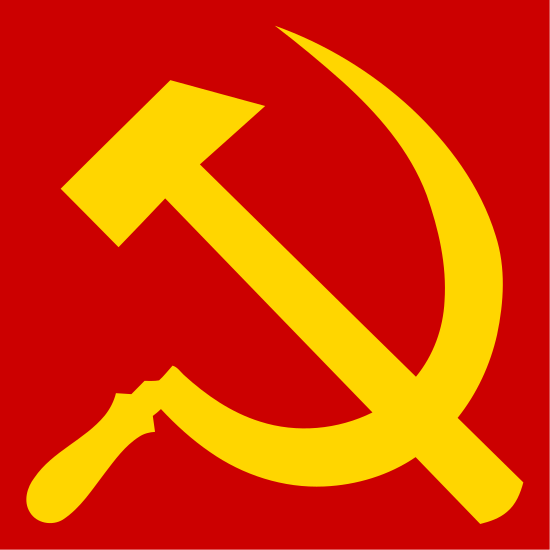 Economies and problems
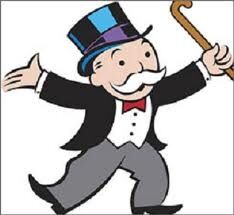 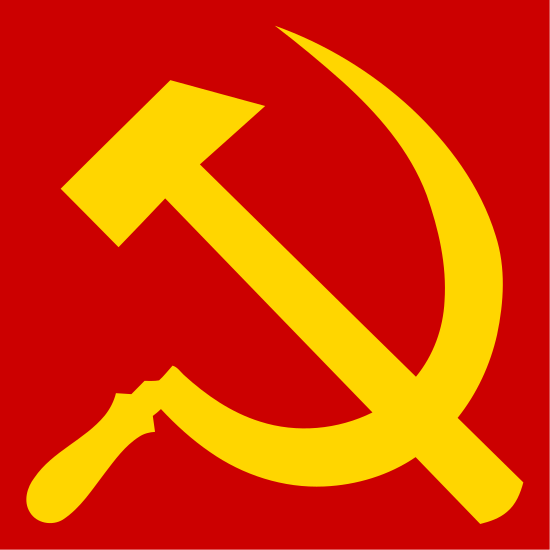 Economies and problems
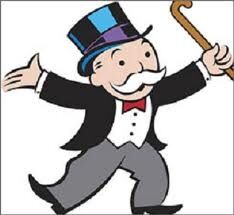 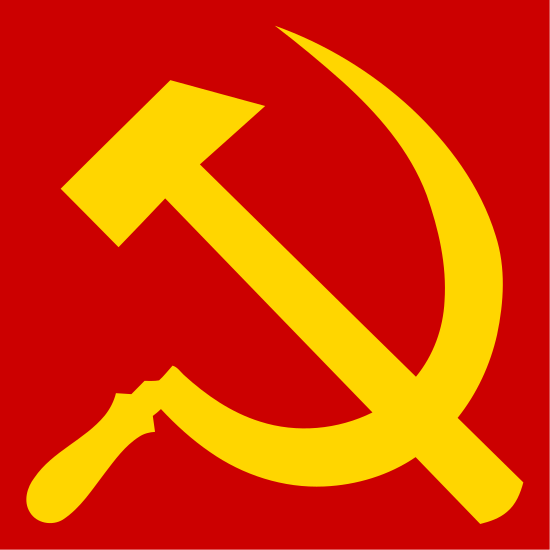 Economies and problems
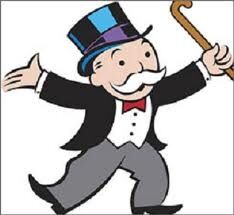 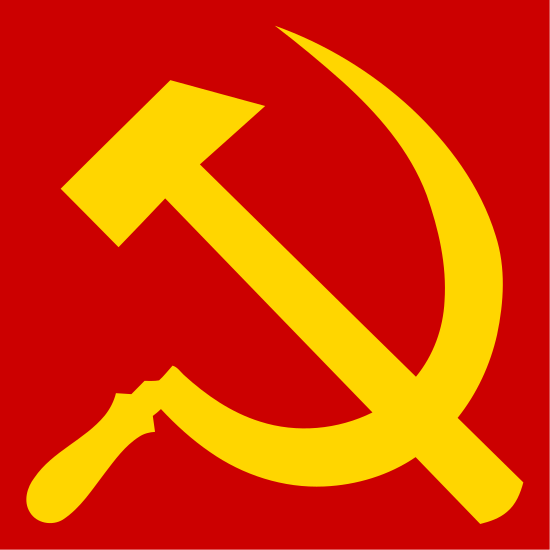 Economies and problems
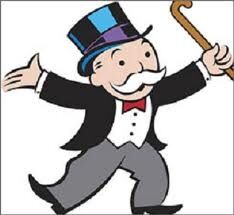 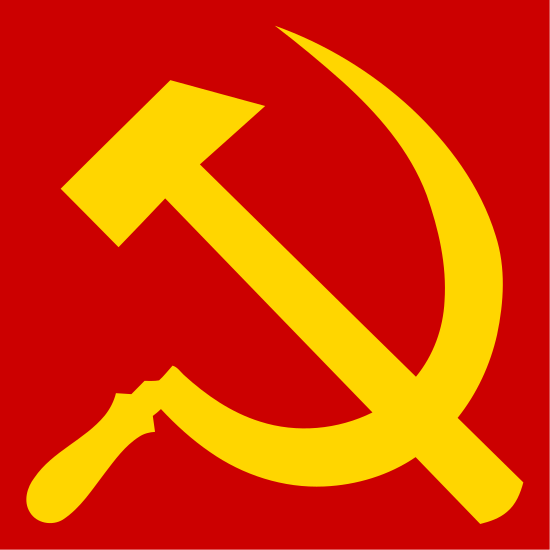 Economies and problems
Dictatorial dynamic
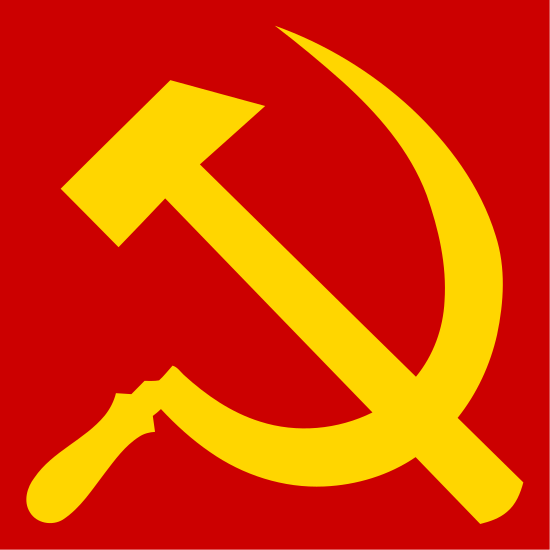 Economies and problems
Dictatorial dynamic
Monopoly of information by conceptual workers
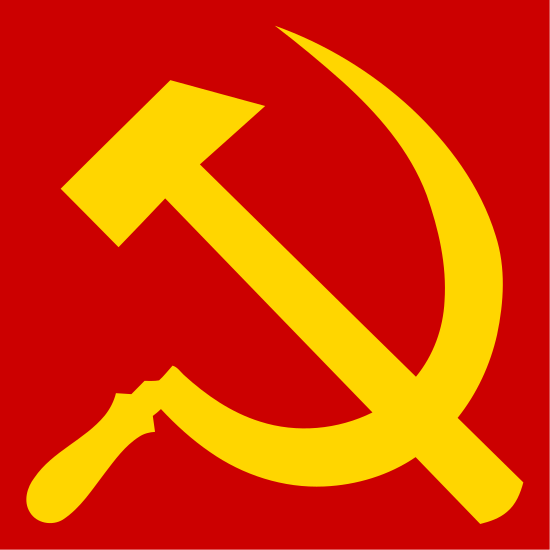 Economies and problems
Dictatorial dynamic
Monopoly of information by conceptual workers
Inefficient for addressing human outcomes
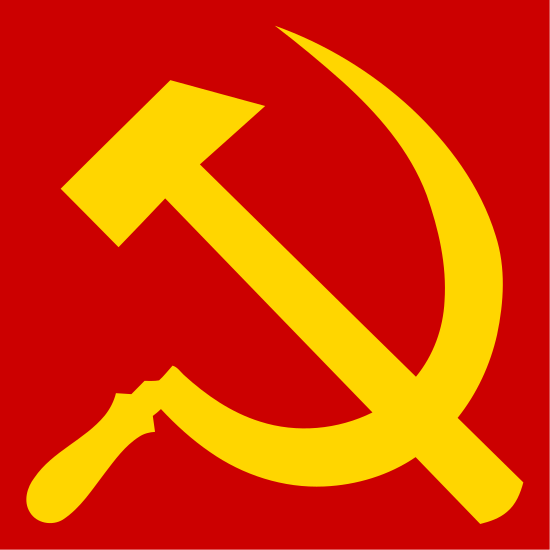 Economies and problems
Dictatorial dynamic
Monopoly of information by conceptual workers
Inefficient for addressing human outcomes
Obstructs self-management
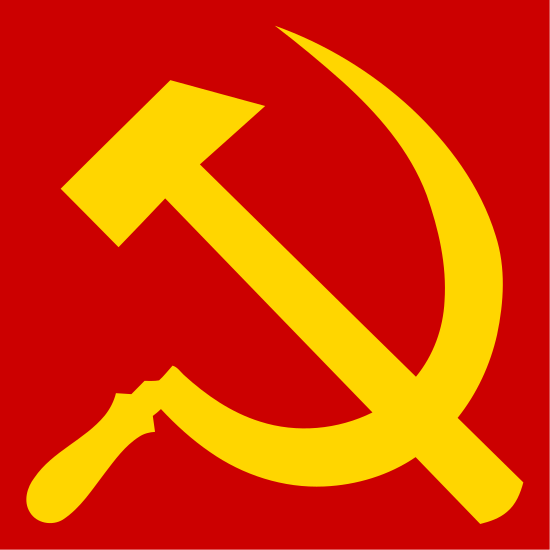 Economies and problems
Dictatorial dynamic
Monopoly of information by conceptual workers
Inefficient for addressing human outcomes
Obstructs self-management
“Impossible to calculate”
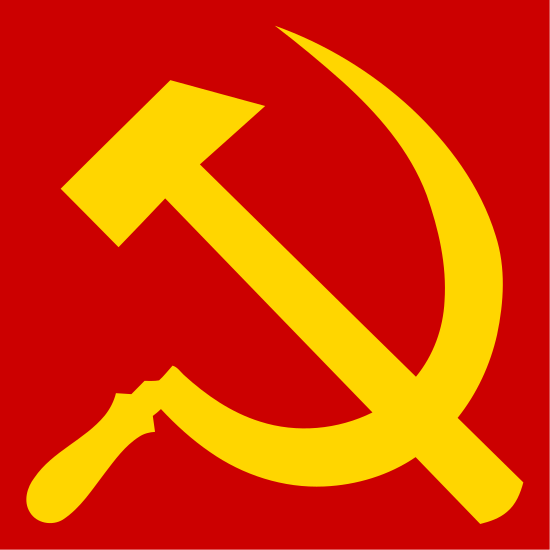 Economies and problems
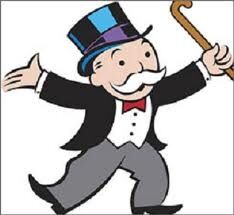 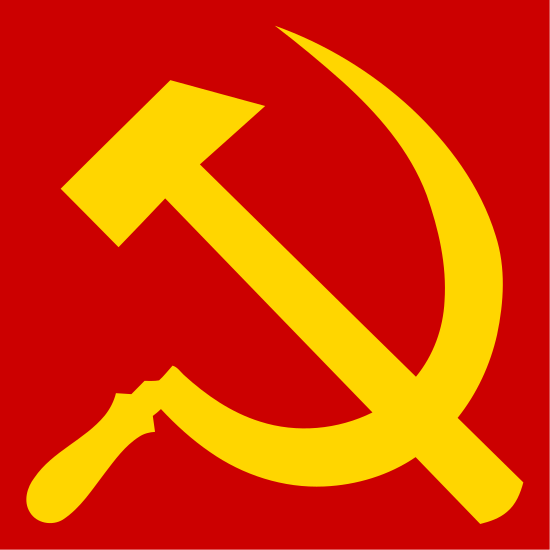 Economies and problems
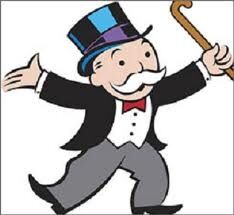 Antagonistic roles
Economies and problems
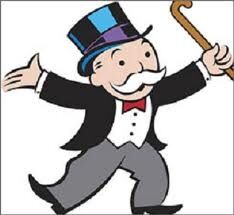 Antagonistic roles
Workplace hierarchy
Economies and problems
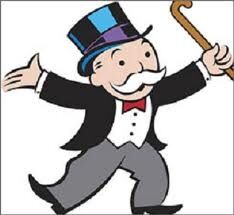 Antagonistic roles
Workplace hierarchy
No collective consumption
Economies and problems
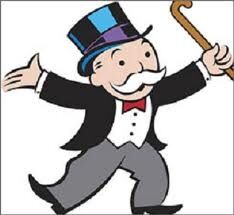 Antagonistic roles
Workplace hierarchy
No collective consumption
Pervasive externalities
Economies and problems
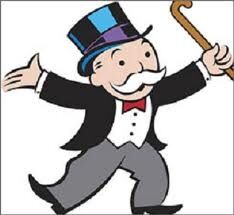 Antagonistic roles
Workplace hierarchy
No collective consumption
Pervasive externalities
Inefficient
Economies and problems
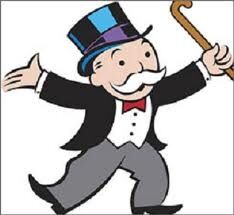 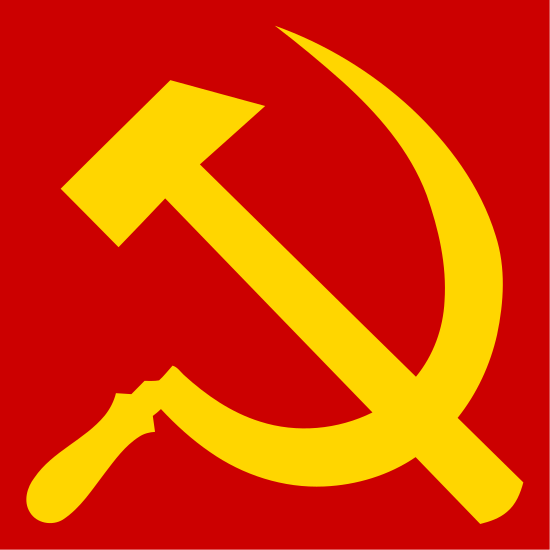 Economies and problems
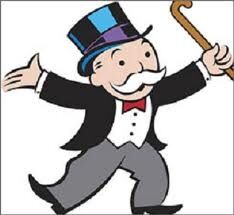 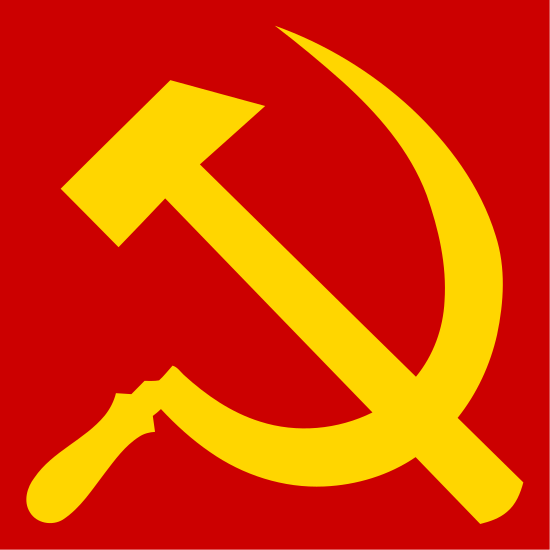 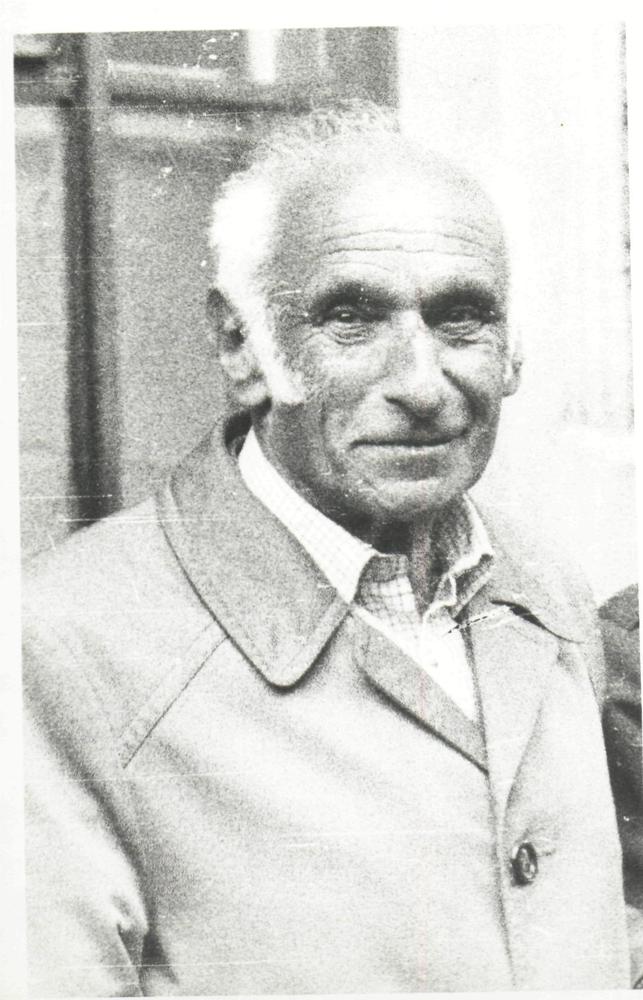 Alec Nove
Economies and problems
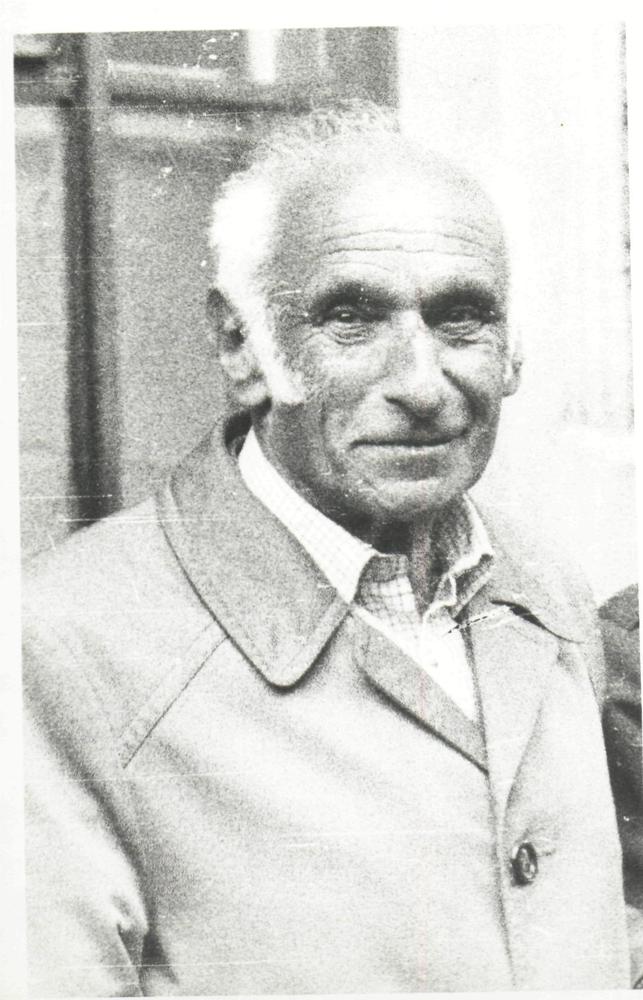 “In a complex industrial economy, the interrelation between its parts can be based in principle either on freely chosen negotiated contracts [i.e., markets], or on a system of binding instructions from planning offices [i.e., central planning]. There is no third way.” – Alec Nove
Economies and problems
OutlinE
A Clojure story
Economies and problems
A “third way”
Algorithm and code
pequod-cljs
pequod-clj
Future directions
A “third way”
A “third way”
Michael Albert
Robin Hahnel
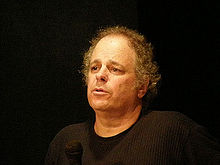 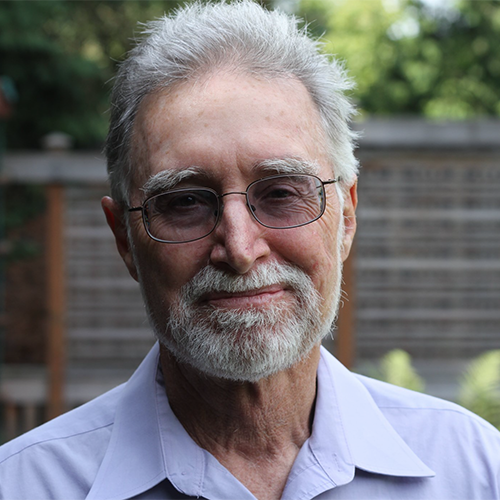 A “third way”
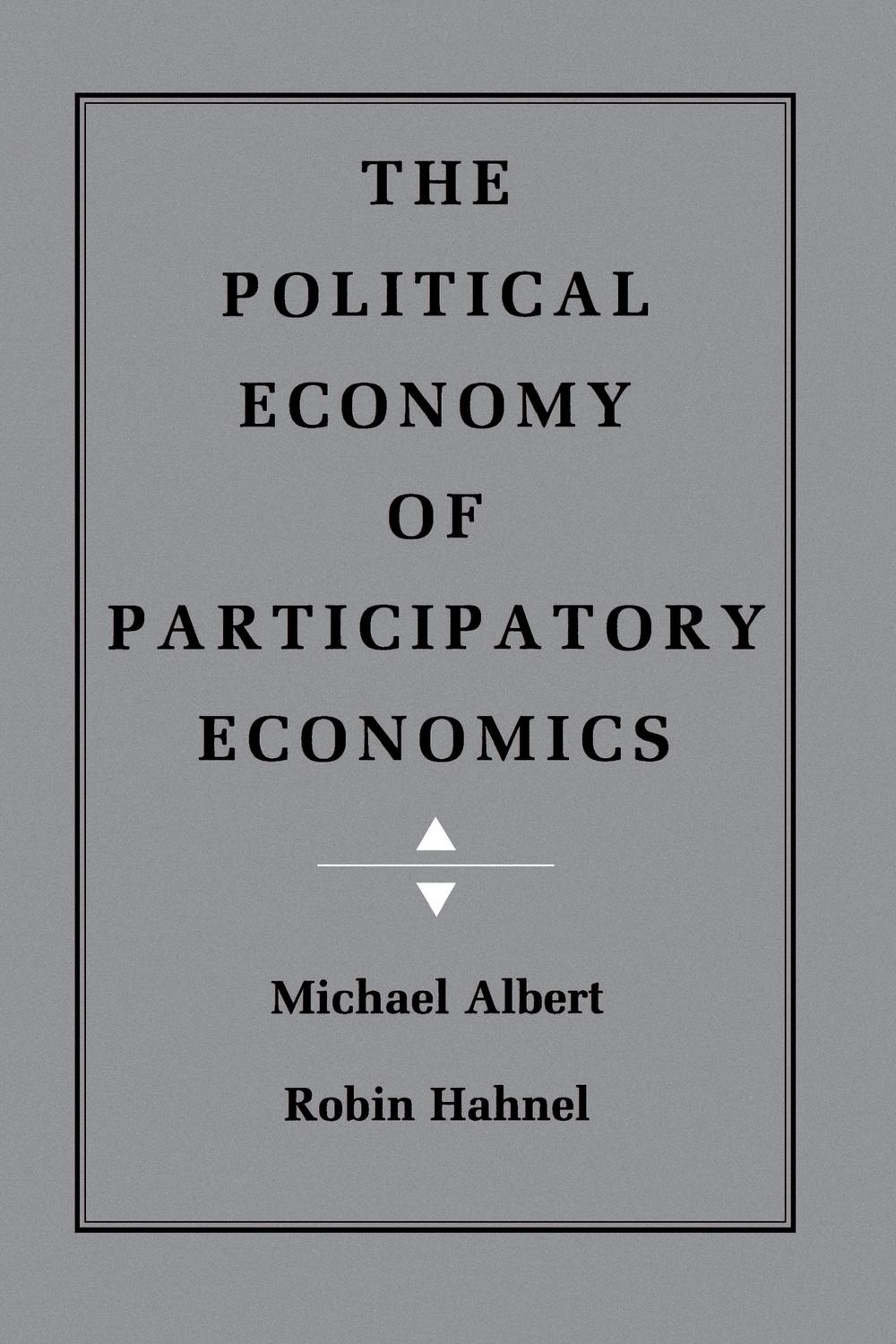 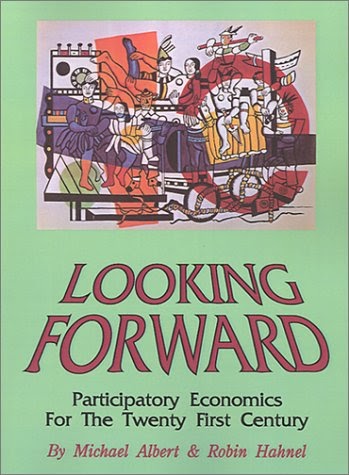 A “third way”
Democratic Planning
A “third way”
Democratic Planning


Participatory Economics
A “third way”
Democratic Planning


Participatory Economics 


Participatory Economy
A “third way”
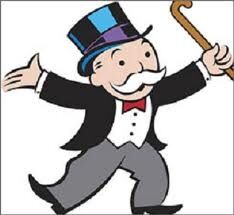 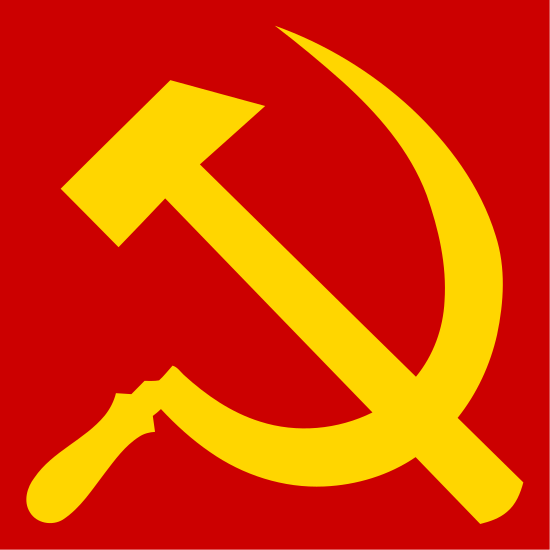 A “third way”
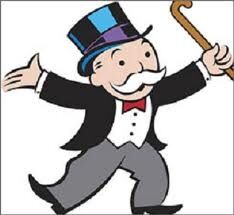 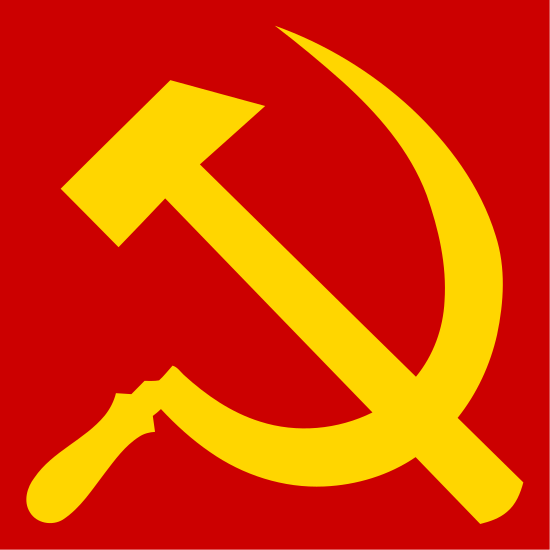 A “third way”
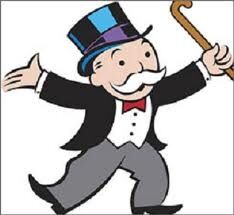 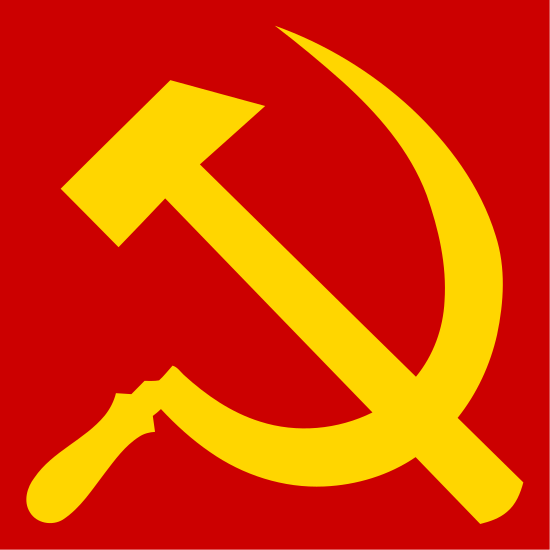 A “third way”
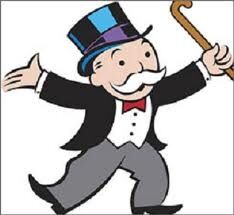 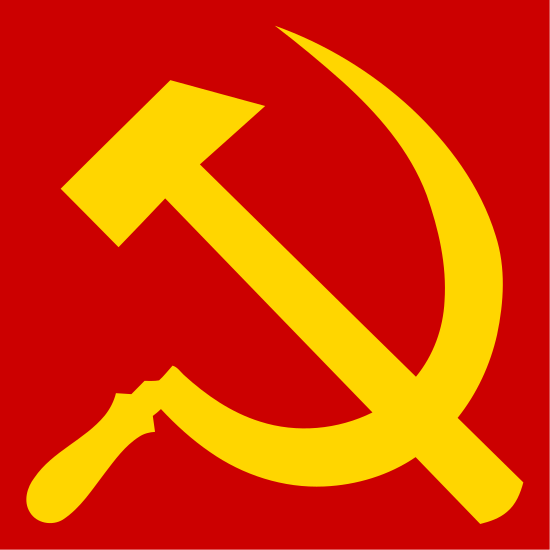 A “third way”
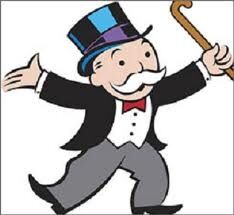 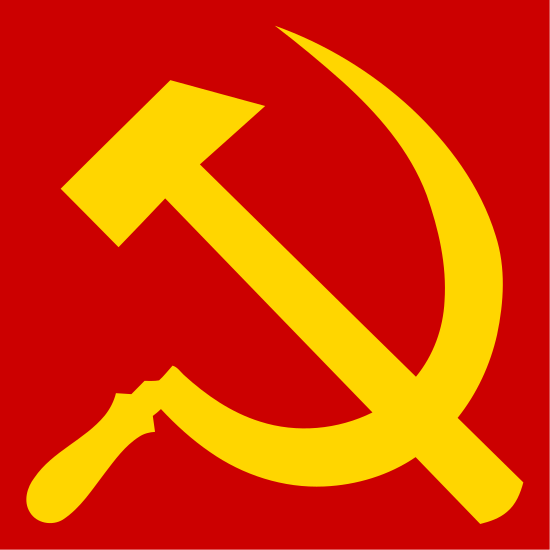 A “third way”
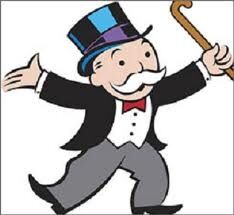 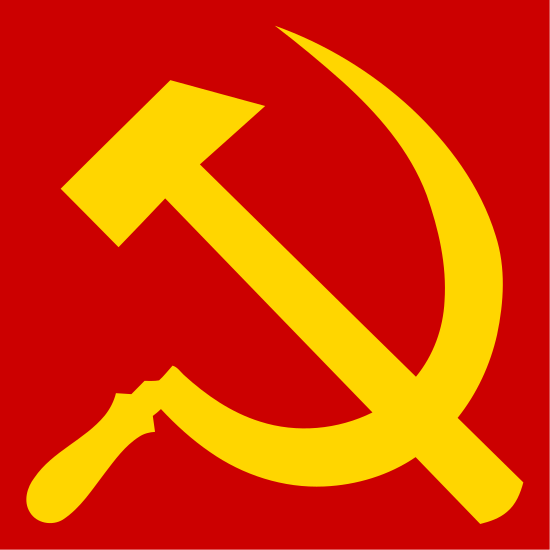 A “third way”
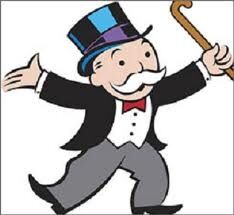 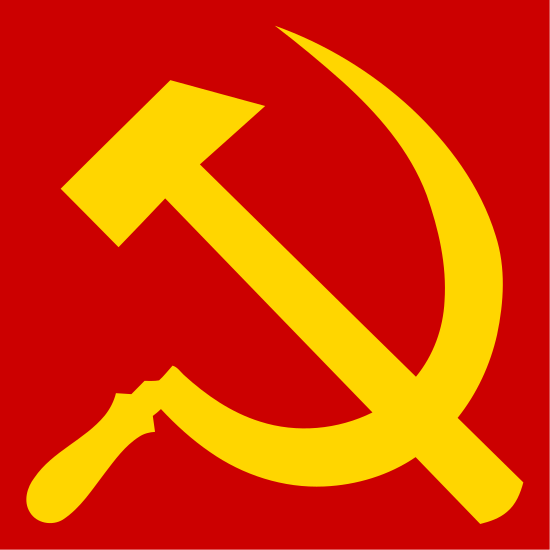 A “third way”
Participatory planning: Non-market, non-command planning allocation system used in a participatory economy
A “third way”
Participatory planning: Non-market, non-command planning allocation system used in a participatory economy

Brief description: Councils propose plans, then revise those plans in a series of iterations, until excess demand is eliminated.
A “third way”
Participatory Planning: Participants
A “third way”
Participatory Planning: Participants
Workers councils and federations
A “third way”
Participatory Planning: Participants
Workers councils and federations
Consumer councils and federations
A “third way”
Participatory Planning: Participants
Workers councils and federations
Consumer councils and federations
Iteration Facilitation Board (IFB)
A “third way”
Participatory Planning: Participants
Workers councils and federations
Consumer councils and federations
Iteration Facilitation Board (IFB)
Participatory Planning: Procedure
A “third way”
Participatory Planning: Participants
Workers councils and federations
Consumer councils and federations
Iteration Facilitation Board (IFB)
Participatory Planning: Procedure
IFB announces “indicative prices” (best indicators of social and opportunity costs)
A “third way”
Participatory Planning: Participants
Workers councils and federations
Consumer councils and federations
Iteration Facilitation Board (IFB)
Participatory Planning: Procedure
IFB announces “indicative prices” (best indicators of social and opportunity costs)
Consumer councils make consumption proposals
A “third way”
Participatory Planning: Participants
Workers councils and federations
Consumer councils and federations
Iteration Facilitation Board (IFB)
Participatory Planning: Procedure
IFB announces “indicative prices” (best indicators of social and opportunity costs)
Consumer councils make consumption proposals
Worker councils make production proposals
A “third way”
Participatory Planning: Participants
Workers councils and federations
Consumer councils and federations
Iteration Facilitation Board (IFB)
Participatory Planning: Procedure
IFB announces “indicative prices” (best indicators of social and opportunity costs)
Consumer councils make consumption proposals
Worker councils make production proposals
IFB adjusts prices based on demands and supplies
A “third way”
Participatory Planning: Participants
Workers councils and federations
Consumer councils and federations
Iteration Facilitation Board (IFB)
Participatory Planning: Procedure
IFB announces “indicative prices” (best indicators of social and opportunity costs)
Consumer councils make consumption proposals
Worker councils make production proposals
IFB adjusts prices based on demands and supplies
Repeat until there’s no excess demand
A “third way”
“After publication, critics suddenly dropped the objection that participatory planning is technically impossible and raised new objections.” – Robin Hahnel
A “third way”
“After publication, critics suddenly dropped the objection that participatory planning is technically impossible and raised new objections.” – Robin Hahnel 

The practicality question: How many iterations would a participatory planning procedure require to arrive at a feasible plan?
OutlinE
A Clojure story
Economies and problems
A “third way”
Algorithm and code
pequod-cljs
pequod-clj
Future directions
Algorithm and code
Algorithm and code
Simulate an economy with consumers and producers
Algorithm and code
Simulate an economy with consumers and producers

Production and utility functions
Algorithm and code
Simulate an economy with consumers and producers

Production and utility functions

Cobb Douglas
Algorithm and code
Charles Cobb
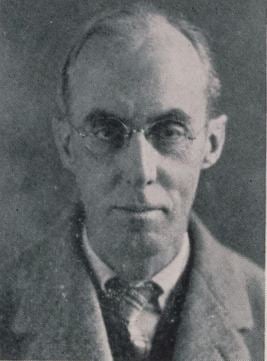 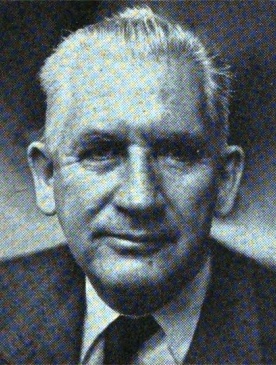 Paul Douglas
Algorithm and code
Cobb Douglas production function, simplified abstract form:
Algorithm and code
Cobb Douglas production function, simplified abstract form: 

Y = ALβKα
Algorithm and code
Cobb Douglas production function, simplified abstract form: 

Y = ALβKα 

Y = output
Algorithm and code
Cobb Douglas production function, simplified abstract form: 

Y = ALβKα 

Y = output
L = labor input
Algorithm and code
Cobb Douglas production function, simplified abstract form: 

Y = ALβKα 

Y = output
L = labor input
K = capital input
Algorithm and code
Cobb Douglas production function, simplified abstract form: 

Y = ALβKα 

Y = output
L = labor input
K = capital input
α, β = output elasticities
Algorithm and code
Cobb Douglas production function, simplified abstract form: 

Y = ALβKα 

Y = output
L = labor input
K = capital input
α, β = output elasticities
A = total factor of productivity
Algorithm and code
Adapted production function for a simulation of a participatory planning procedure:
Algorithm and code
Adapted production function for a simulation of a participatory planning procedure: 

z = qxarblced
Algorithm and code
Adapted production function for a simulation of a participatory planning procedure: 

z = qxarblced

z = output
Algorithm and code
Adapted production function for a simulation of a participatory planning procedure: 

z = qxarblced

z = output
x = intermediate goods
Algorithm and code
Adapted production function for a simulation of a participatory planning procedure: 

z = qxarblced

z = output
x = intermediate goods
r = natural resources
Algorithm and code
Adapted production function for a simulation of a participatory planning procedure: 

z = qxarblced

z = output
x = intermediate goods
r = natural resources
l = kinds of labor
Algorithm and code
Adapted production function for a simulation of a participatory planning procedure: 

z = qxarblced

z = output
x = intermediate goods
r = natural resources
l = kinds of labor
e = effort level
Algorithm and code
Adapted production function for a simulation of a participatory planning procedure: 

z = qxarblced

z = output
x = intermediate goods
r = natural resources
l = kinds of labor
e = effort level
a, b, c, d = elasticities
Algorithm and code
Adapted production function for a simulation of a participatory planning procedure: 

z = qxarblced

z = output
x = intermediate goods
r = natural resources
l = kinds of labor
e = effort level
a, b, c, d = elasticities
q = total factor of productivity
Algorithm and code
Adapted production function for a simulation of a participatory planning procedure: 

z = qxarblced

z = output
x = intermediate goods
r = natural resources
l = kinds of labor
e = effort level
a, b, c, d = elasticities
q = total factor of productivity
Algorithm and code
Goal: Compute the well-being of a workplace.
 
WB (x, r, l, e) = (pzqxarblced  – (pxx + prr + pll)) - ef

WB = well-being
x = intermediate goods
r = natural resources
l = kinds of labor
e = effort level
a, b, c, d, f = elasticities
q = total factor of productivity
p = indicative prices
Algorithm and code
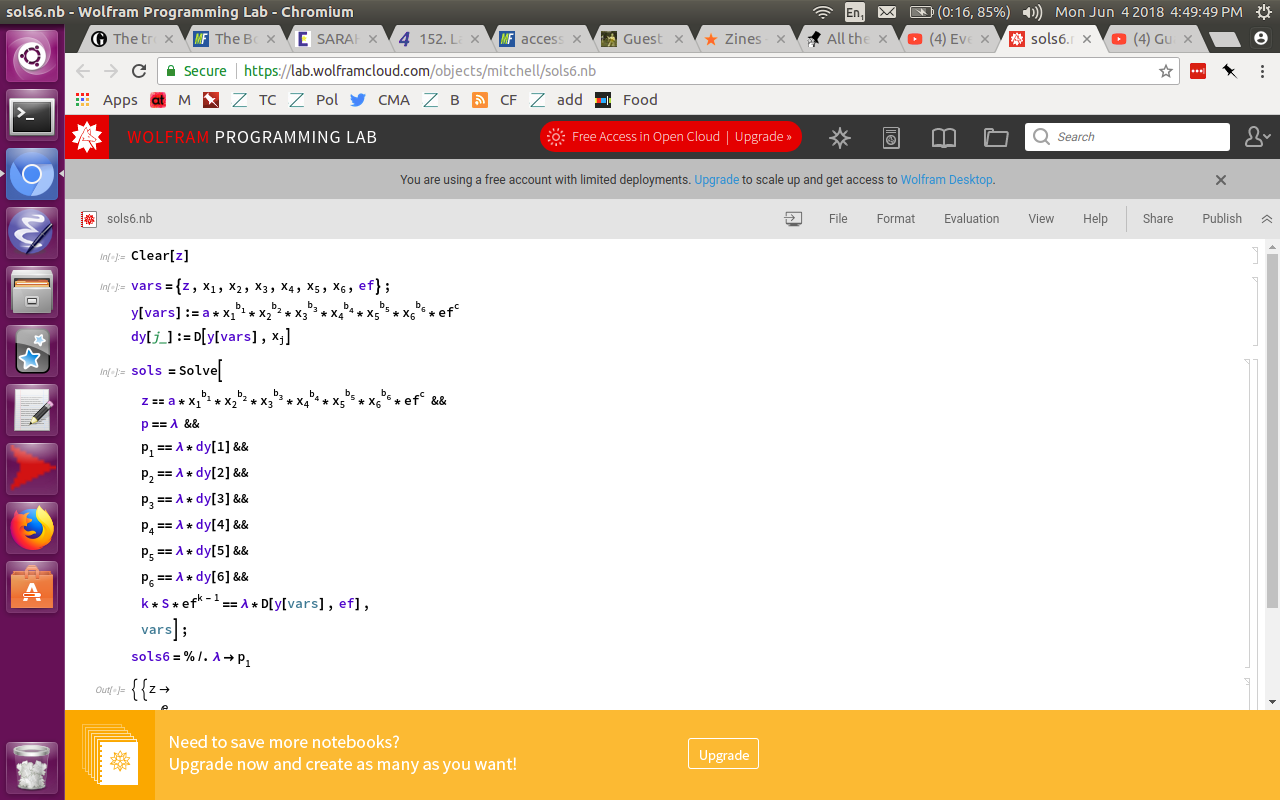 Algorithm and code
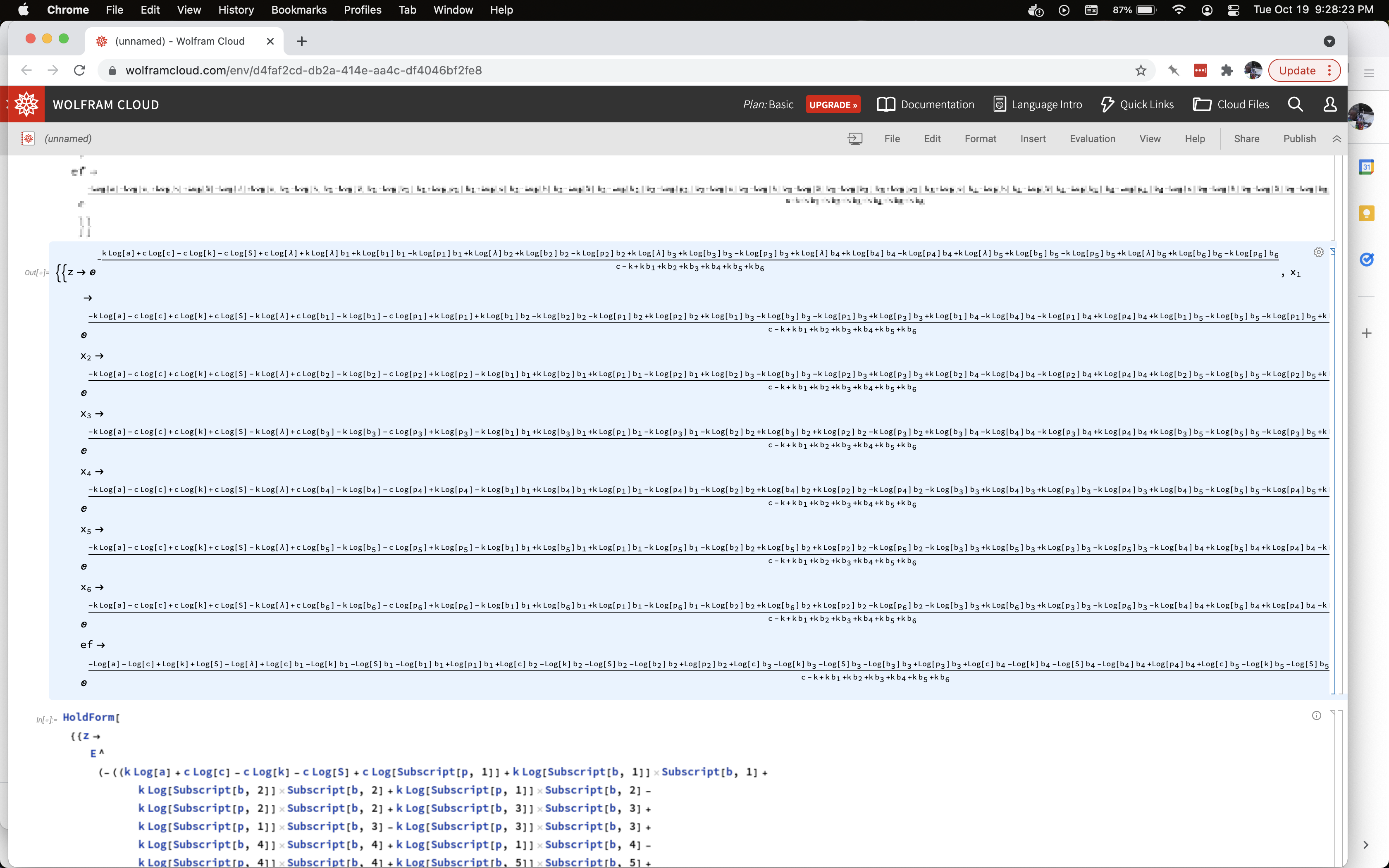 Algorithm and code
Adapted utility function for a simulation of a participatory planning procedure:
Algorithm and code
Adapted utility function for a simulation of a participatory planning procedure: 

WB (y1, y2) = y1α y2 β
subject to Icc = py1y1α  + py2y2 β
Algorithm and code
Adapted utility function for a simulation of a participatory planning procedure: 

WB (y1, y2) = y1α y2 β
subject to Icc = py1y1α  + py2y2 β

y1 = private goods consumed
y2 = public goods  consumed
α, β = elasticities
p = indicative prices
I = income
Algorithm and code
The algorithm:
Algorithm and code
The algorithm:

Load WCs, CCs, indicative prices into memory.
Algorithm and code
The algorithm:

Load WCs, CCs, indicative prices into memory.
For each WC: Solve its optimization problem -- update its output, effort, and demands for inputs based on latest indicative prices.
Algorithm and code
The algorithm:

Load WCs, CCs, indicative prices into memory.
For each WC: Solve its optimization problem -- update its output, effort, and demands for inputs based on latest indicative prices.
For each CC: Solve its optimization problem – update its demands for public and private goods based on latest indicative prices.
Algorithm and code
The algorithm:

Load WCs, CCs, indicative prices into memory.
For each WC: Solve its optimization problem -- update its output, effort, and demands for inputs based on latest indicative prices.
For each CC: Solve its optimization problem – update its demands for public and private goods based on latest indicative prices.
Calculate the new excess demands for all goods, natural resources, and categories of labor, and apply price adjustment formula to update all indicative prices.
Algorithm and code
The algorithm:

Load WCs, CCs, indicative prices into memory.
For each WC: Solve its optimization problem -- update its output, effort, and demands for inputs based on latest indicative prices.
For each CC: Solve its optimization problem – update its demands for public and private goods based on latest indicative prices.
Calculate the new excess demands for all goods, natural resources, and categories of labor, and apply price adjustment formula to update all indicative prices.
Increase iteration counter by one.
Algorithm and code
The algorithm:

Load WCs, CCs, indicative prices into memory.
For each WC: Solve its optimization problem -- update its output, effort, and demands for inputs based on latest indicative prices.
For each CC: Solve its optimization problem – update its demands for public and private goods based on latest indicative prices.
Calculate the new excess demands for all goods, natural resources, and categories of labor, and apply price adjustment formula to update all indicative prices.
Increase iteration counter by one.
Check all excess demands.  Do they fall within the specified threshold?  If so, stop.  If not, go to step 1 and repeat.
Algorithm and code
Price adjustment formula:
Algorithm and code
Price adjustment formula:

w = v(1.05 – 0.5v), 
except when v > 0.25 then vcoefficient = 0.25
Algorithm and code
Price adjustment formula:

w = v(1.05 – 0.5v), 
except when v > 0.25 then vcoefficient = 0.25

w = percentage change in the price of a good for the next iteration
v = percentage excess supply for a good in the iteration just completed
Algorithm and code
Netlogo: “a multi-agent programmable modeling environment”
Algorithm and code
Netlogo: “a multi-agent programmable modeling environment”

https://ccl.northwestern.edu/netlogo/
Algorithm and code
Netlogo: “a multi-agent programmable modeling environment”

https://ccl.northwestern.edu/netlogo/

Pros:
Easy to learn
Has a lot of built-in functions
Easy to adapt
Lots of sample tutorials
Ample documentation
Easy to iterate (“tick”)
Algorithm and code
Netlogo: “a multi-agent programmable modeling environment”

https://ccl.northwestern.edu/netlogo/

Pros:
Easy to learn
Has a lot of built-in functions
Easy to adapt
Lots of sample tutorials
Ample documentation
Easy to iterate (“tick”)

Cons:
Netlogo code is locked in to the Netlogo platform
Agent-based modeling; not a general programming language
Doesn’t easily scale
Algorithm and code
Participatory Planning Procedure Prototype (PPPP, Pequod)
Algorithm and code
Participatory Planning Procedure Prototype (PPPP, Pequod)
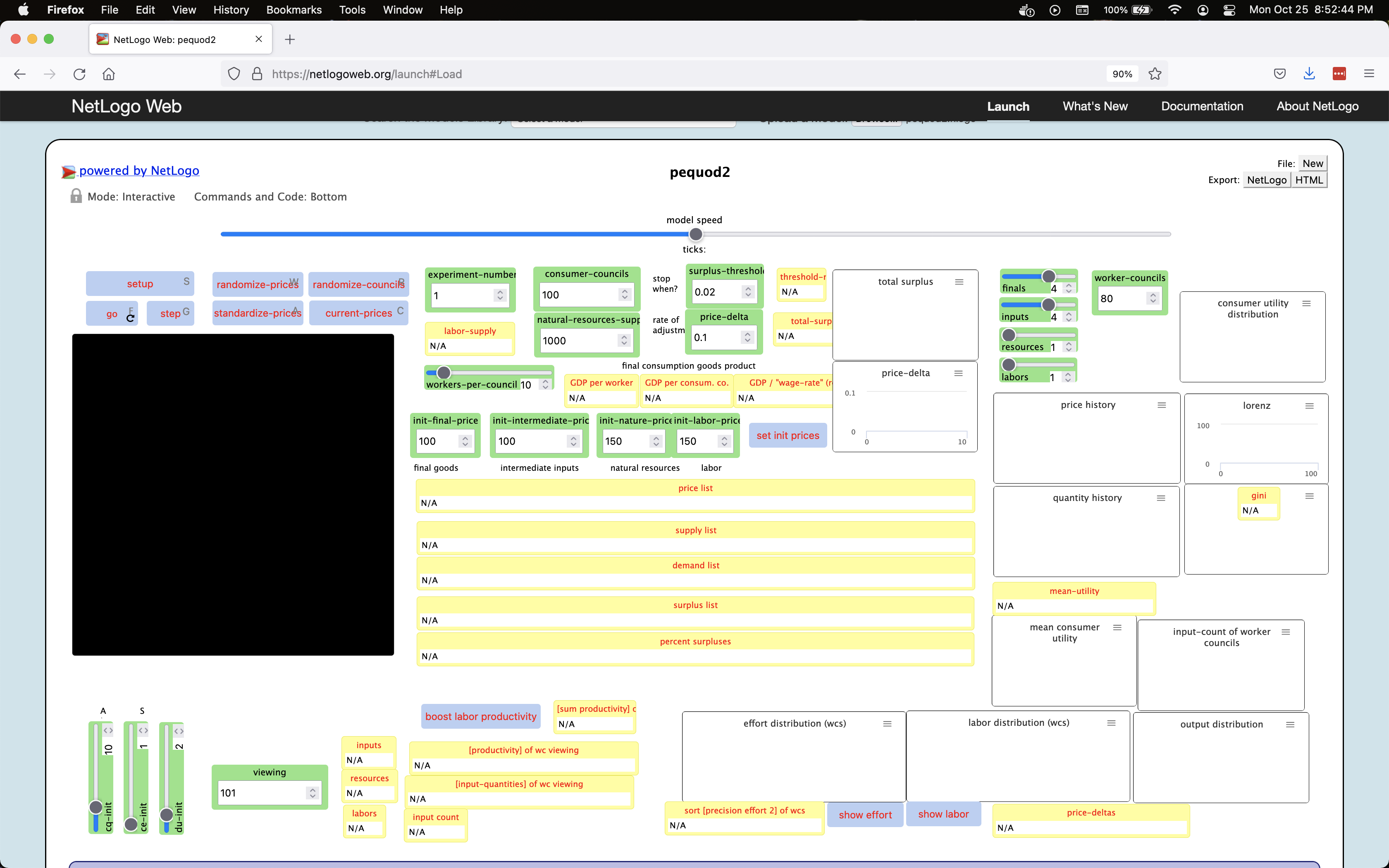 OutlinE
A Clojure story
Economies and problems
A “third way”
Algorithm and code
pequod-cljs
pequod-clj
Future directions
pequod-cljs
Why switch to Clojure(script)?
pequod-cljs
Why switch to Clojure(script)?

Reduce mental overhead, to avoid relearning / deciphering Netlogo all the time
pequod-cljs
Why switch to Clojure(script)?

Reduce mental overhead, to avoid relearning / deciphering Netlogo all the time
Greater flexibility
pequod-cljs
Why switch to Clojure(script)?

Reduce mental overhead, to avoid relearning / deciphering Netlogo all the time
Greater flexibility
It’s more fun!
pequod-cljs
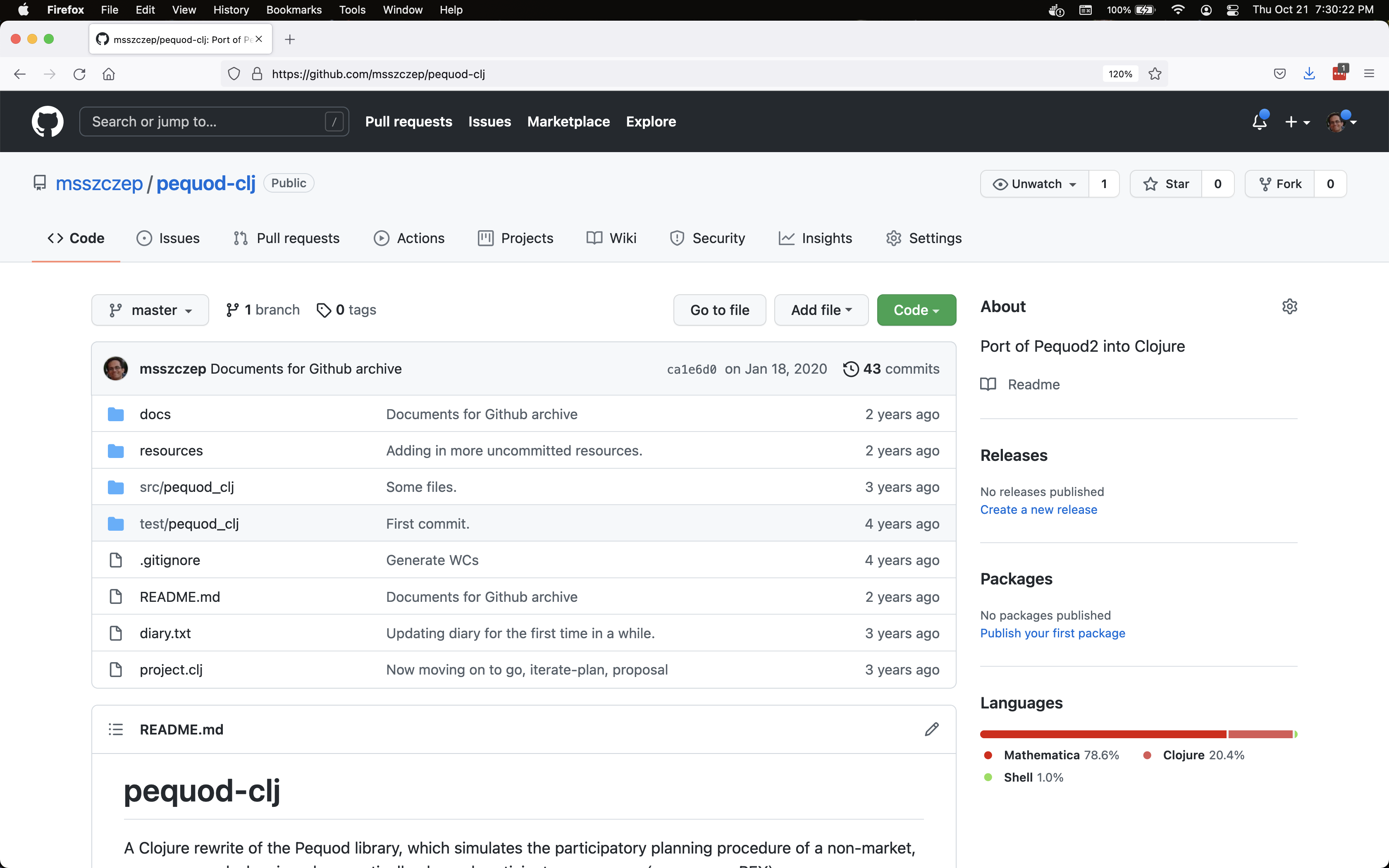 pequod-cljs
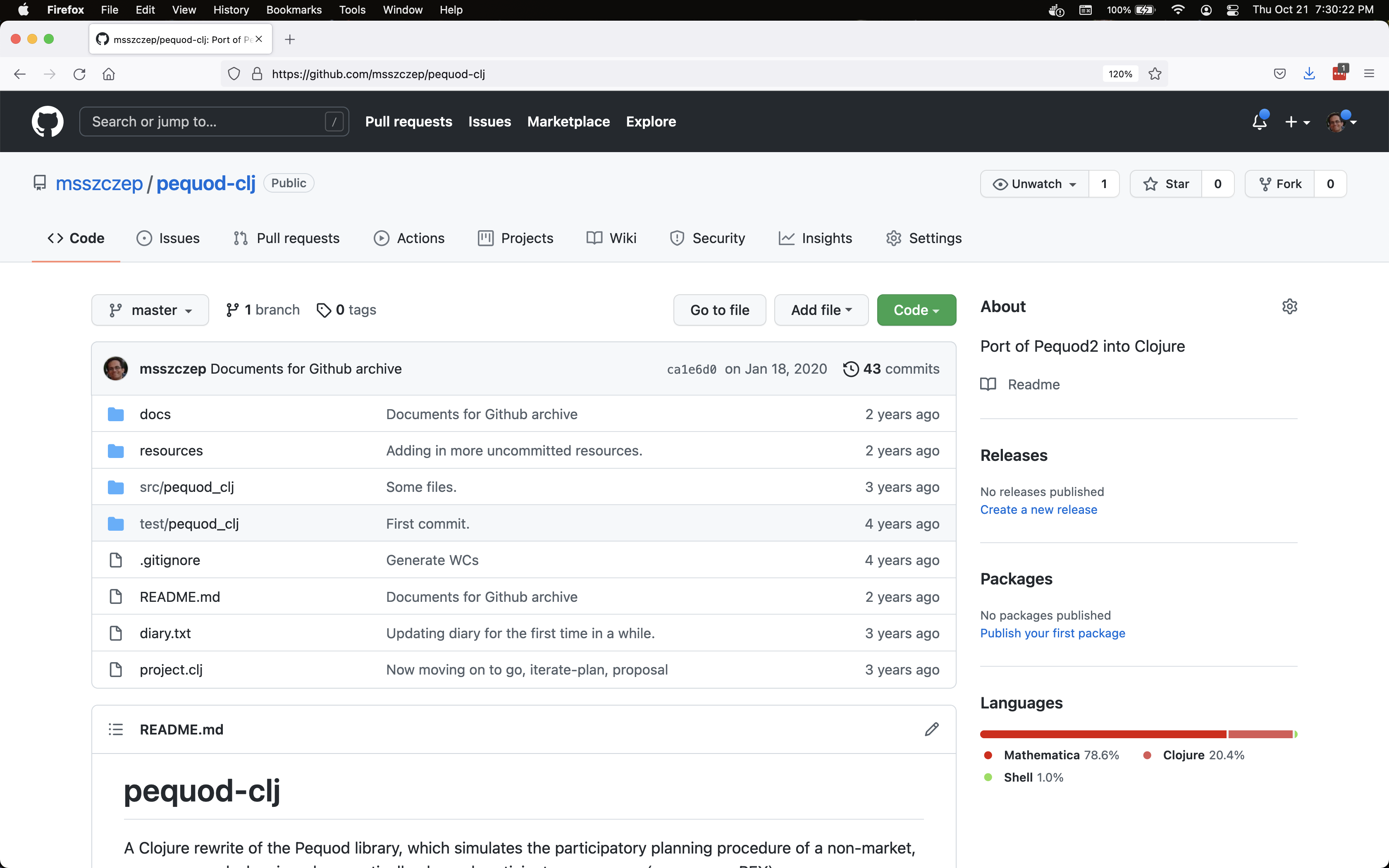 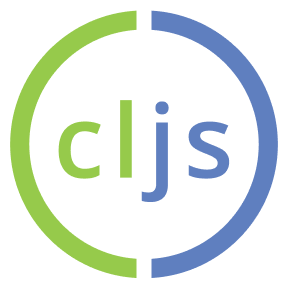 pequod-cljs
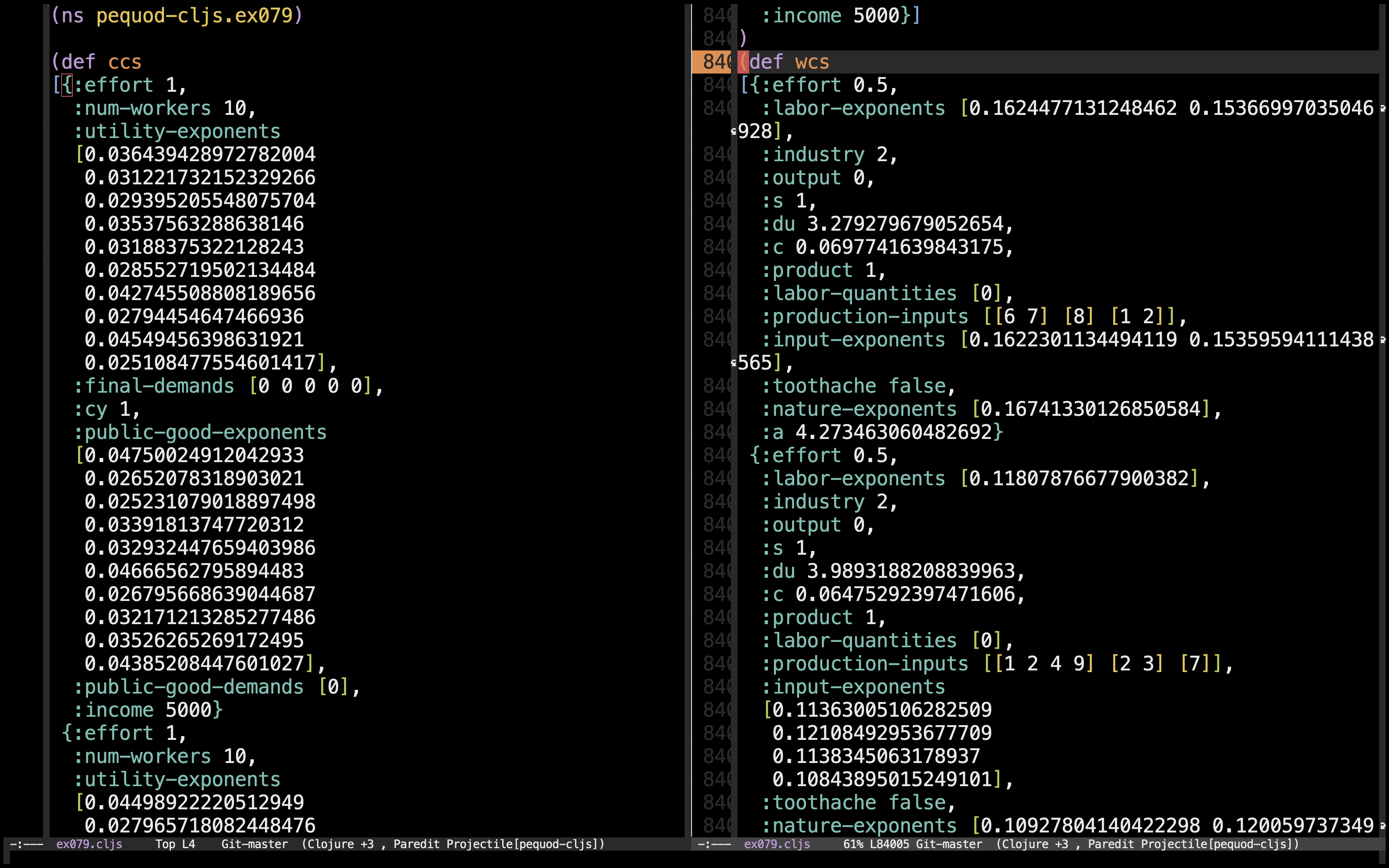 pequod-cljs
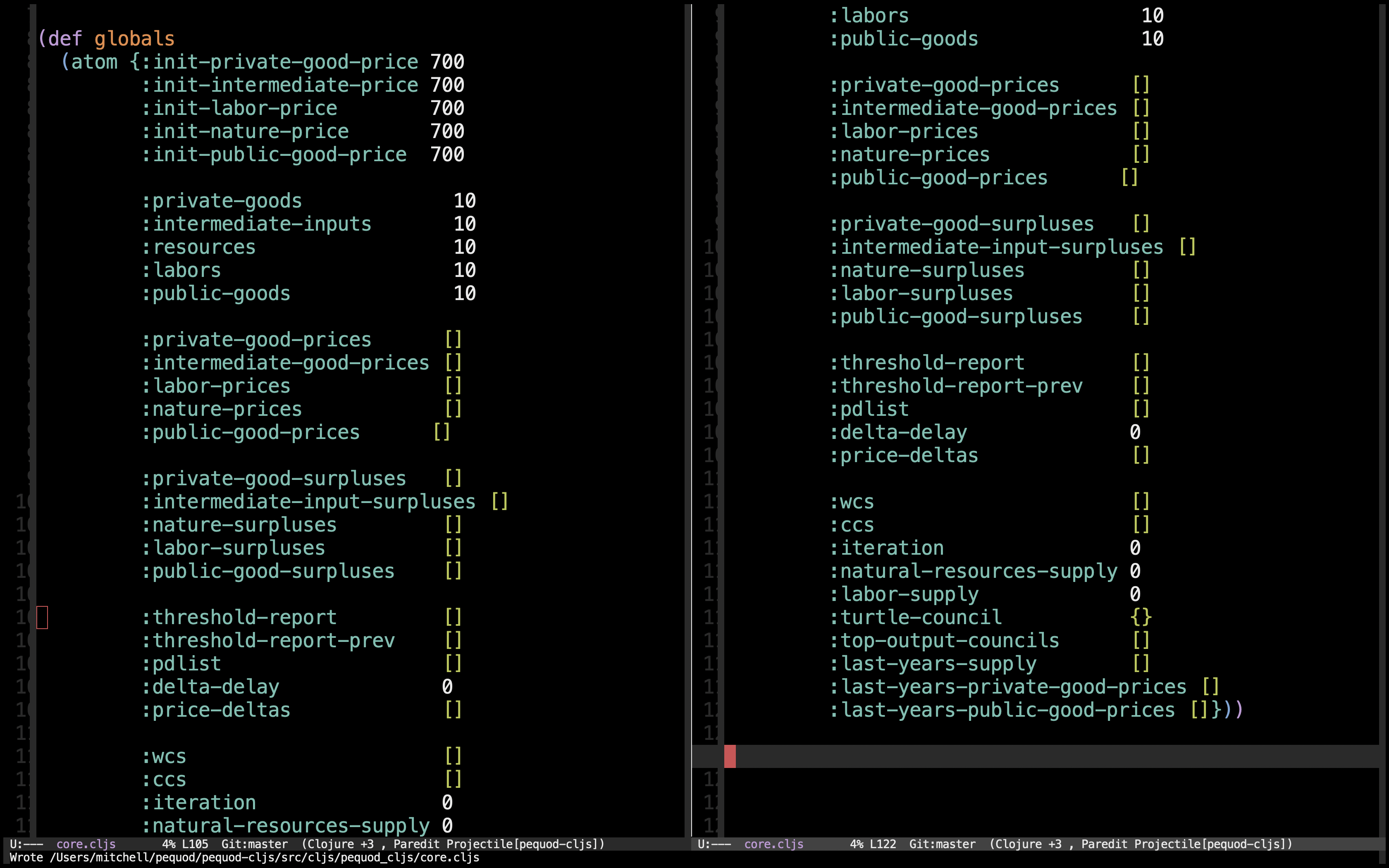 pequod-cljs
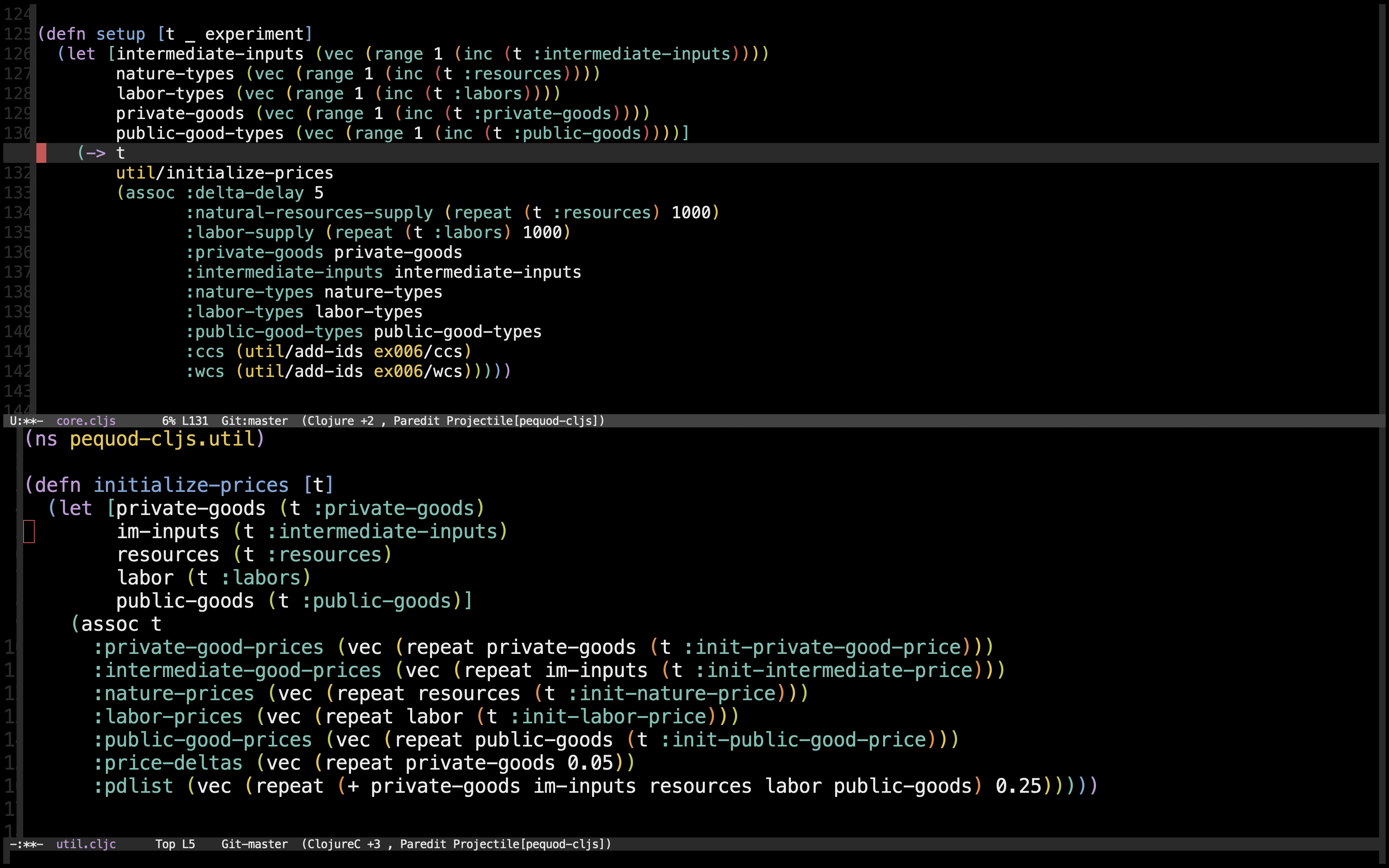 pequod-cljs
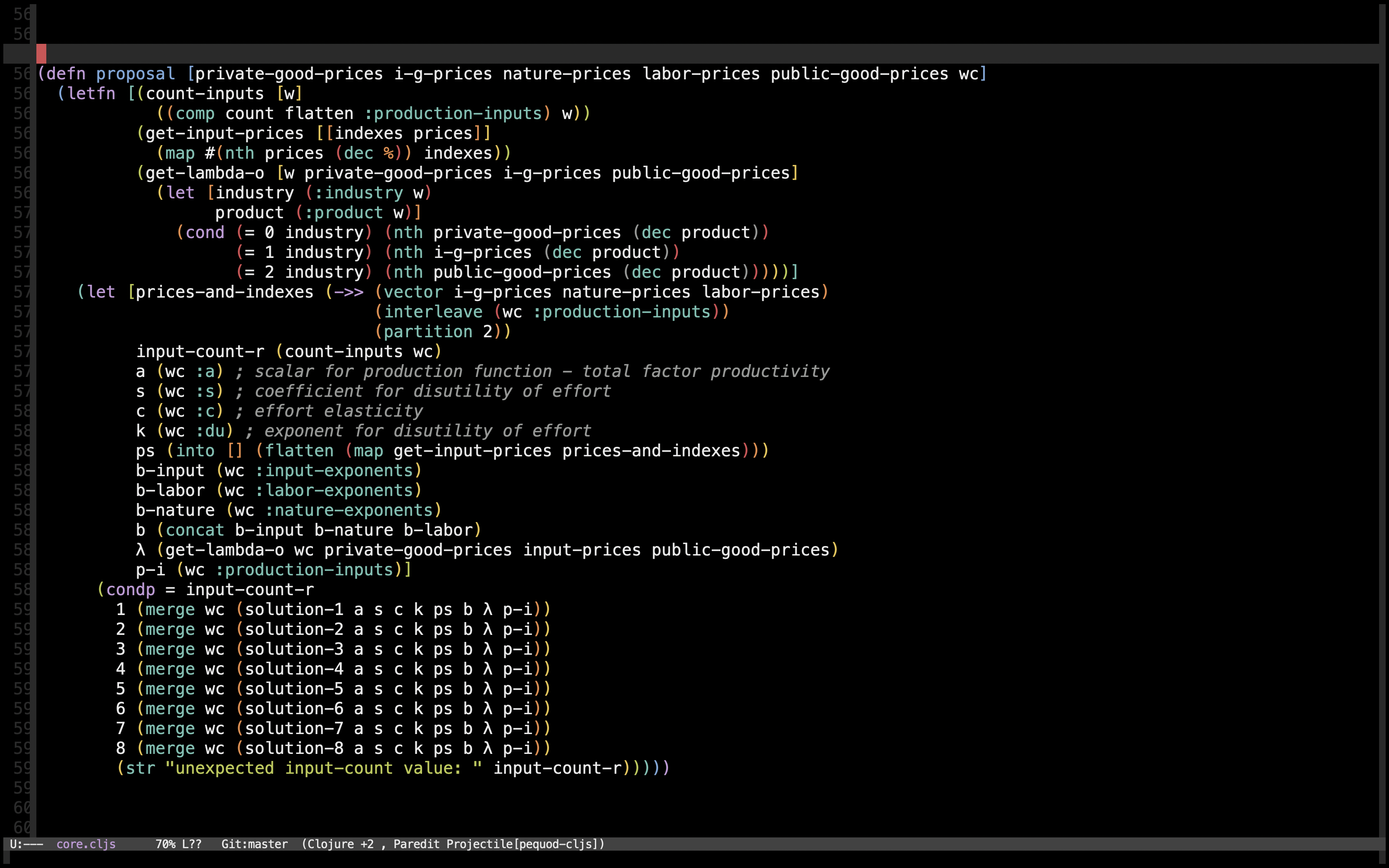 pequod-cljs
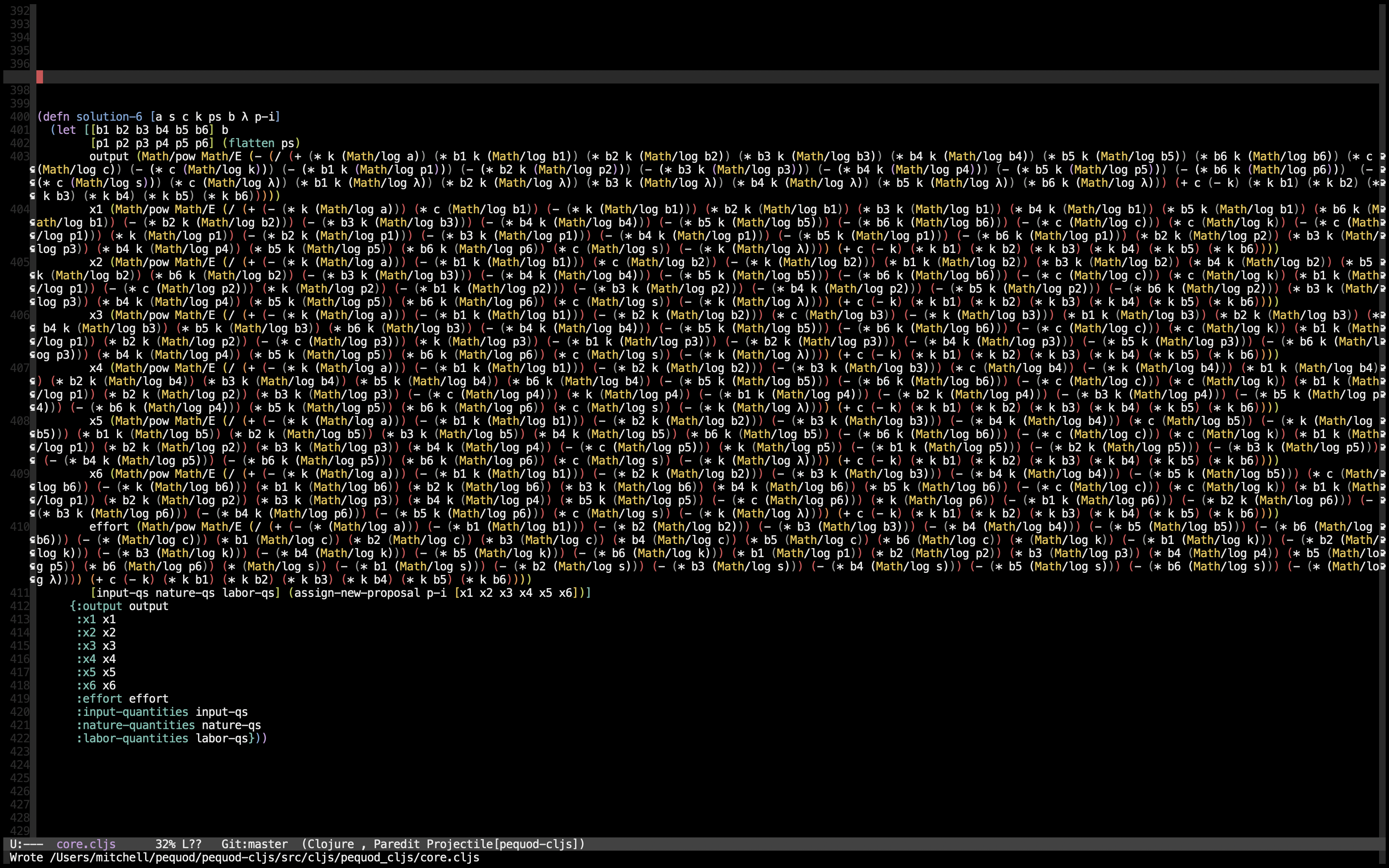 pequod-cljs
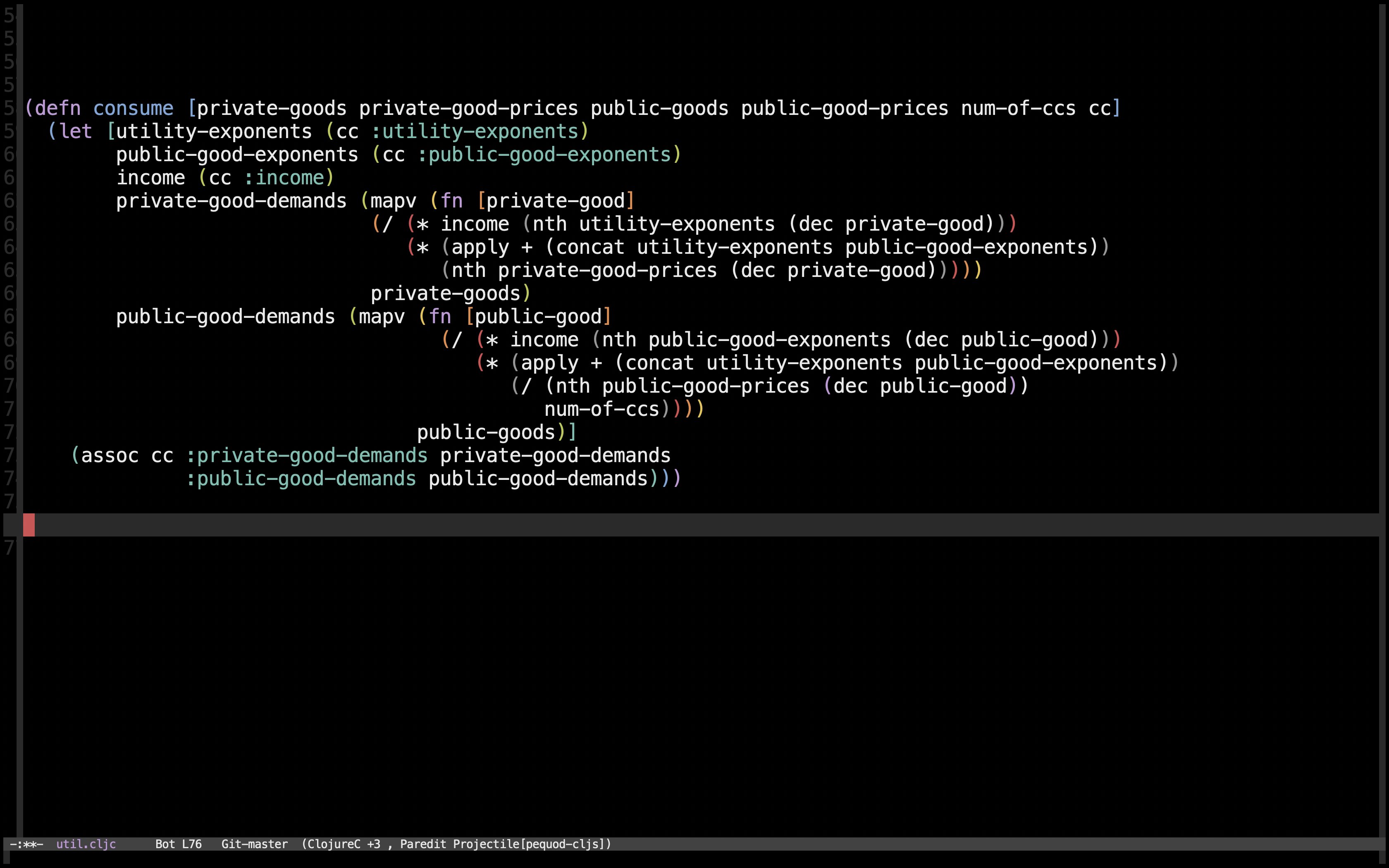 pequod-cljs
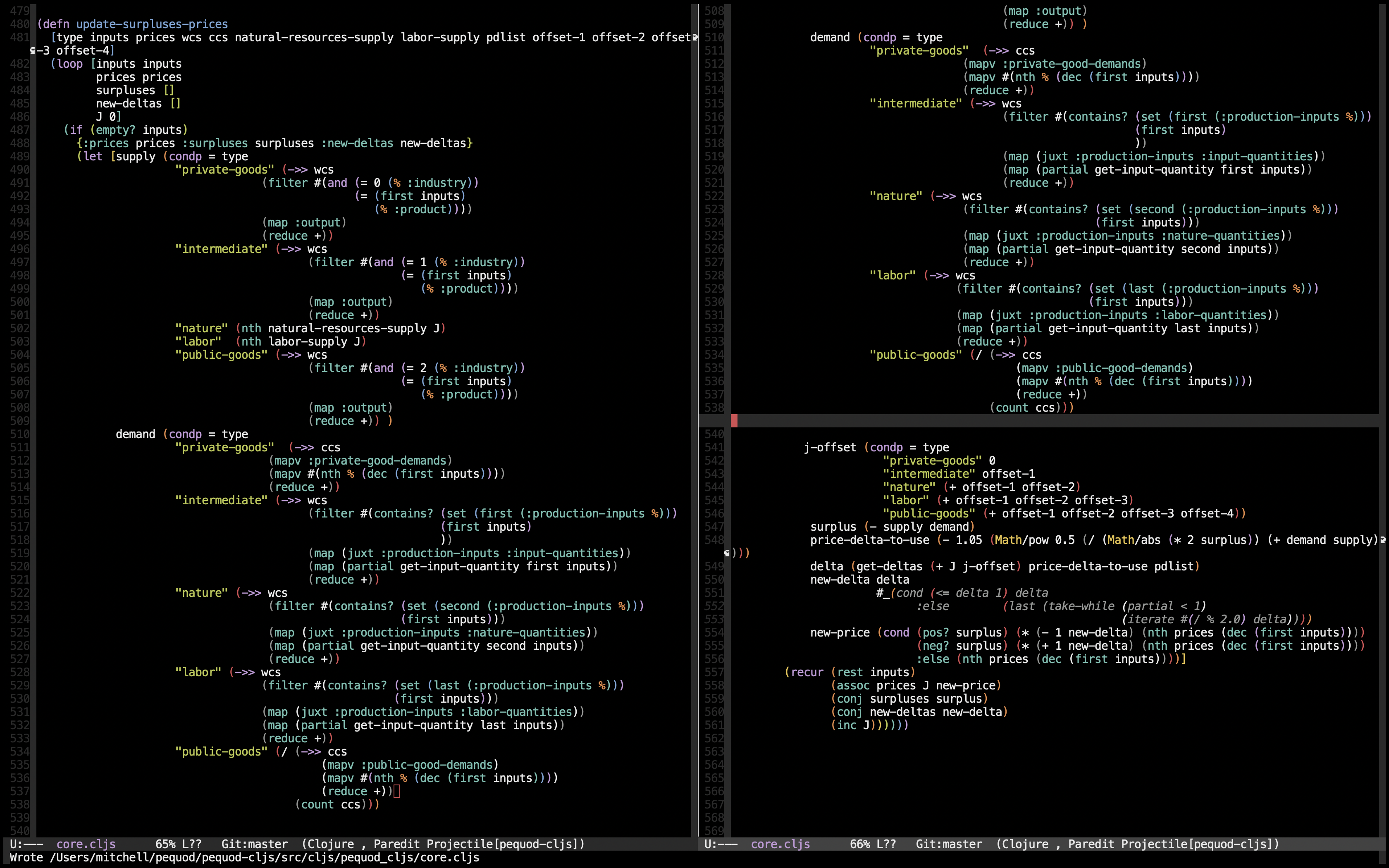 pequod-cljs
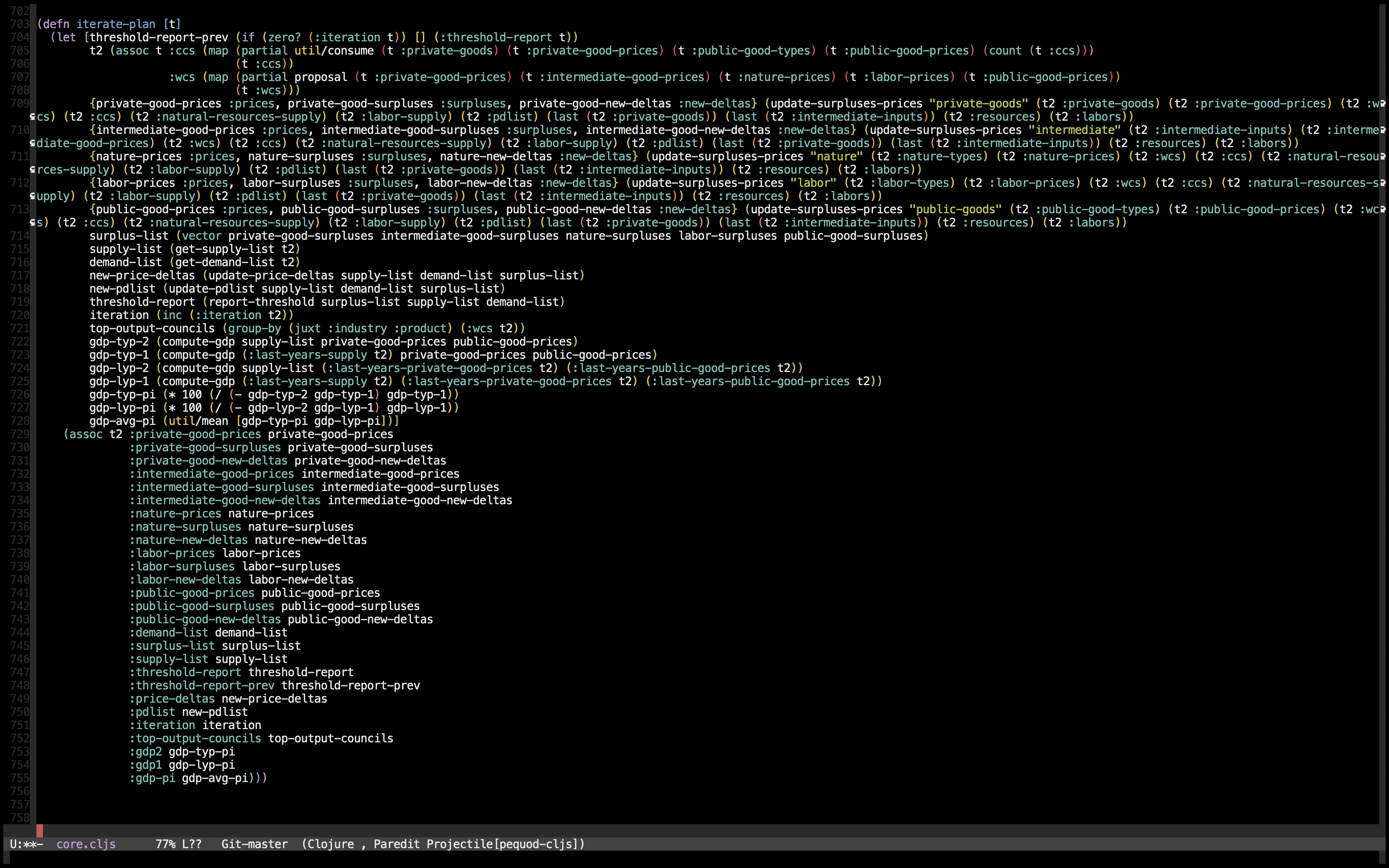 pequod-cljs
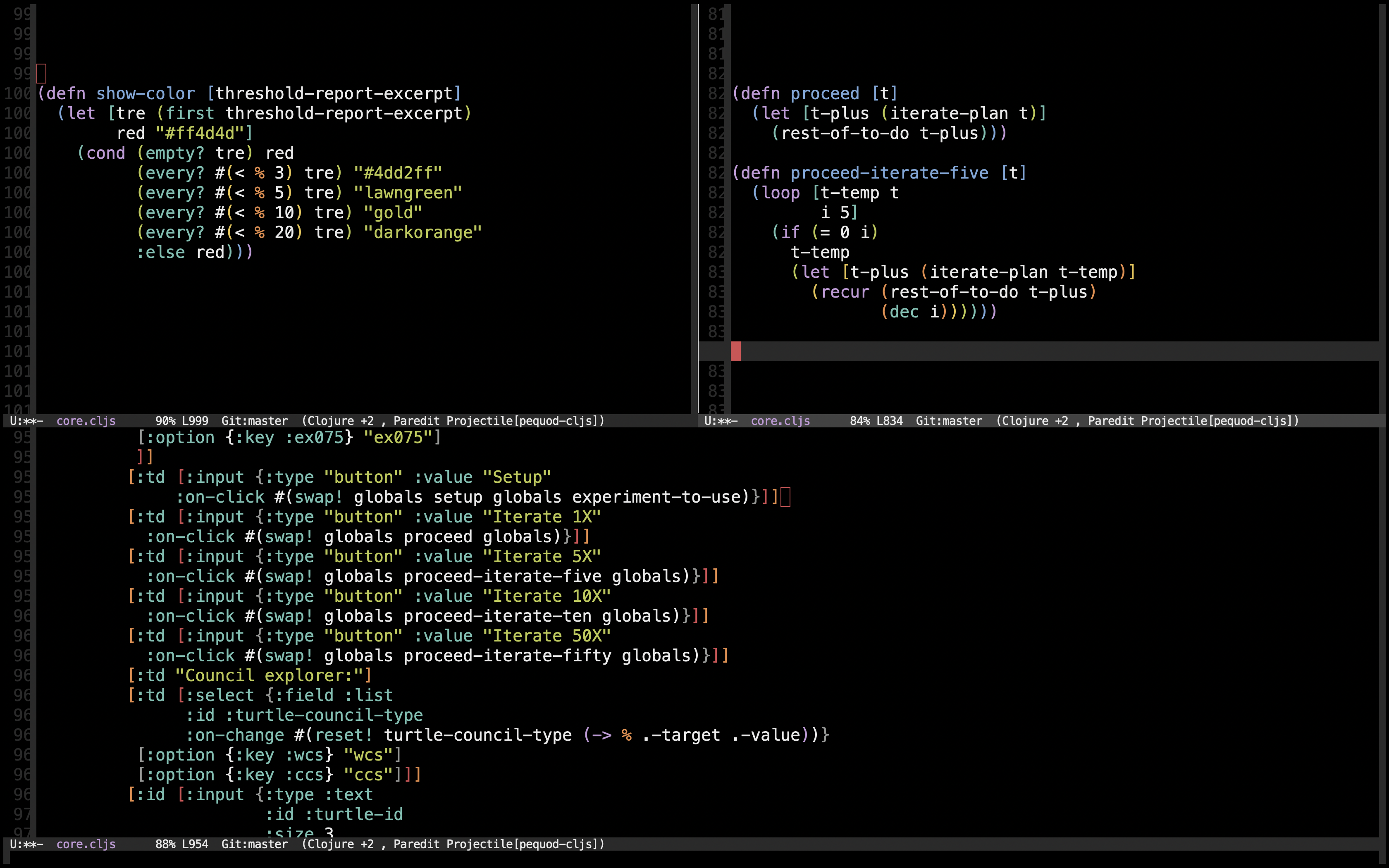 pequod-cljs
[demonstration]
pequod-cljs
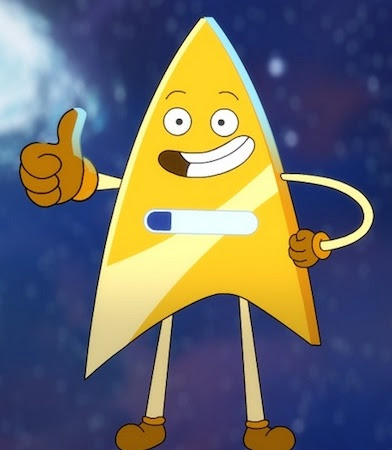 pequod-cljs
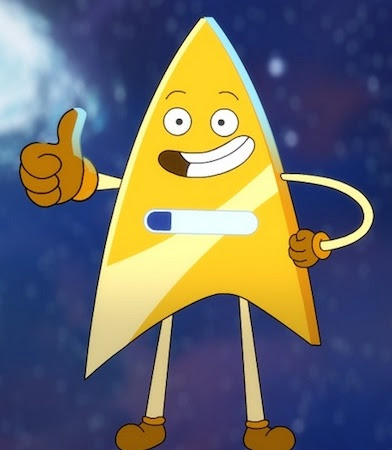 10x
pequod-cljs
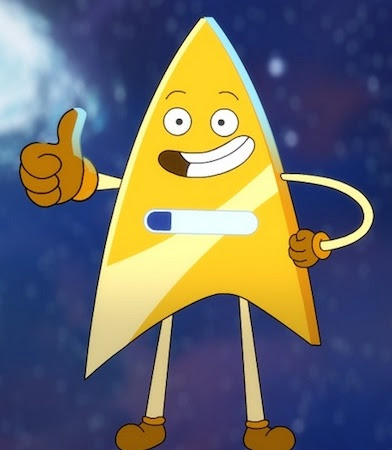 10x

40 experiments
OutlinE
A Clojure story
Economies and problems
A “third way”
Algorithm and code
pequod-cljs
pequod-clj
Future directions
pequod-clj
pequod-clj
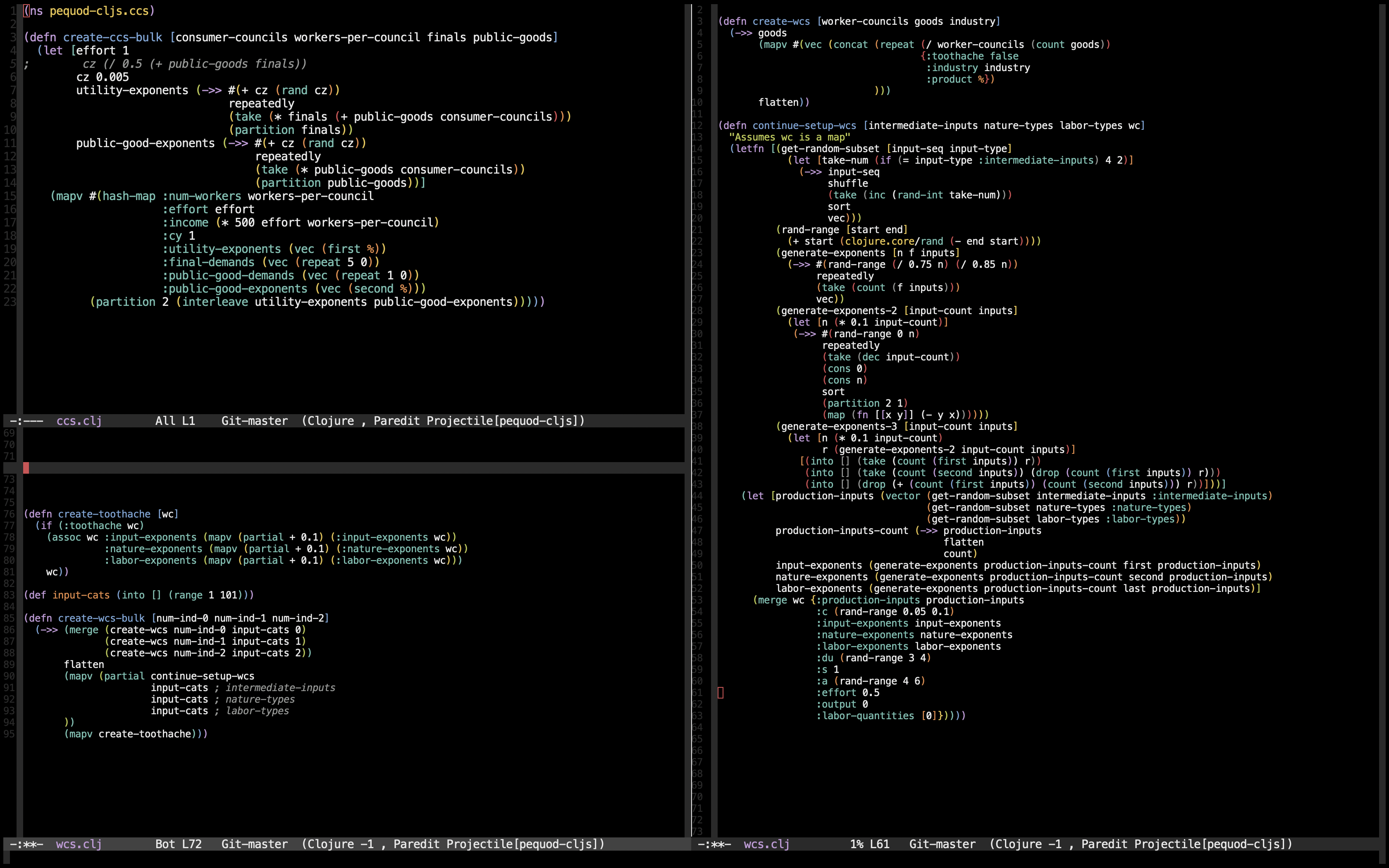 pequod-clj
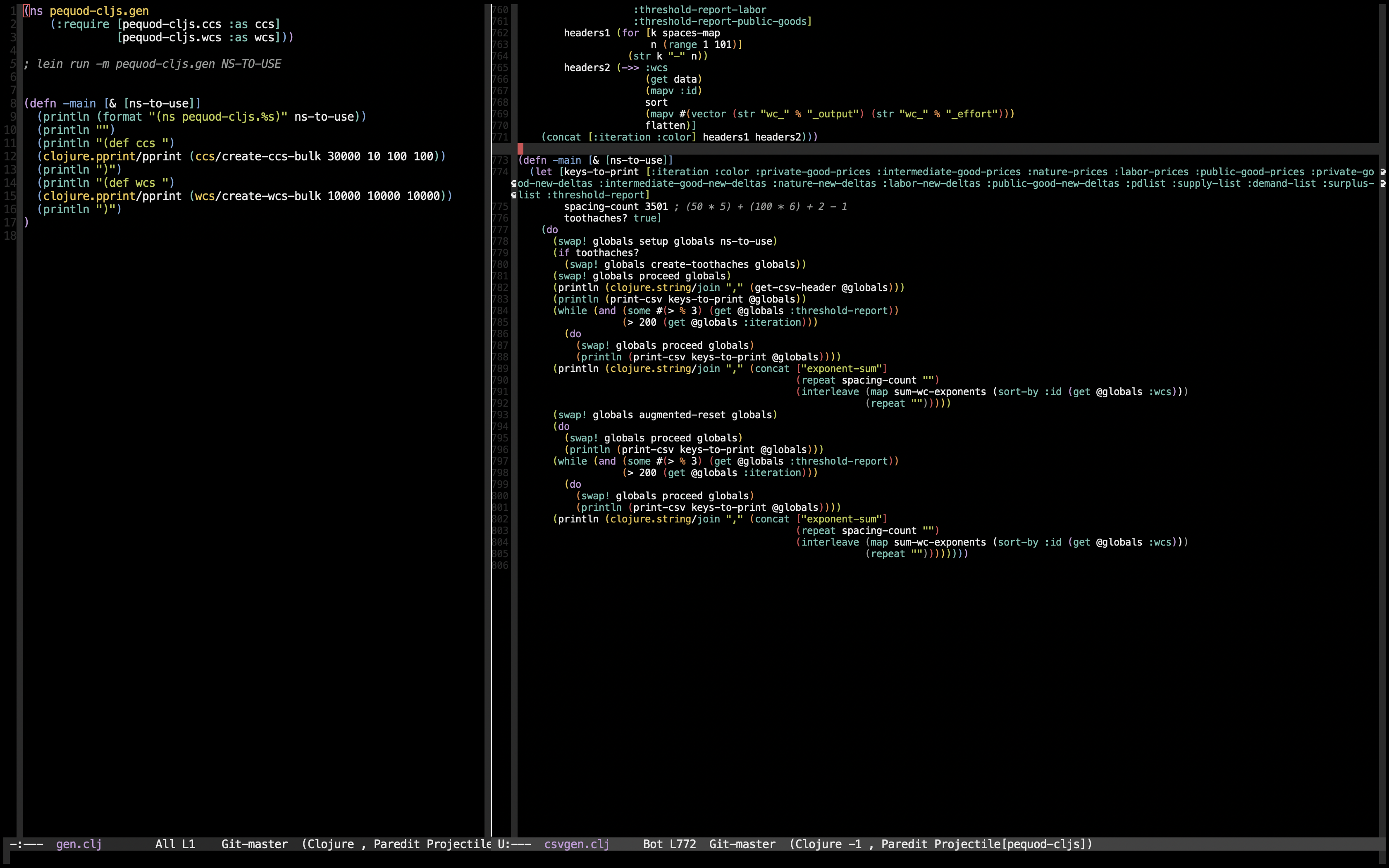 pequod-clj
Findings:
pequod-clj
Findings:
To go to a 5% threshold from an arbitrary price vector: Avg. 11.85 iterations
pequod-clj
Findings:
To go to a 5% threshold from an arbitrary price vector: Avg. 11.85 iterations
To go to a 3% threshold from an arbitrary price vector: Avg. 19.2 iterations
pequod-clj
Findings:
To go to a 5% threshold from an arbitrary price vector: Avg. 11.85 iterations
To go to a 3% threshold from an arbitrary price vector: Avg. 19.2 iterations
To go from a 5% threshold from previous experiment’s price vector, 
    accounting for technology changes and consumer preferences’ changes:
    Avg. 6.5 iterations, avg. GDP percentage increase of 2.446%
pequod-clj
Findings:
To go to a 5% threshold from an arbitrary price vector: Avg. 11.85 iterations
To go to a 3% threshold from an arbitrary price vector: Avg. 19.2 iterations
To go from a 5% threshold from previous experiment’s price vector, 
    accounting for technology changes and consumer preferences’ changes:
    Avg. 6.5 iterations, avg. GDP percentage increase of 2.446%
Increasing returns to scale: Avg. 6.25 iterations, avg. GDP percentage 
    increase of 1.859%
pequod-clj
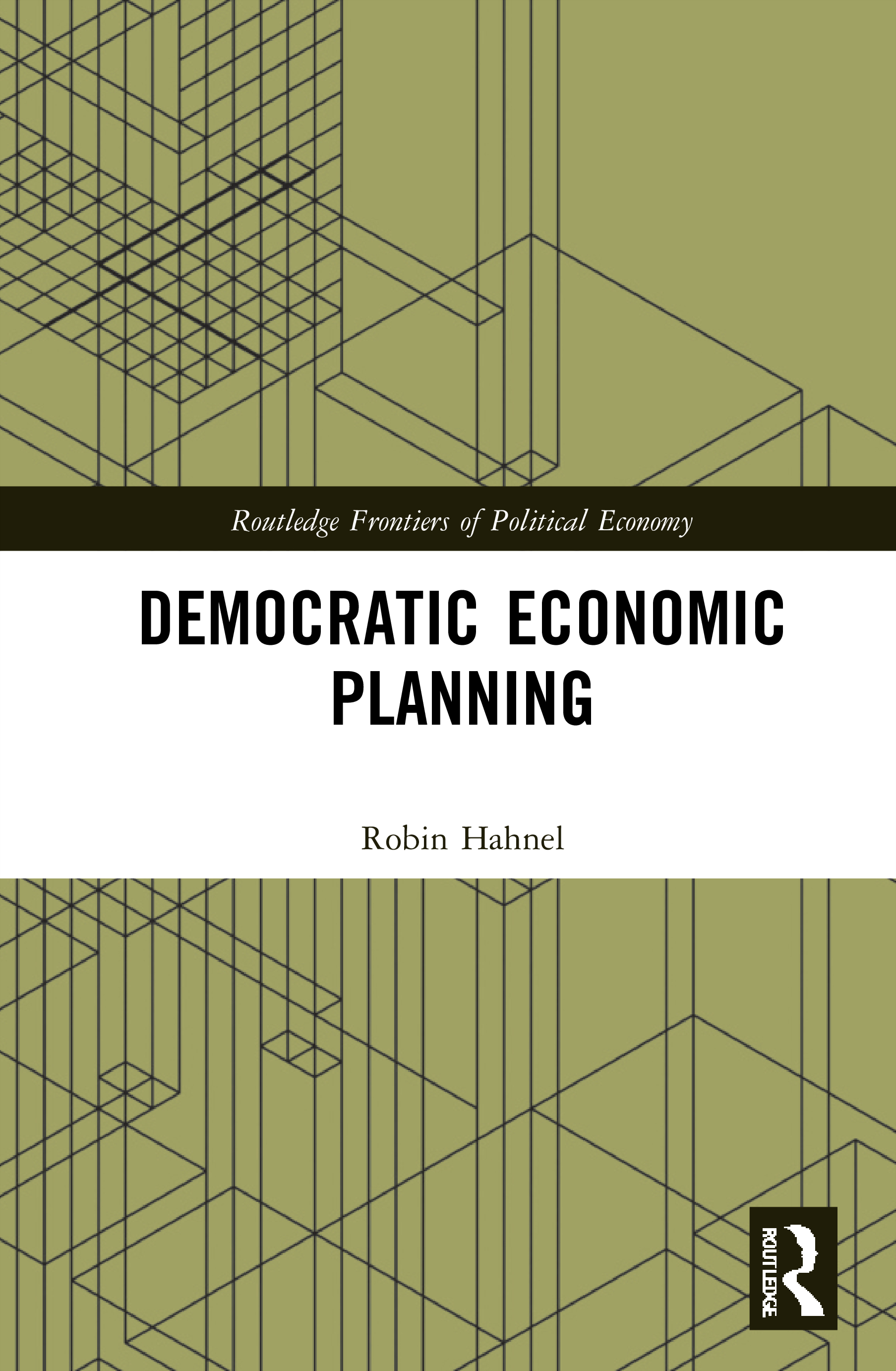 OutlinE
A Clojure story
Economies and problems
A “third way”
Algorithm and code
pequod-cljs
pequod-clj
Future directions
Future directions
Future directions
Code
Future directions
Code
Research
Future directions
Code
Research
New projects
Future directions
Code
Research
New projects
Future / past
Future directions
Code:
Future directions
Code:
More automated tests
Future directions
Code:
More automated tests
More code consolidation
Future directions
Code:
More automated tests
More code consolidation
More “Clojurey” code
Future directions
Code:
More automated tests
More code consolidation
More “Clojurey” code
No atoms
Future directions
Code:
More automated tests
More code consolidation
More “Clojurey” code
No atoms
Research kit?
Future directions
Research:
Future directions
Research:
New functions besides Cobb Douglas
Future directions
Research:
New functions besides Cobb Douglas
Search for improved price adjustment algorithms
Future directions
Research:
New functions besides Cobb Douglas
Search for improved price adjustment algorithms
More robustness testing
Future directions
Research:
New functions besides Cobb Douglas
Search for improved price adjustment algorithms
More robustness testing
Human intervention research
Future directions
Research:
New functions besides Cobb Douglas
Search for improved price adjustment algorithms
More robustness testing
Human intervention research
Environment impacts (“pollutants”)
Future directions
New projects:
Future directions
New projects:
Educational tools
Future directions
New projects:
Educational tools
Detailed simulations
Future directions
New projects:
Educational tools
Detailed simulations
Games
Future directions
New projects:
Educational tools
Detailed simulations
Games
Real life implementation
Future directions
New projects:
Educational tools
Detailed simulations
Games
Real life implementation
Application of these ideas for other uses
Future directions
Future / past:
Future directions
Future / past:
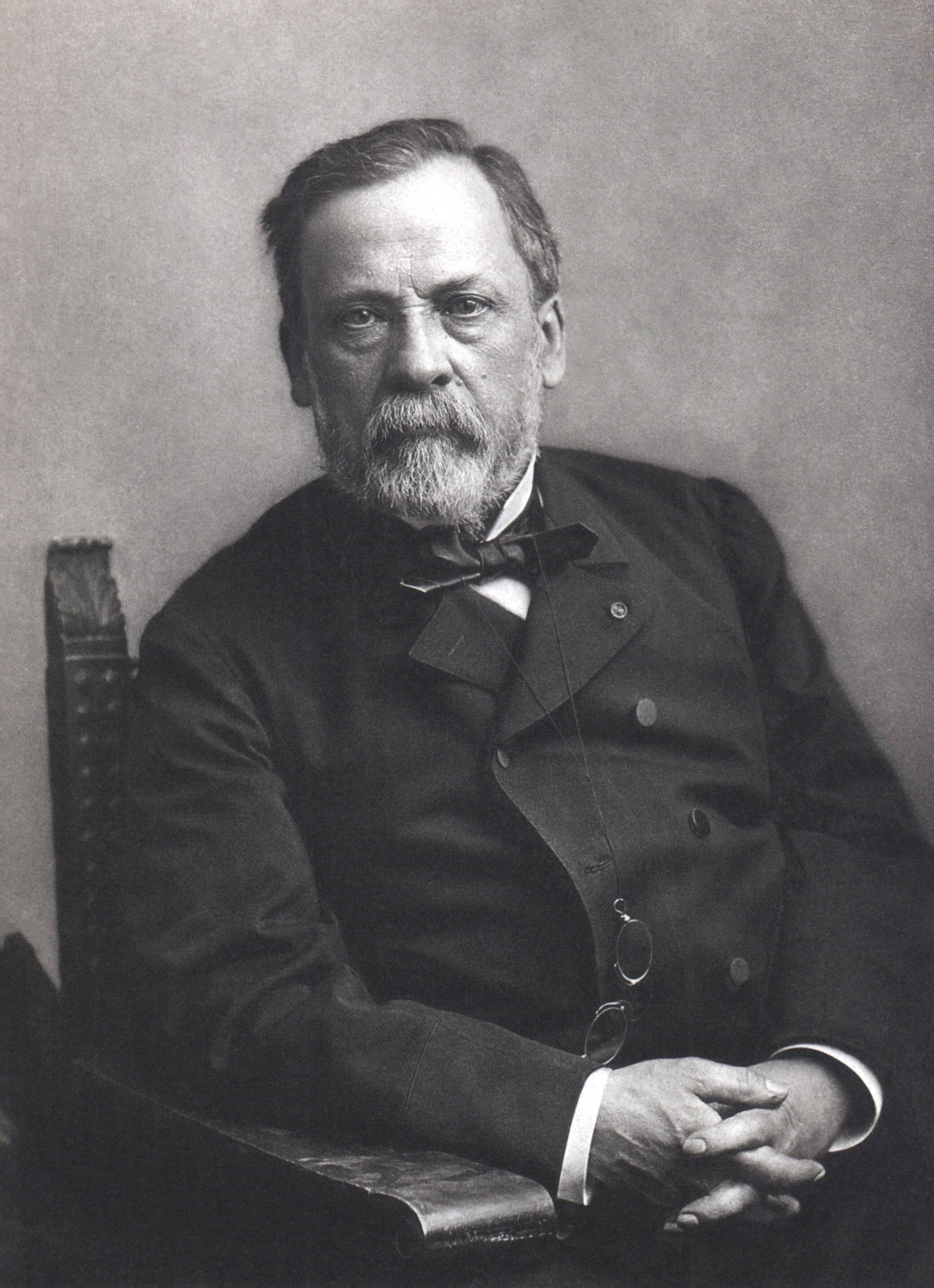 Future directions
Future / past:







                                                Louis Pasteur
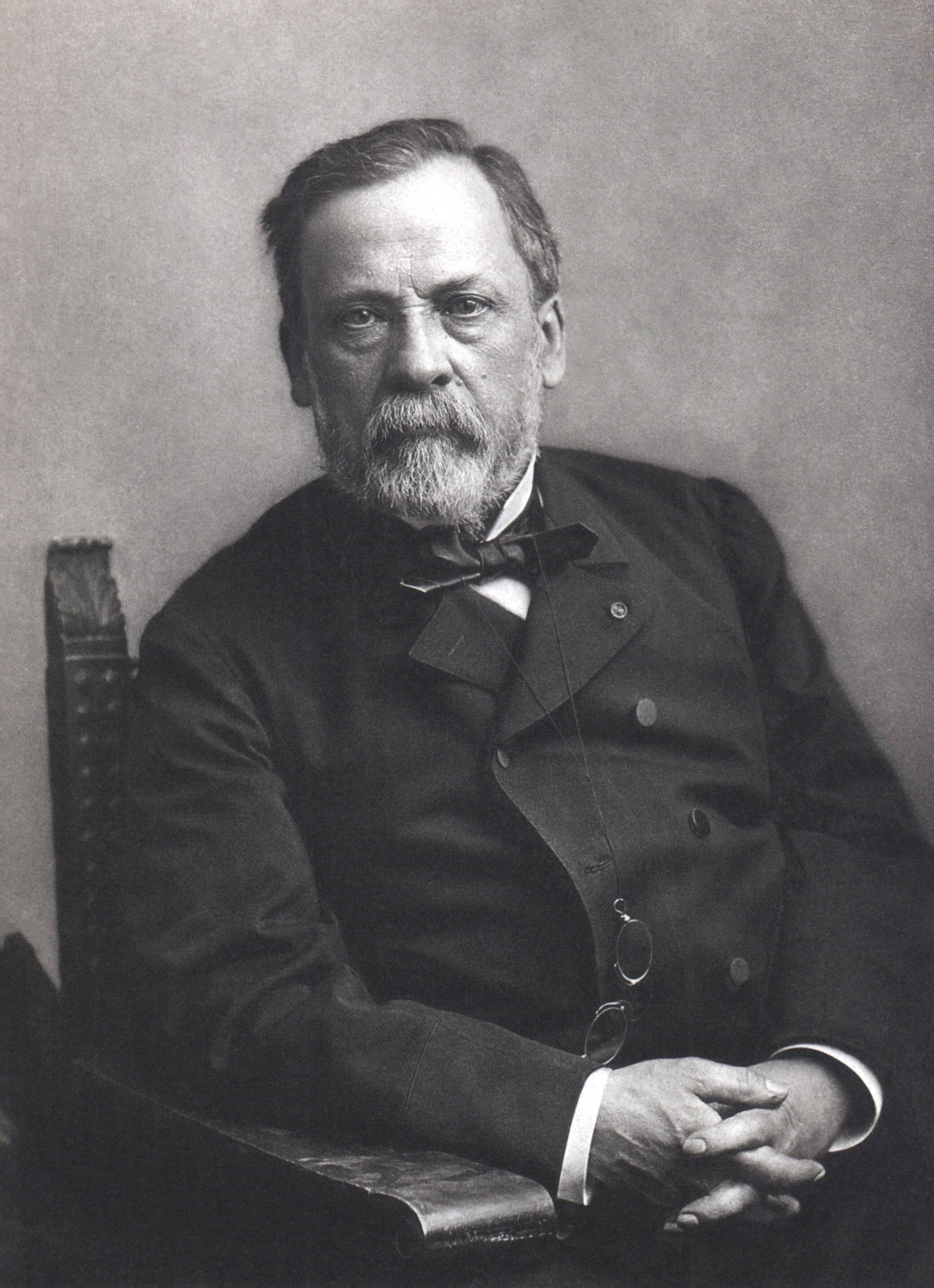 Future directions
Future / past:
      
                                         Pasteurization (for wine) patented: 1865
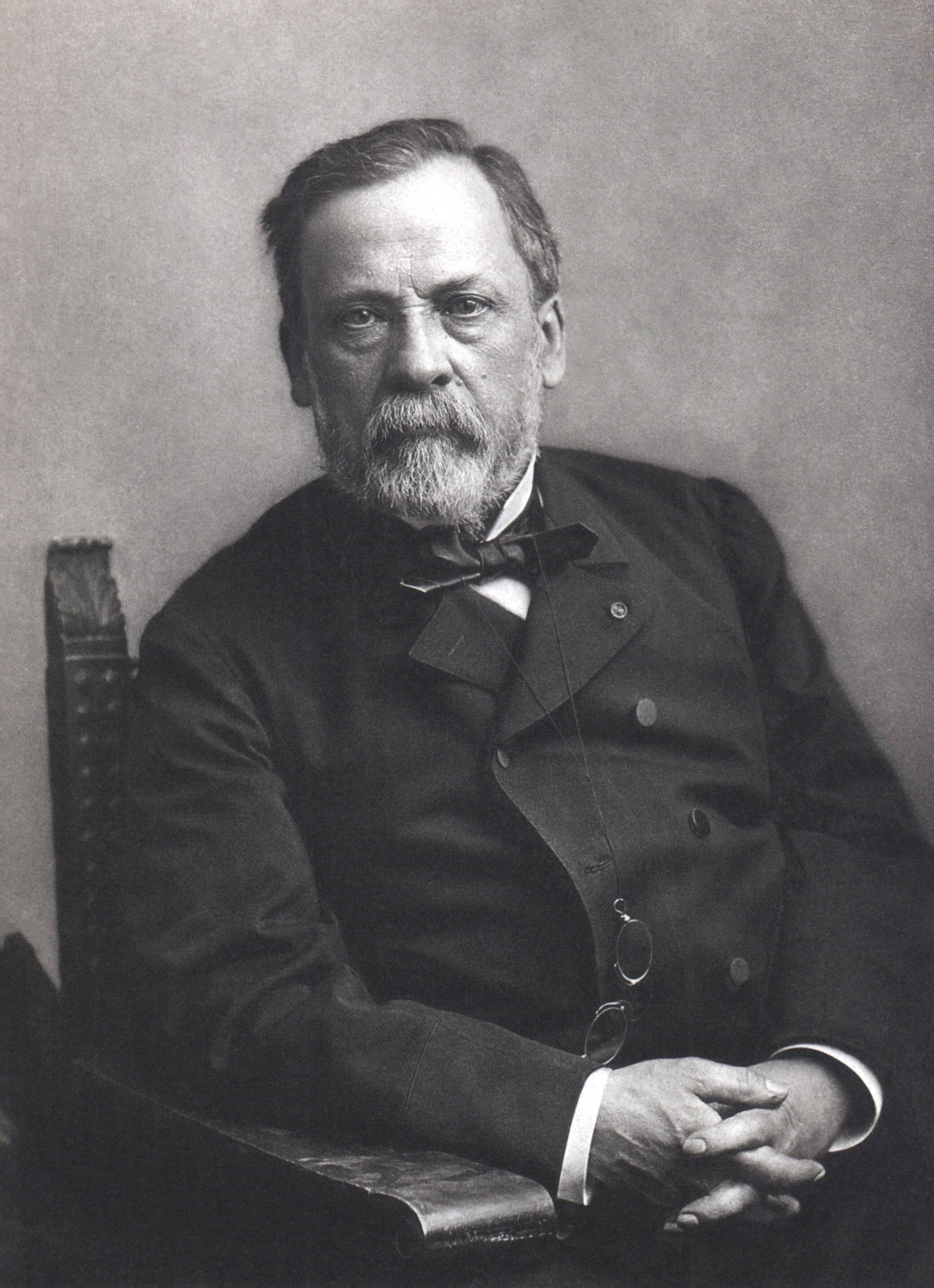 Future directions
Future / past:
      
                                         Pasteurization (for wine) patented: 1865
                                         Chicago mandates milk pasteurization:
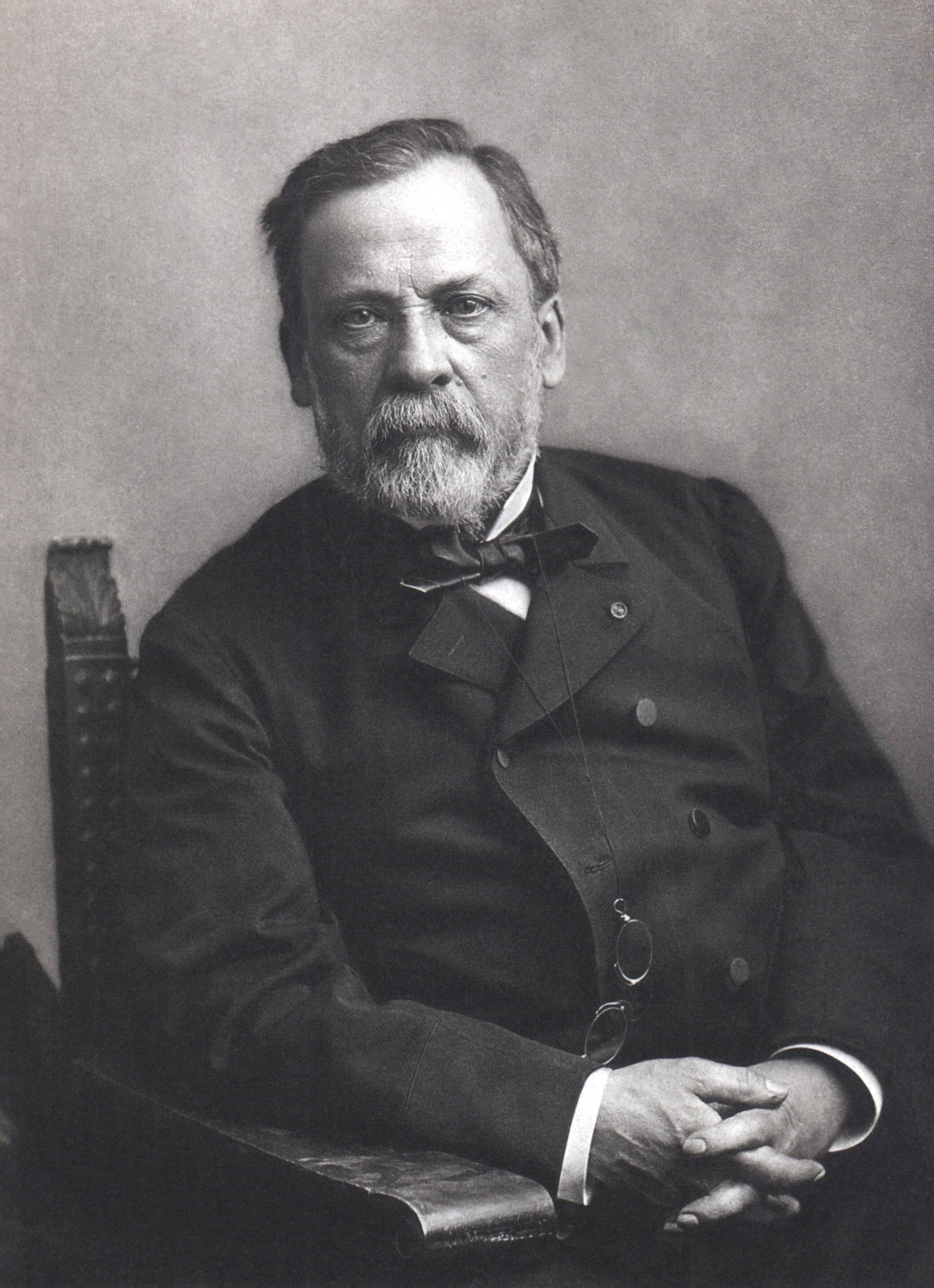 Future directions
Future / past:
      
                                         Pasteurization (for wine) patented: 1865
                                         Chicago mandates milk pasteurization: 1909
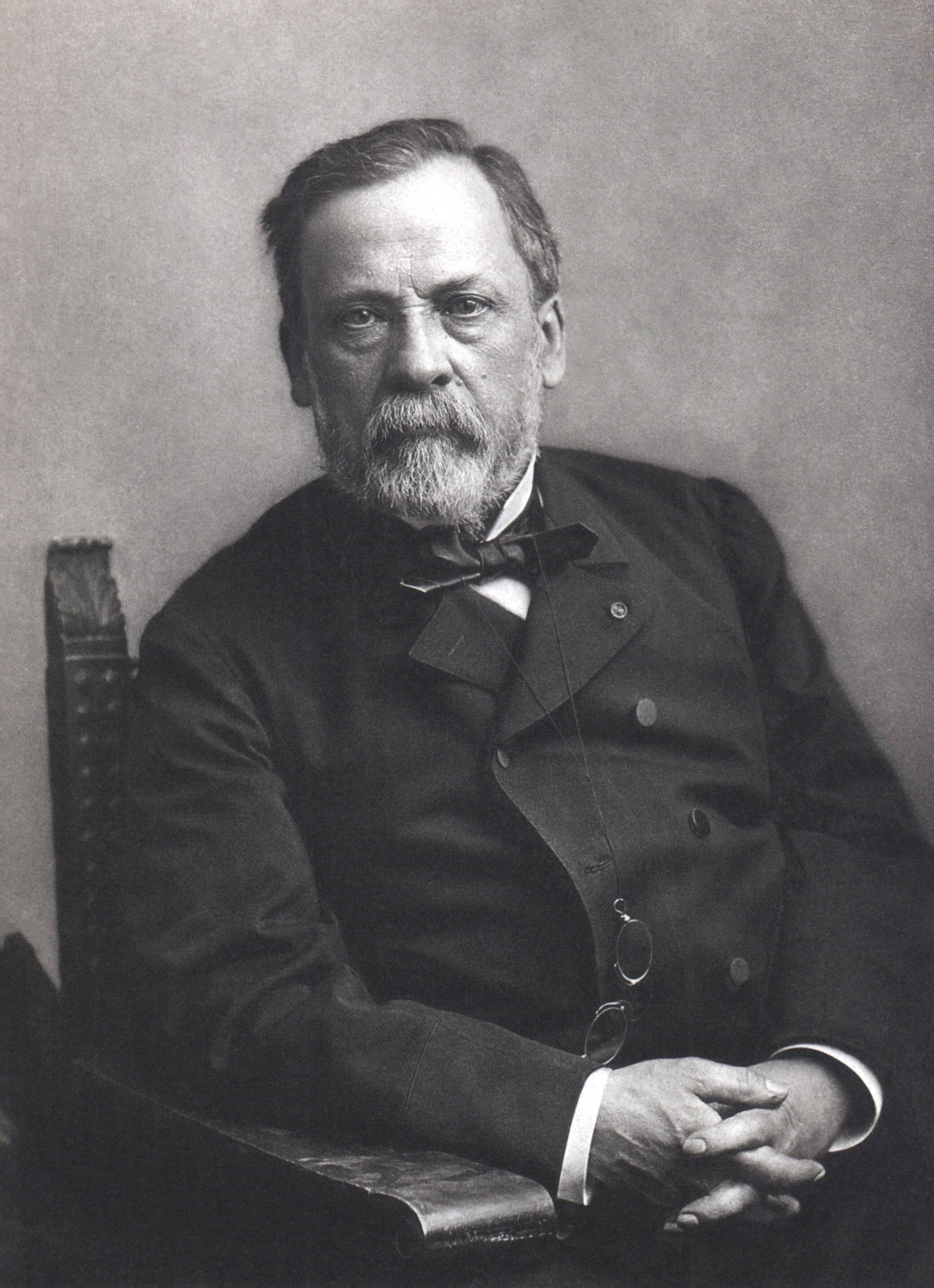 Future directions
Future / past:
      
                                         Pasteurization (for wine) patented: 1865
                                         Chicago mandates milk pasteurization: 1909
                                         
                                         Consumers, producers said no
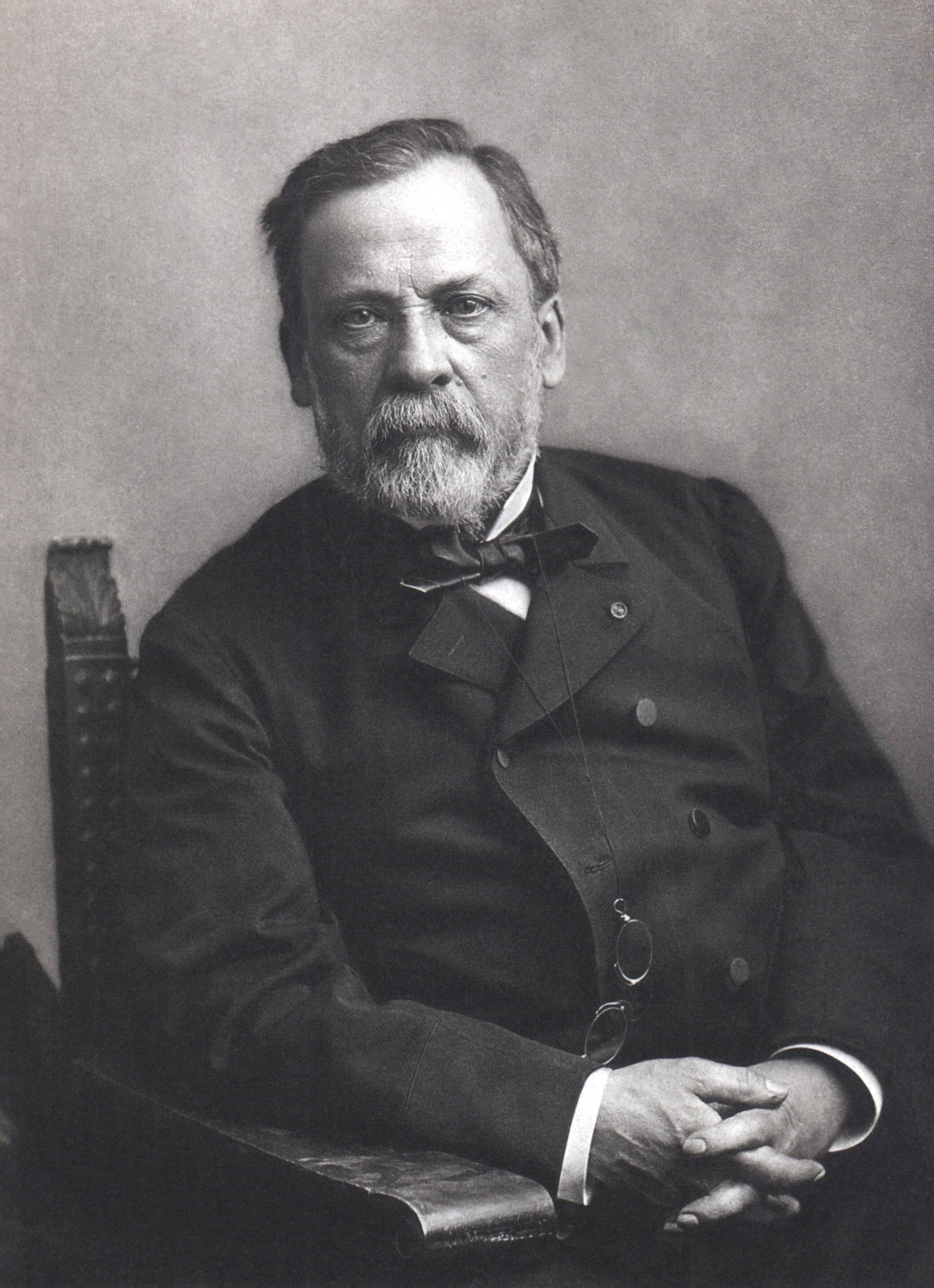 Future directions
Future / past:
      
                                         Pasteurization (for wine) patented: 1865
                                         Chicago mandates milk pasteurization: 1909
                                         
                                         Consumers, producers said no

                                         Nathan Strauss lost two sons, campaigned
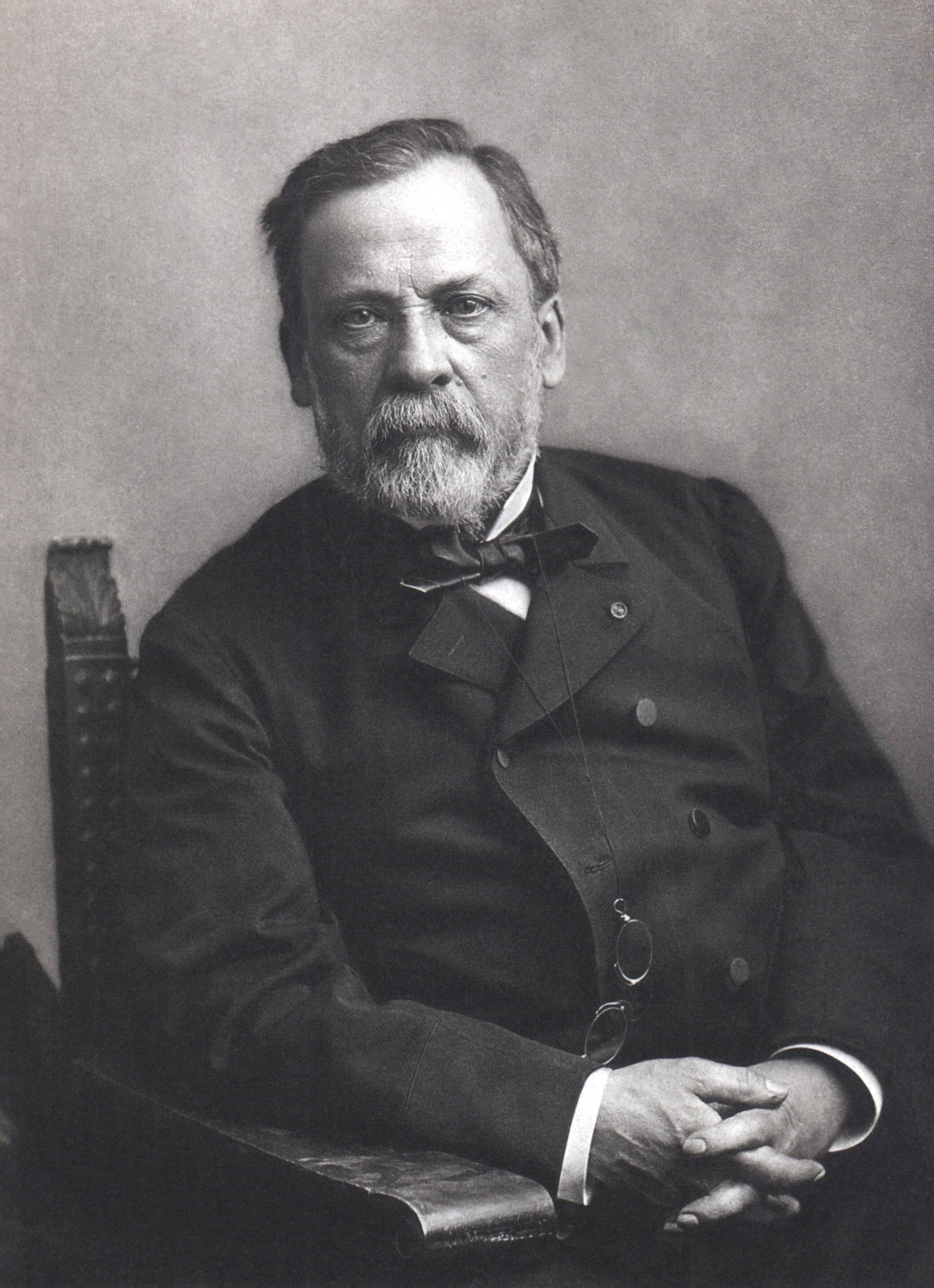 Future directions
Future / past:
      
                                         Pasteurization (for wine) patented: 1865
                                         Chicago mandates milk pasteurization: 1909
                                         
                                         Consumers, producers said no

                                         Nathan Strauss lost two sons, campaigned
                                         Milk lab (1892), pasteurized milk for orphans
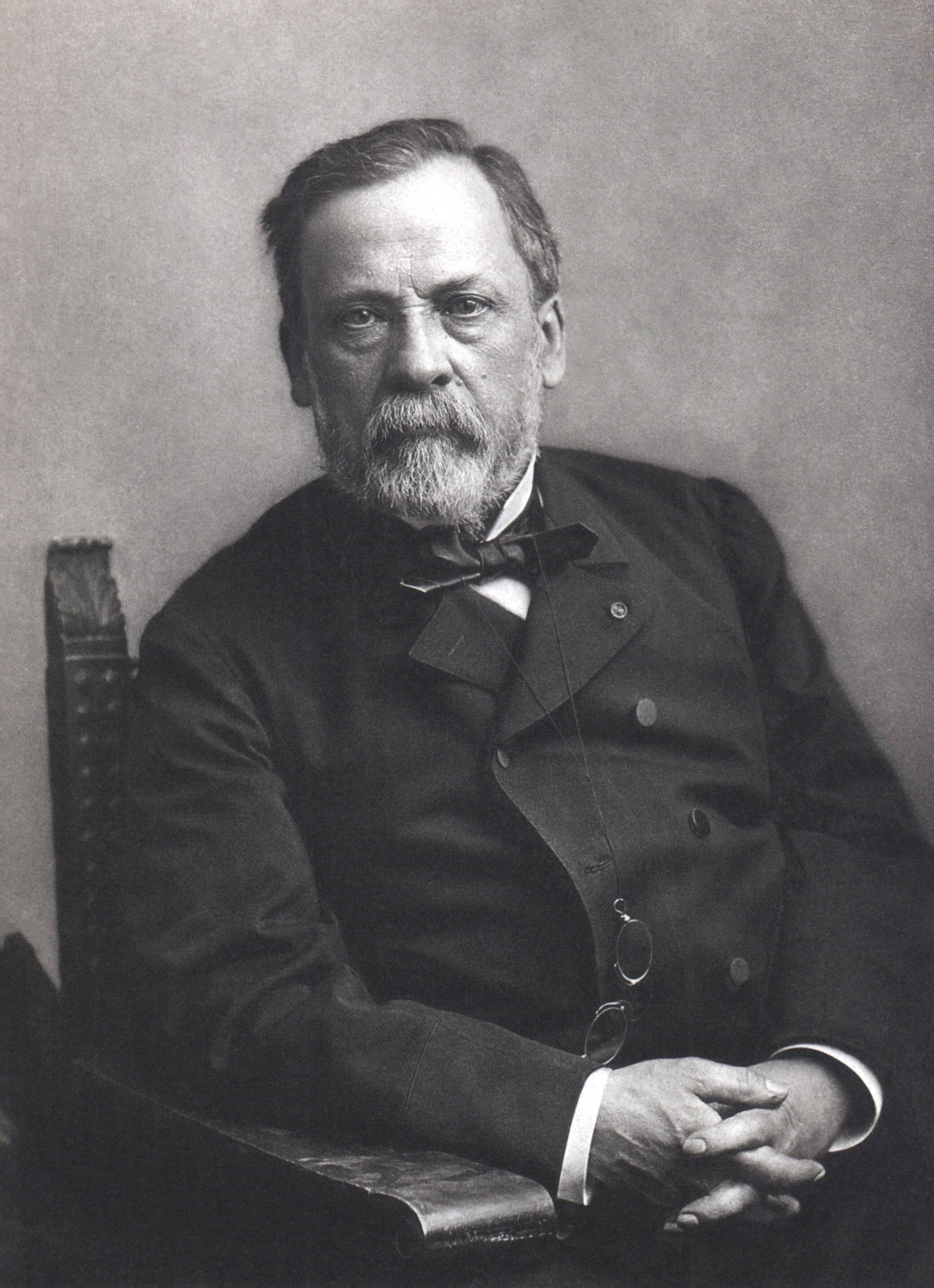 Future directions
Future / past:
      
                                         1991, 2021
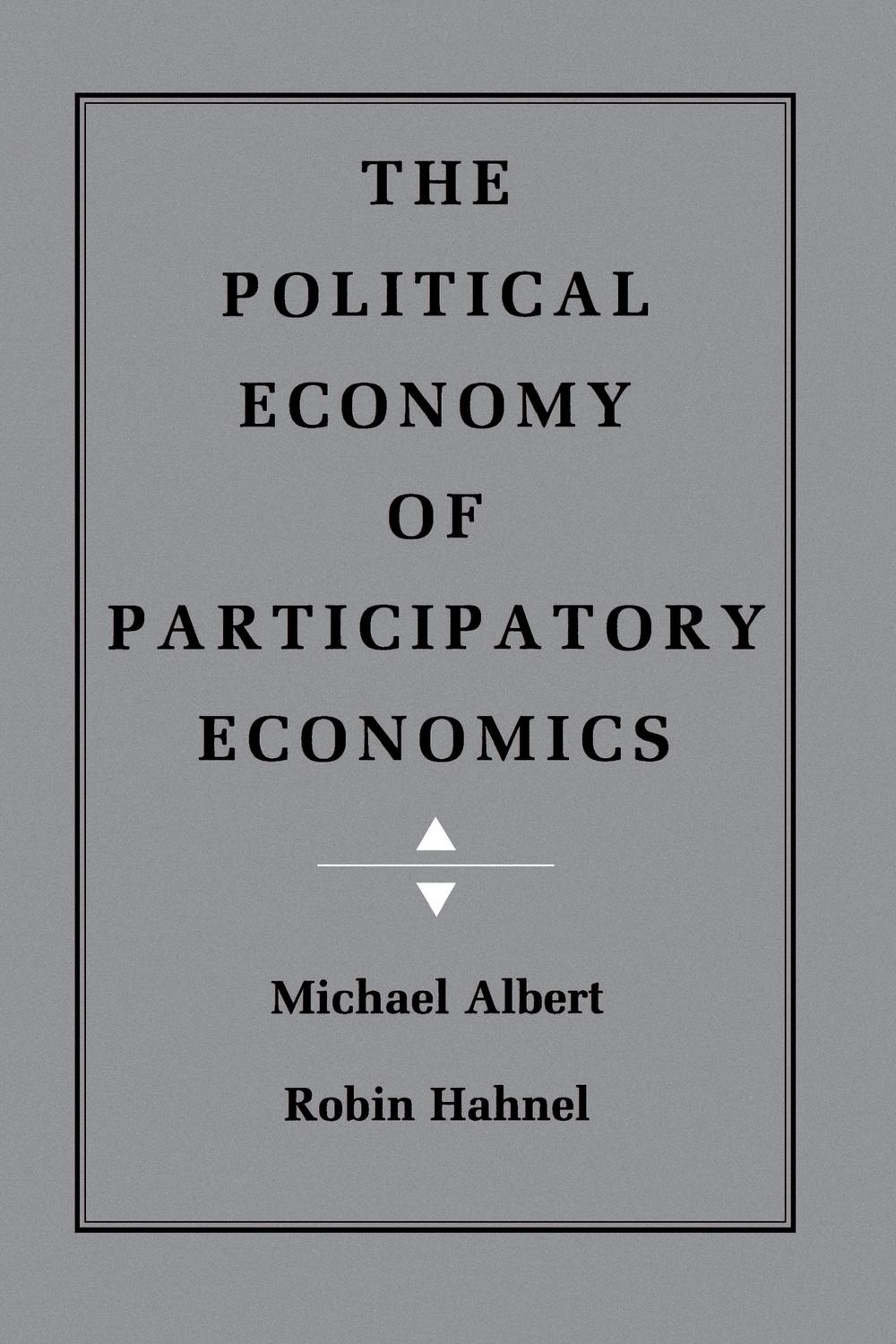 Future directions
Future / past:
      
                                         1991, 2021
                                         Does it work?
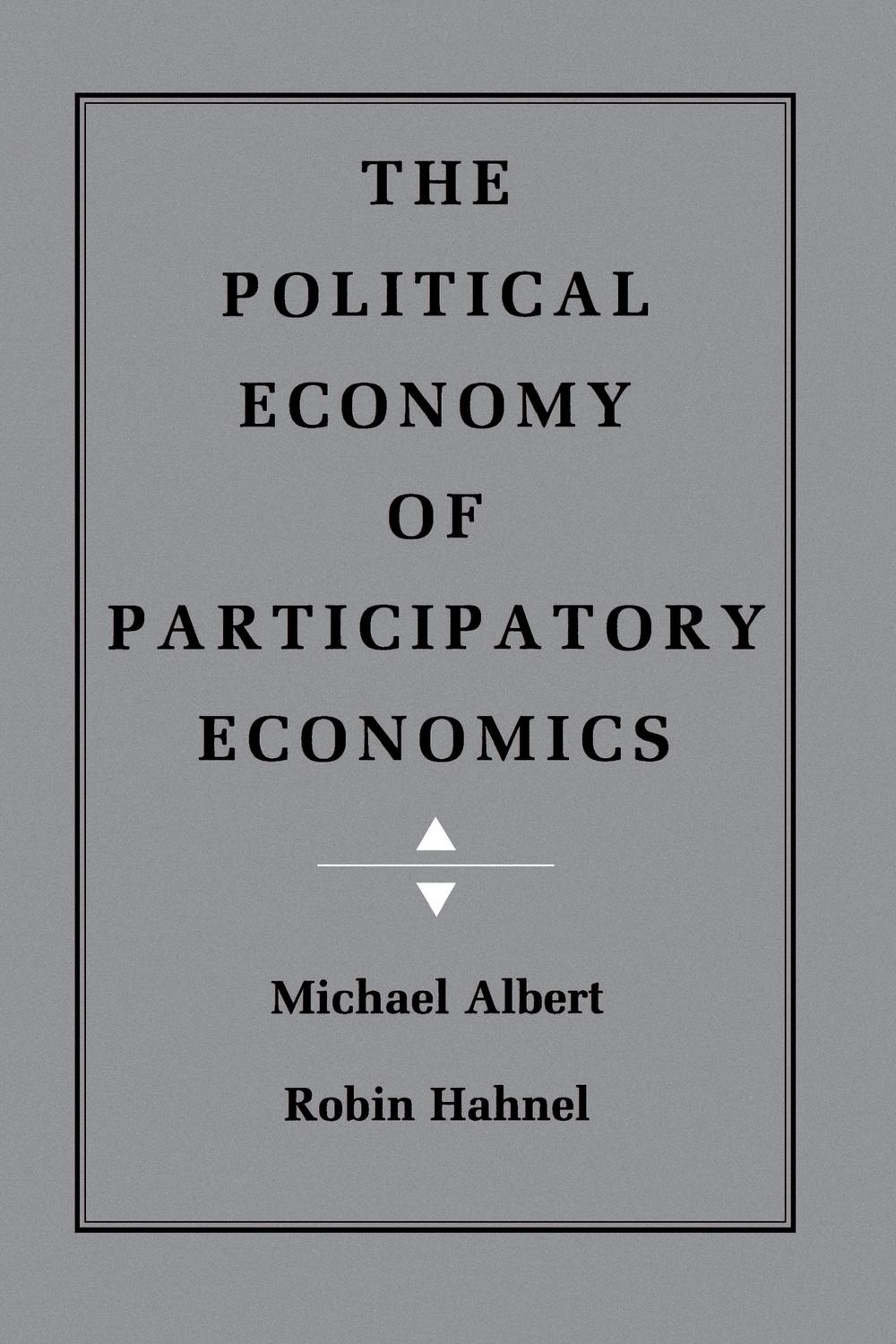 Future directions
Future / past:
      
                                         1991, 2021
                                         Does it work?           
                                         Some evidentiary support
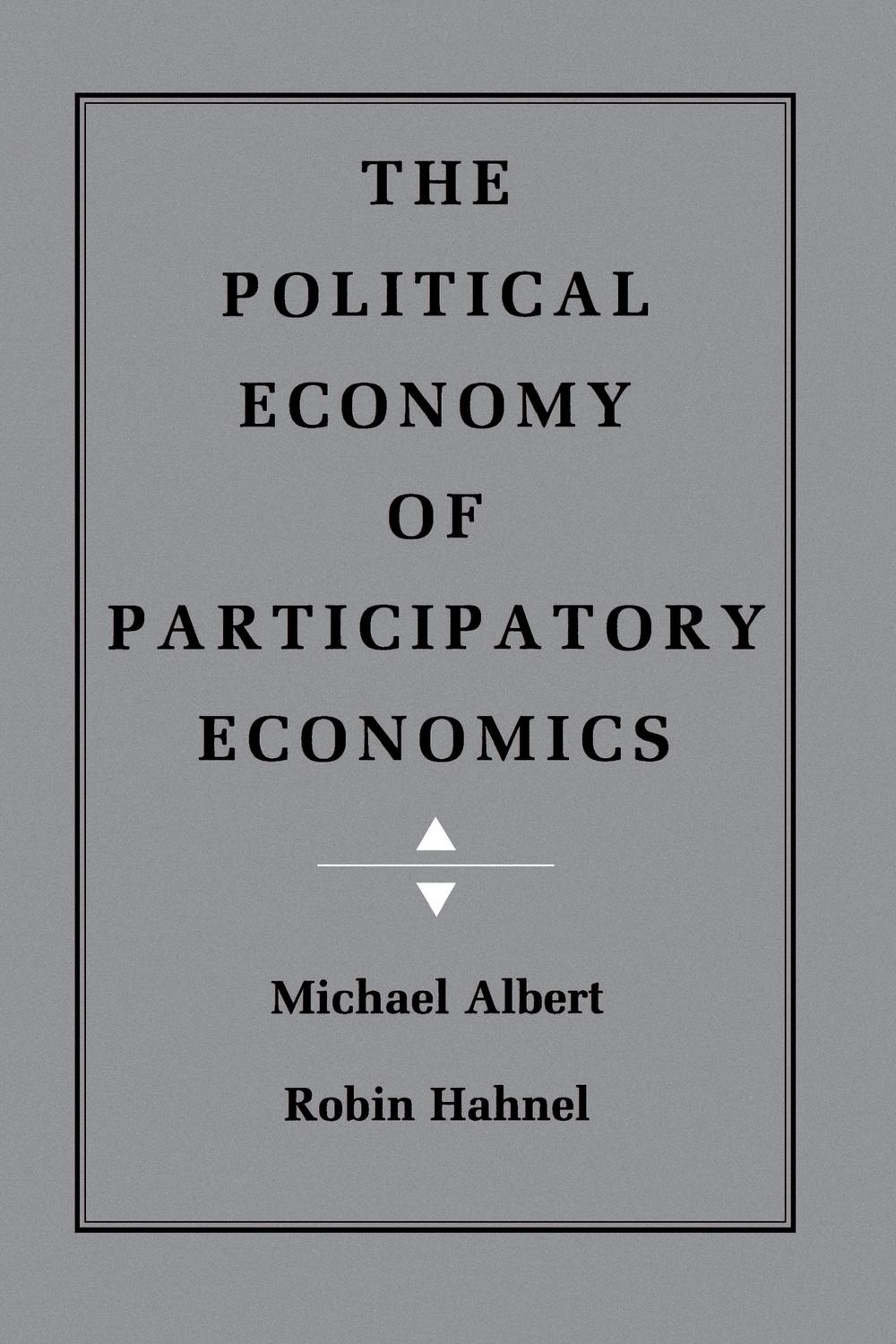 Future directions
Future / past:
      
                                         1991, 2021
                                         Does it work?           
                                         Some evidentiary support                        
                                         Things take time (“incrementalism”)
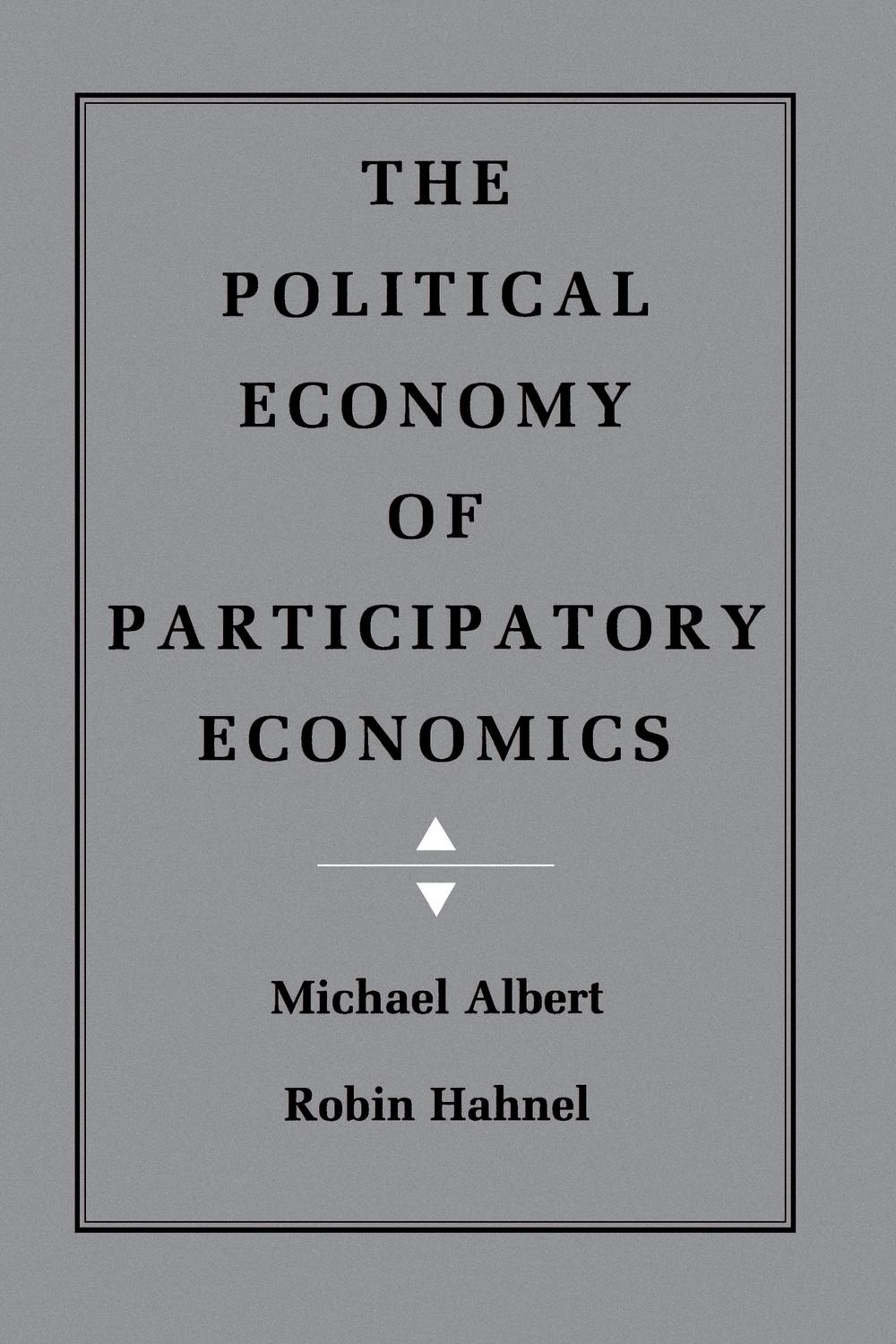 Future directions
Future / past:
      
                                         1991, 2021
                                         Does it work?           
                                         Some evidentiary support                        
                                         Things take time (“incrementalism”)
                                         Critical juncture theory
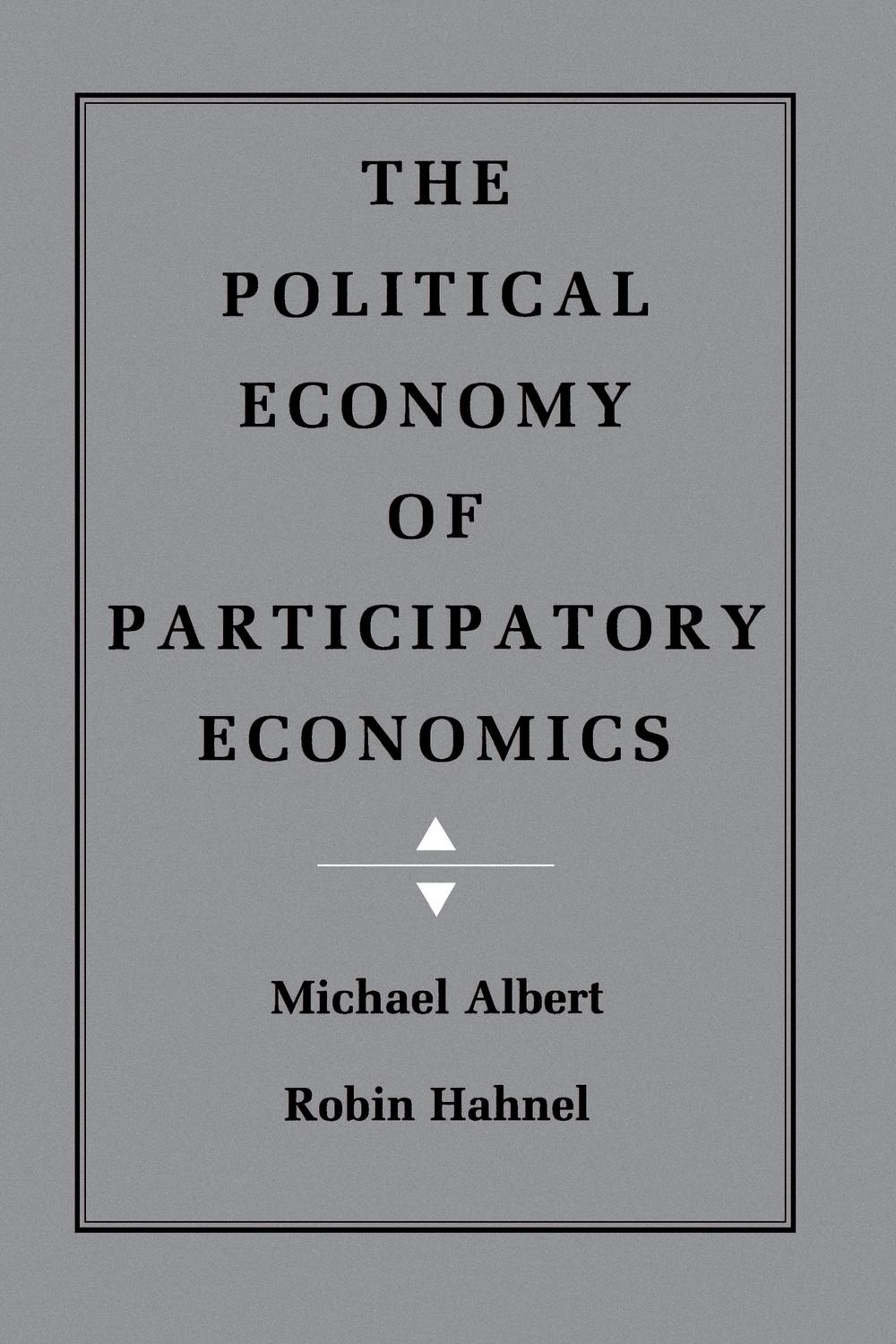 Future directions
Future / past:
      
                                         1991, 2021
                                         Does it work?           
                                         Some evidentiary support                        
                                         Things take time (“incrementalism”)
                                         Critical juncture theory
                                         Berlin Wall, 1987
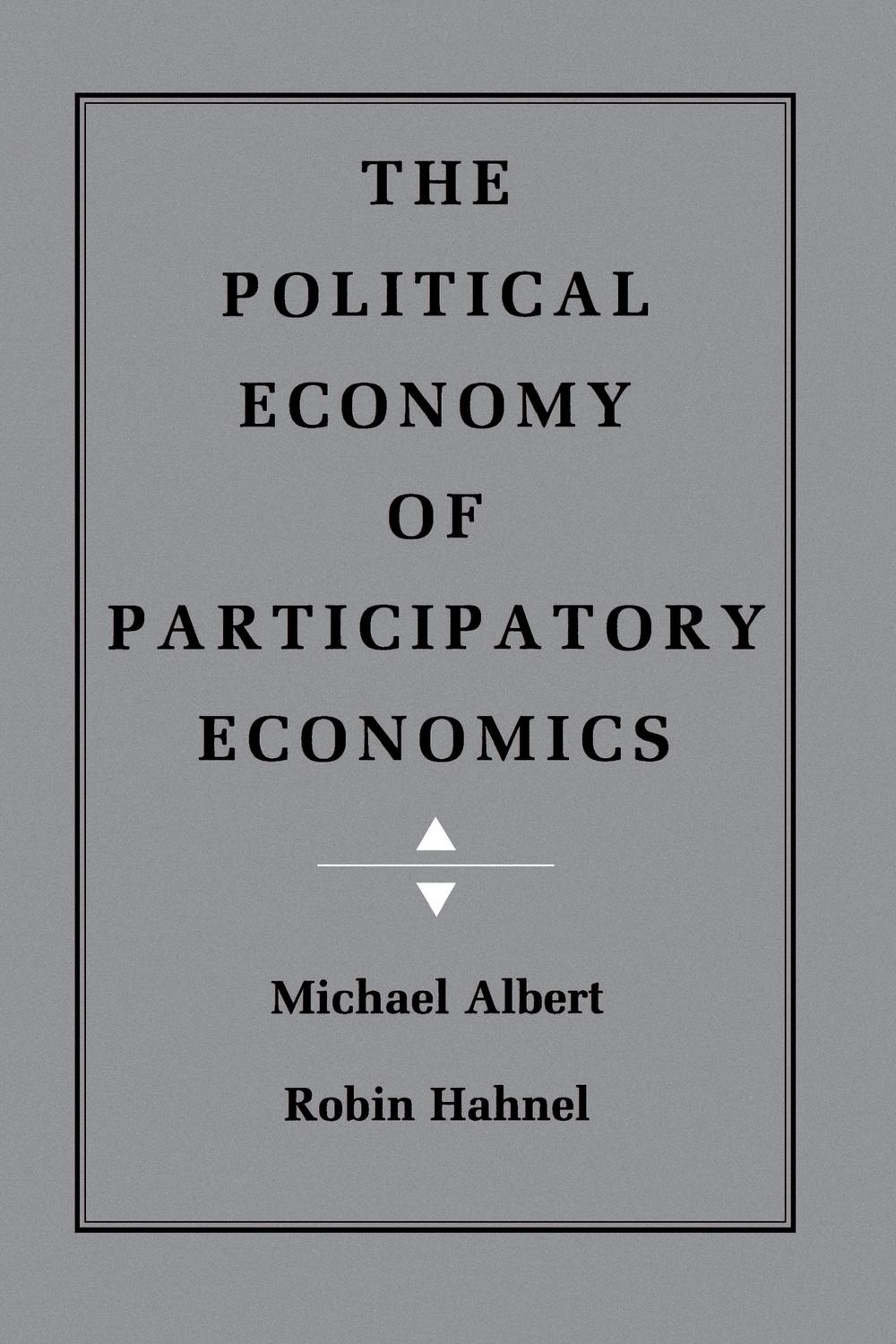 Future directions
Future / past:
      
                                         1991, 2021
                                         Does it work?           
                                         Some evidentiary support                        
                                         Things take time (“incrementalism”)
                                         Critical juncture theory
                                         Berlin Wall, 1987
                                         November 9, 1989
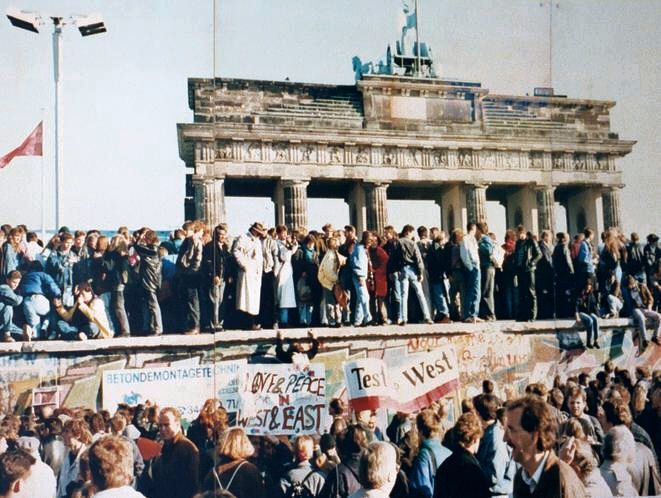 OutlinE
A Clojure story
Economies and problems
A “third way”
Algorithm and code
pequod-cljs
pequod-clj
Future directions
LINKS
https://github.com/msszczep/pequod-cljs

http://www.szcz.org/depexperiments/

https://github.com/msszczep/pequod2

https://participatoryeconomy.org